Тема: «Оценивание задания № 13 ЕГЭ (№ 14 ЕГЭ-2021) с развёрнутым ответом по математике с использованием методических рекомендаций ФГБНУ ФИПИ»
Попова Елена Юрьевна,
учитель математики 
МАОУ СОШ № 5П
города Тюмени
города Тюмени
Задание № 13 (ЕГЭ – 2022)
Тип задания по кодификатору требований
Стереометрическая задача на нахождение геометрических величин
Характеристика задания
Задания на вычисление геометрических величин, связанных с многогранниками или телами вращения
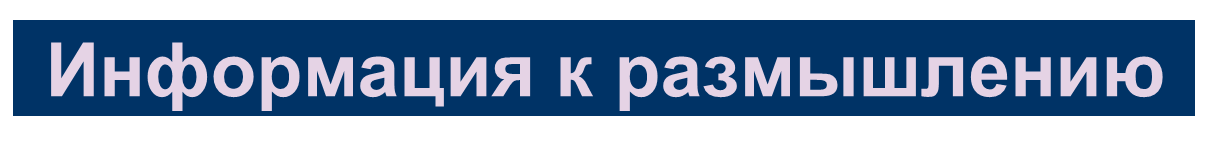 Многие одиннадцатиклассники считают, что задача по стереометрии на профильном ЕГЭ по математике — только для отличников. 
Что для ее решения необходимы особые таланты и загадочное «пространственное мышление», которым обладают с рождения лишь редкие счастливчики.
Так ли это?
То, что так красиво называют «пространственным мышлением», чаще всего означает знание основ стереометрии и умение строить чертежи. Что для успешного решения задания 13 необходимо?
Во-первых, необходимо знание формул стереометрии. 
Во-вторых — уверенное решение задач по геометрии, представленных в части 1.
Это планиметрические задачи (задание № 3) и стереометрические задачи (задания № 5) .
И главное — для решения задачи 13 понадобятся основные аксиомы и теоремы стереометрии.
Что нужно знать о задаче по стереометрии № 13 варианта КИМ ЕГЭ
Эта задача обычно состоит из двух частей:

доказательной, в которой необходимо доказать некоторое утверждение для заданной конфигурации геометрических тел;
вычислительной, в которой нужно найти некоторую величину, опираясь на то утверждение, которое доказано в первой части задачи.
За решение данной задачи на экзамене по математике в 2022 году можно получить максимум три первичных балла. Допускается решить только «доказательную» или только «вычислительную» часть задачи.
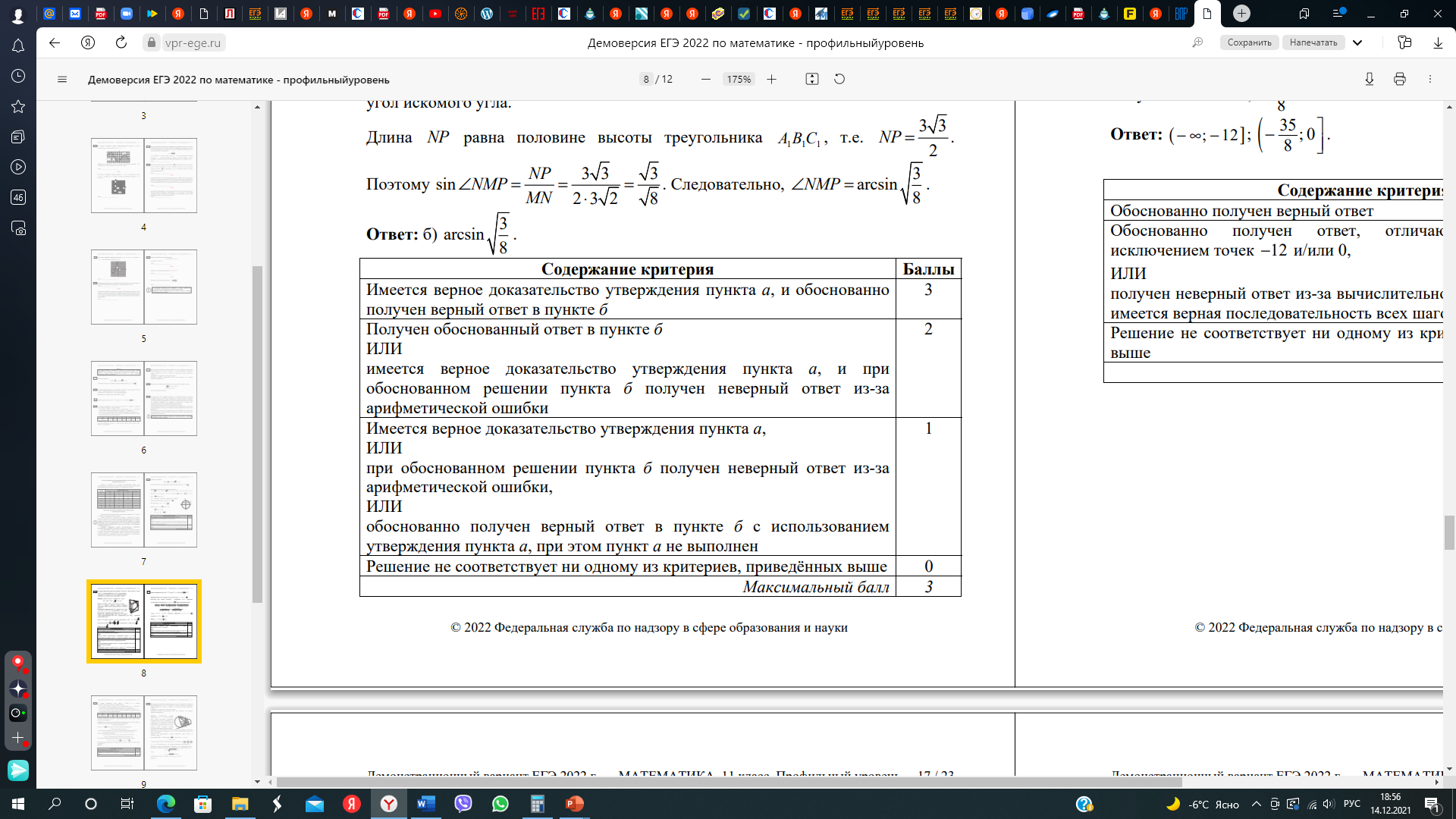 Принципы, на которых базируется система оценивания заданий с развёрнутым ответом остаются следующими.1. Возможны различные способы решения задачи и записи развернутого решения. Главное – оно должно быть математически грамотным.
2. При решении задачи можно использовать без доказательств и ссылок математические факты, содержащиеся в учебниках и учебных пособиях. Изложение решения не стоит делать слишком подробным и тяжеловесным.
Например, необязательно писать 
«Так как в параллелограмме ABCD противоположные стороны равны, то имеем AB = CD» и, тем более, доказывать это равенство. Достаточно такой строки "ABCD - параллелограмм, следовательно AB = CD". Можно даже написать просто "AB = CD", но только, если выше уже было упоминание о заданной фигуре из условия задачи или доказано, что она является параллелограммом. Однако, если ни в условии задачи, ни в предыдущей части решения ничего не было сказано о четырёхугольнике ABCD, то вдруг возникшее утверждение "AB = CD" будет считаться необоснованным. 

Еще в задаче № 13 есть небольшой секрет: то, что доказывается в пункте (а), чаще всего помогает решить пункт (б).
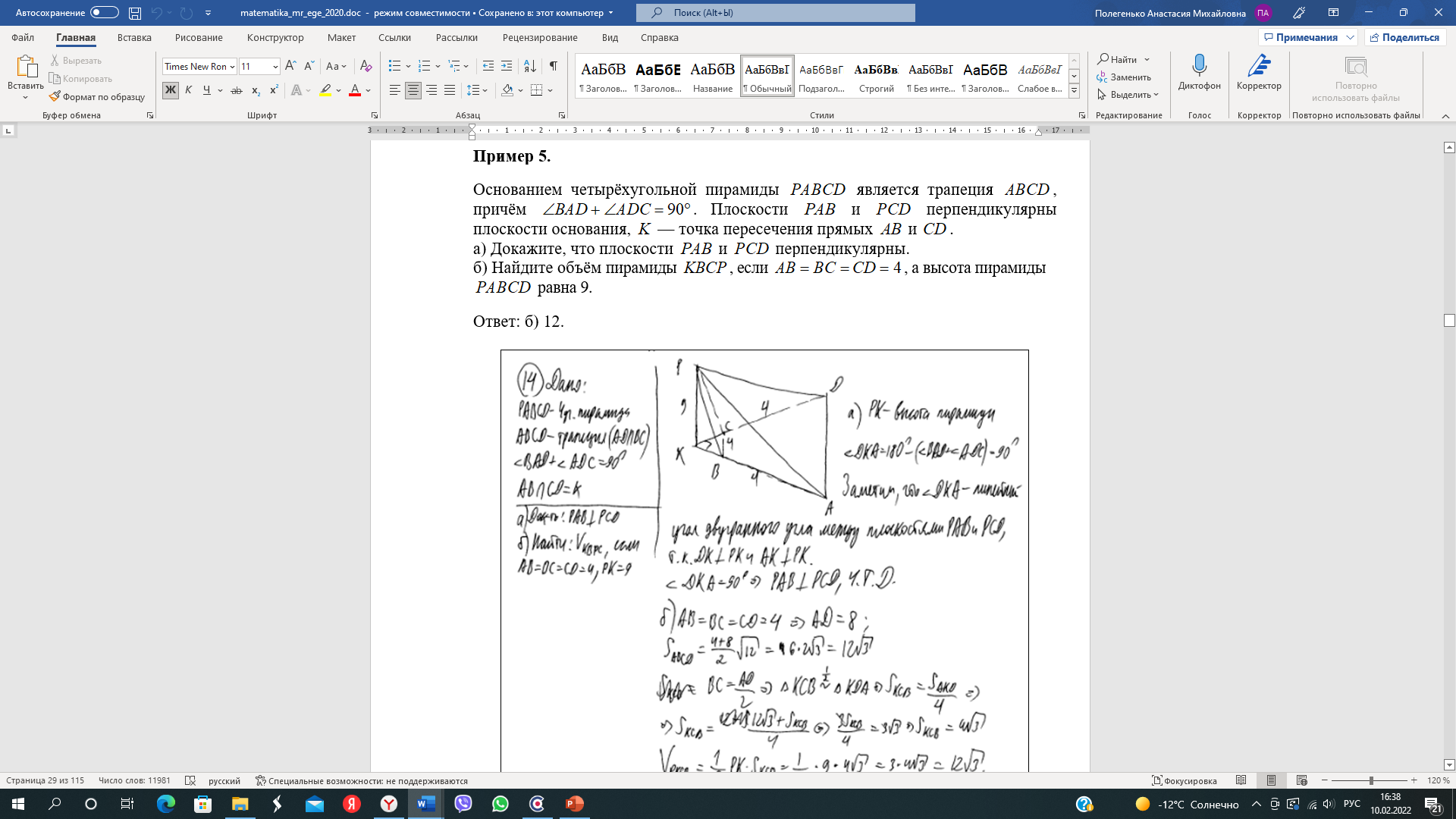 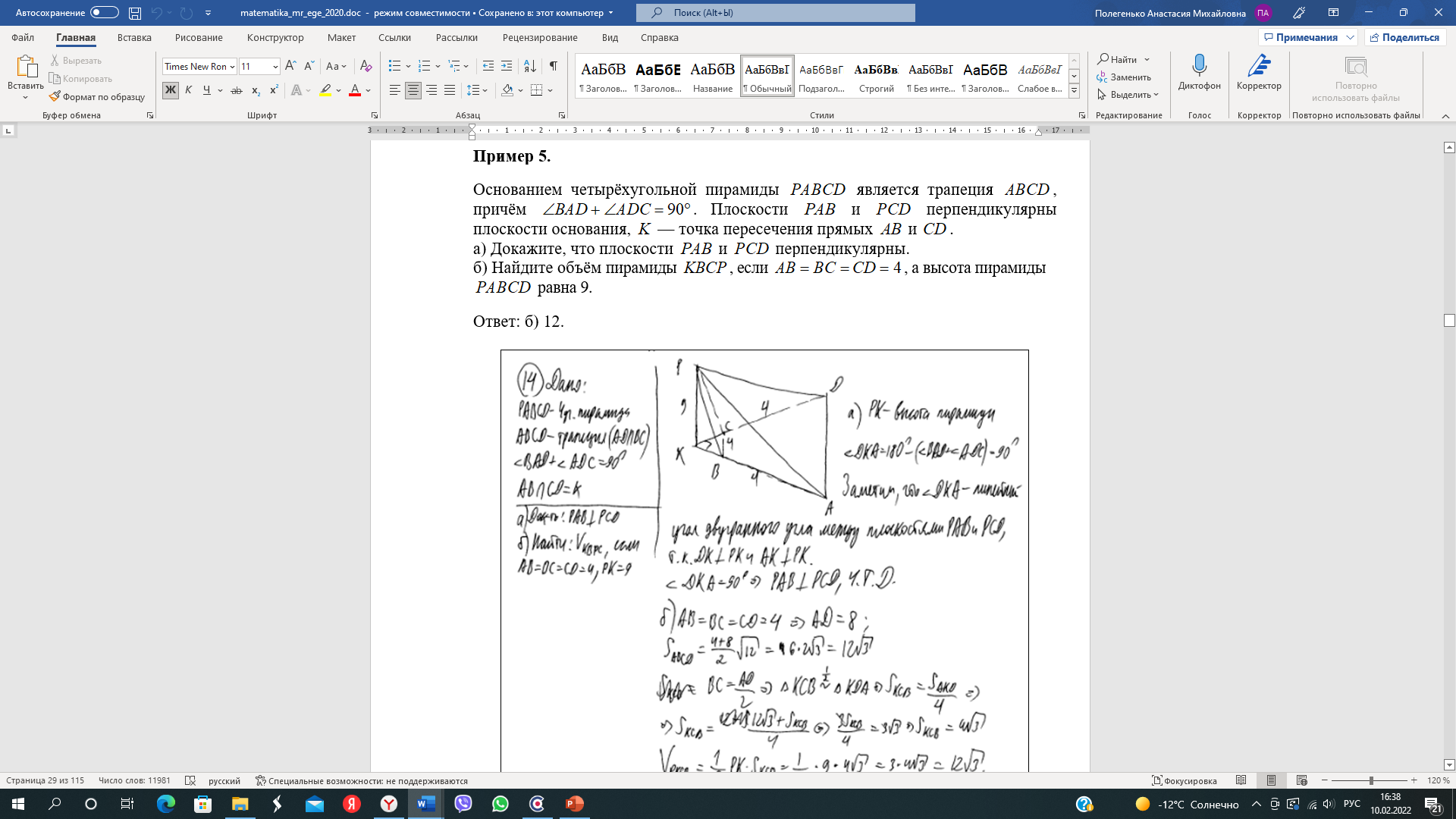 Плоскости PAB и PCD имеют две общих точки Р и К, значит они пресекаются по прямой РК. Но, если две плоскости, перпендикулярные третей плоскости пересекаются, то прямая их пересечения перпендикулярна третьей плоскости. Значит РК перпендикулярна плоскости АВС, прямым АВ и CD лежащим в плоскости АВС. Но тогда АКD – линейный угол двугранного угла АРКD.
В треугольнике АКD по условию сумма углов BAD и ADC равна 90 градусам, значит третий угол АКD равен 90 градусам. Значит двугранный угол АРКD – прямой. Что и требовалось доказать.
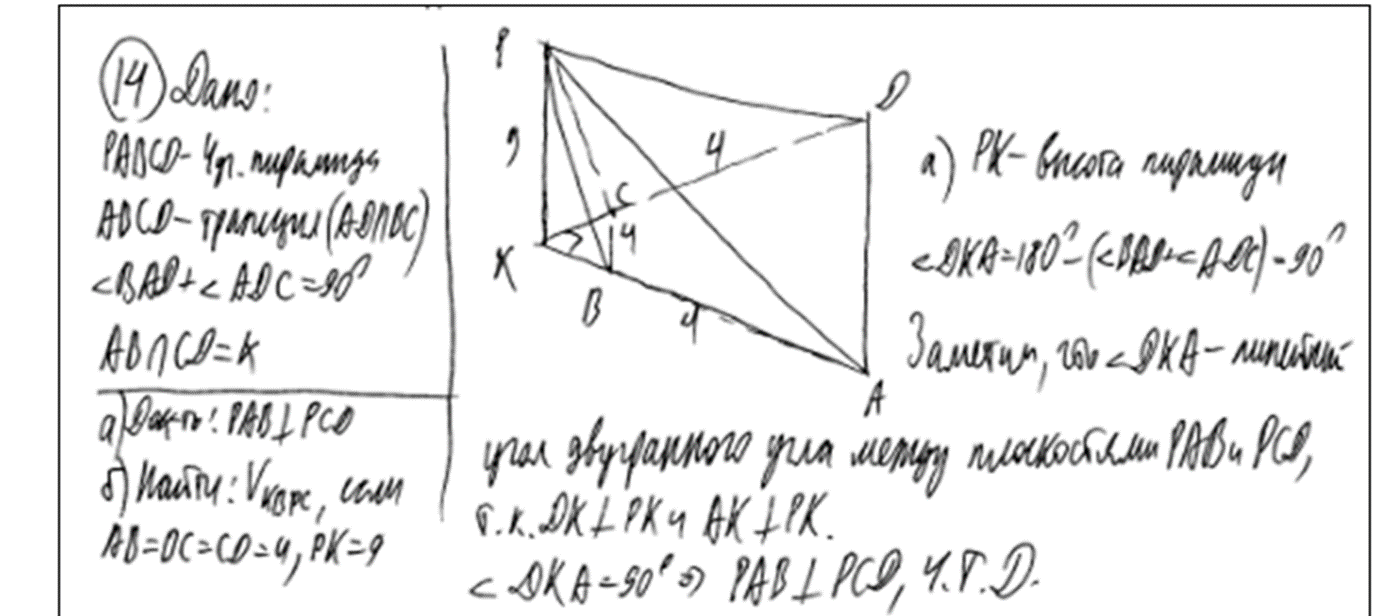 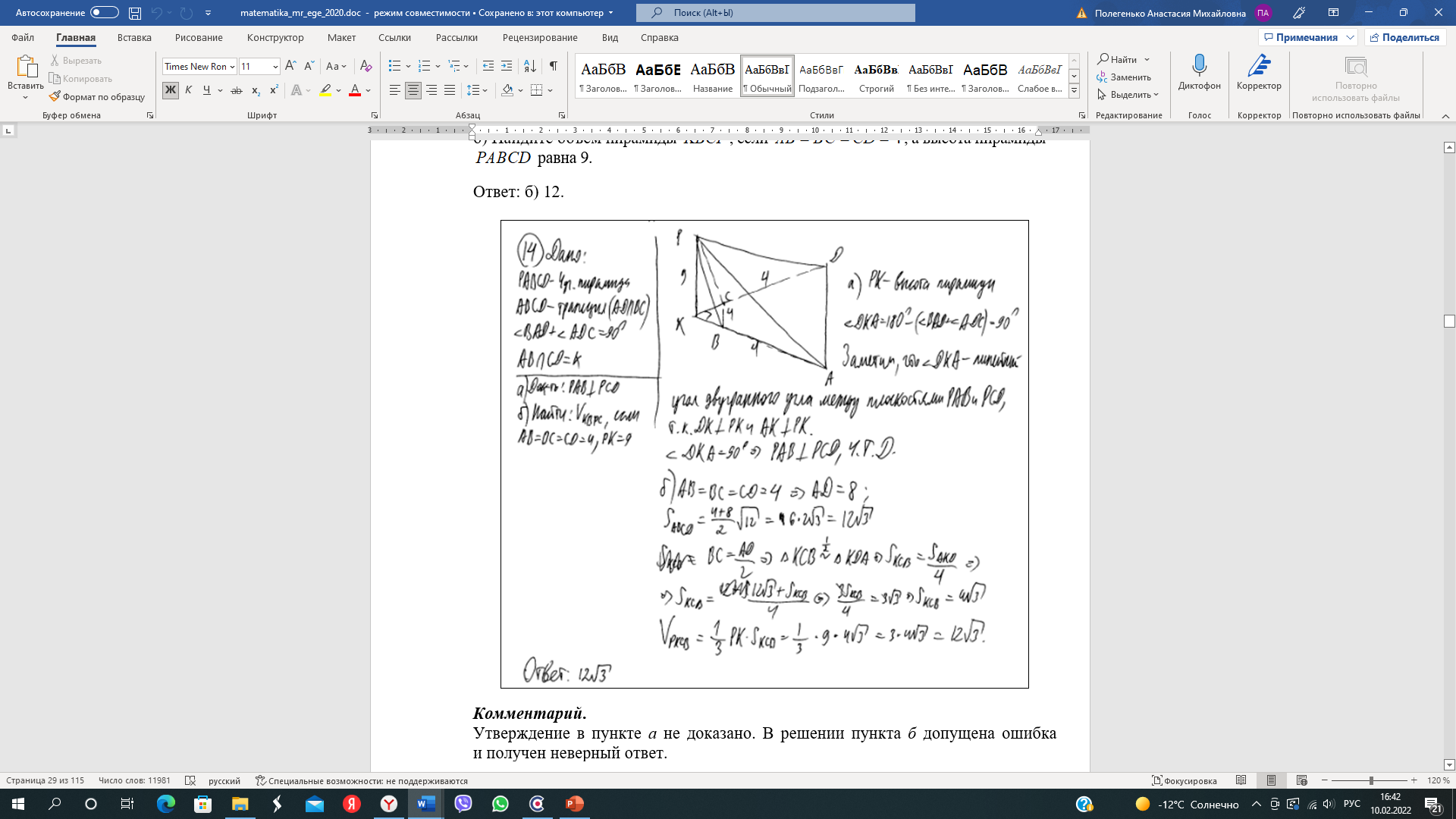 Оценка эксперта: 0 баллов
1. Дана правильная треугольная пирамида SABC. АB = 16, высота SH = 10, точка К - середина AS, точка N — середина ВС. Плоскость, проходящая через точку К и параллельная основанию пирамиды, пересекает ребра SB и SC в точках Q и Р соответственно.

а) Докажите, что SPQCB : SBSC = 3 : 4.
б) Найдите объем пирамиды KBPQC.
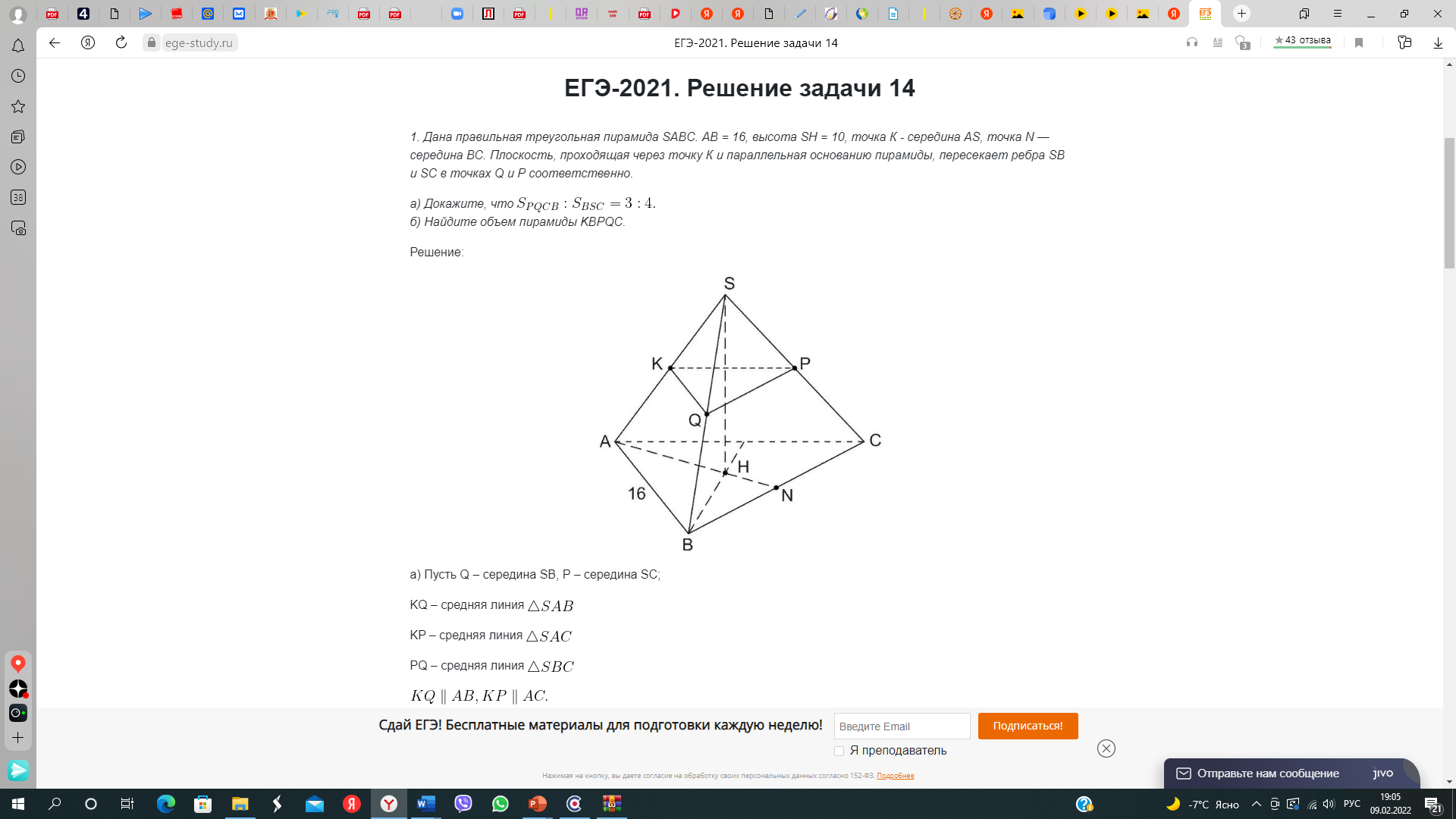 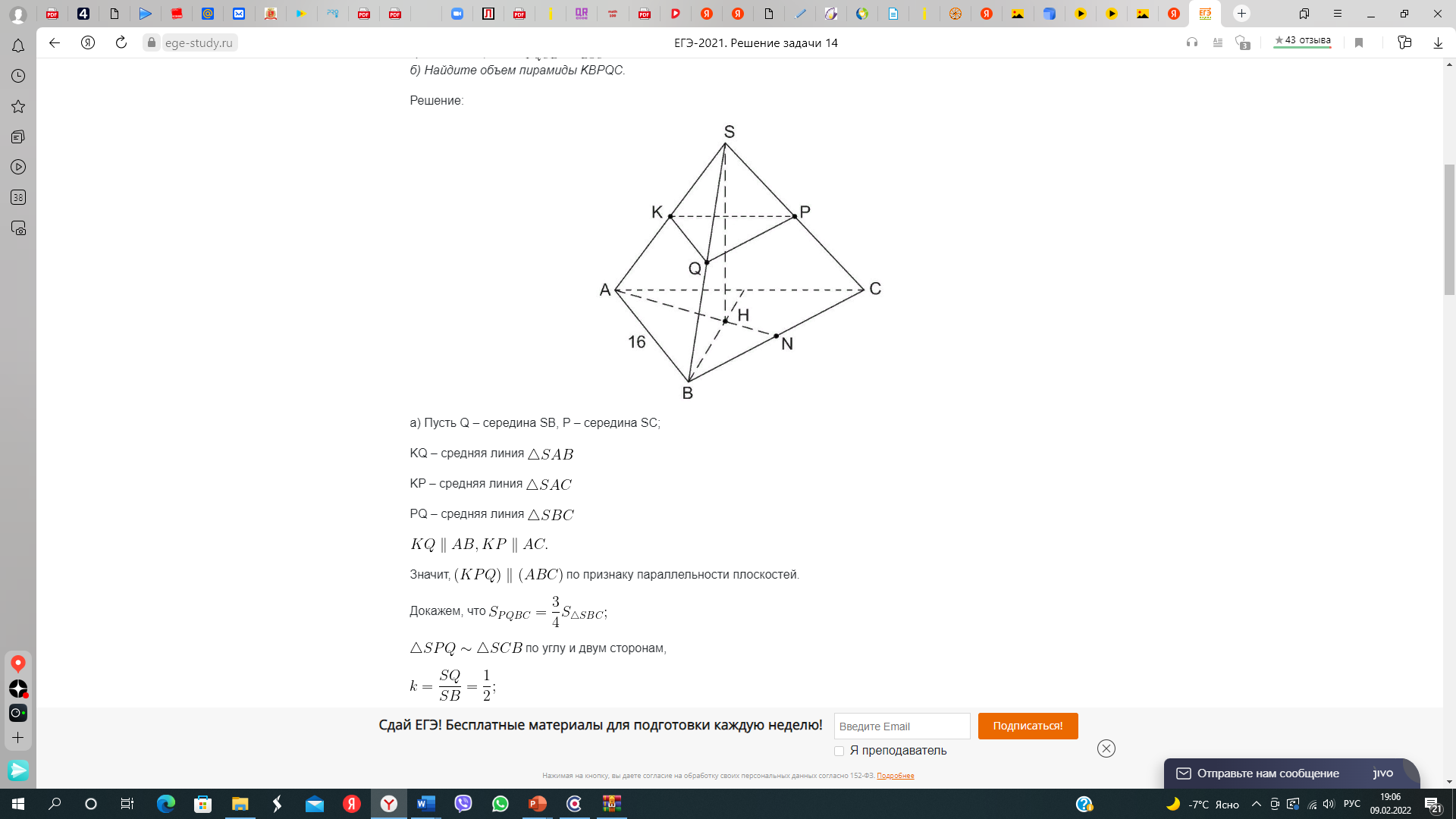 1. Дана правильная треугольная пирамида SABC. АB = 16, высота SH = 10, точка К - середина AS, точка N — середина ВС. Плоскость, проходящая через точку К и параллельная основанию пирамиды, пересекает ребра SB и SC в точках Q и Р соответственно.

а) Докажите, что SPQCB : SBSC = 3 : 4.
б) Найдите объем пирамиды KBPQC.
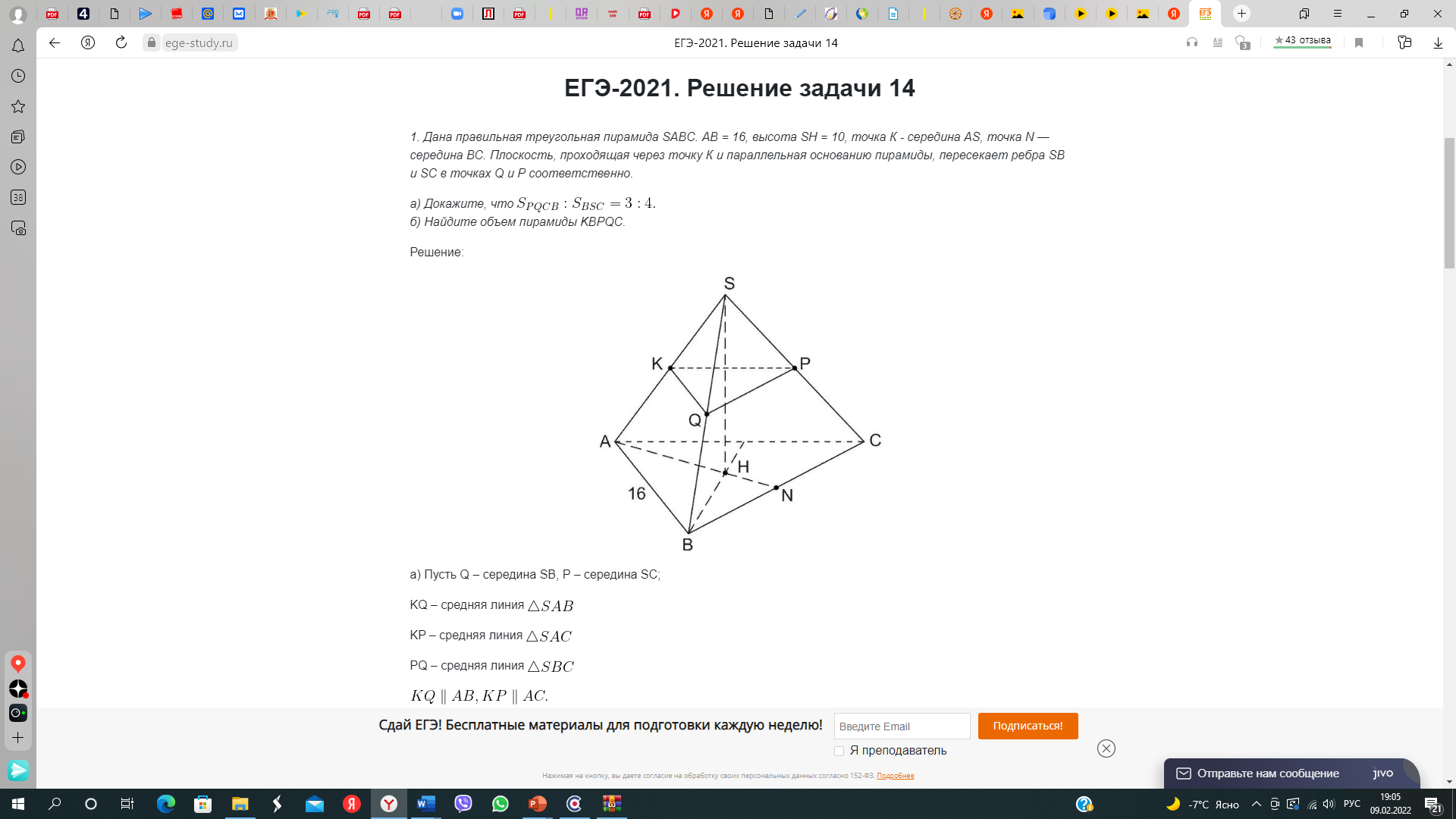 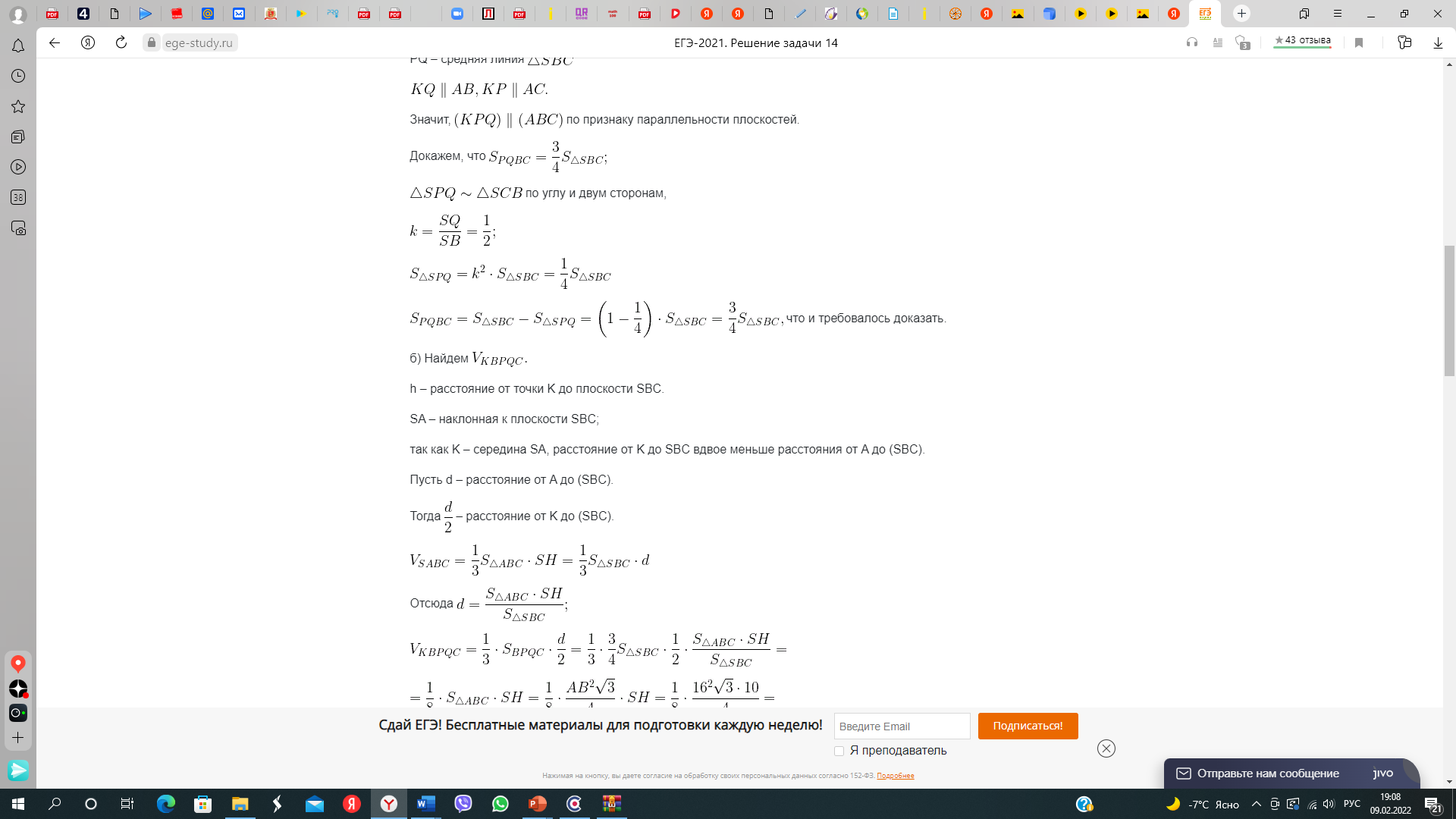 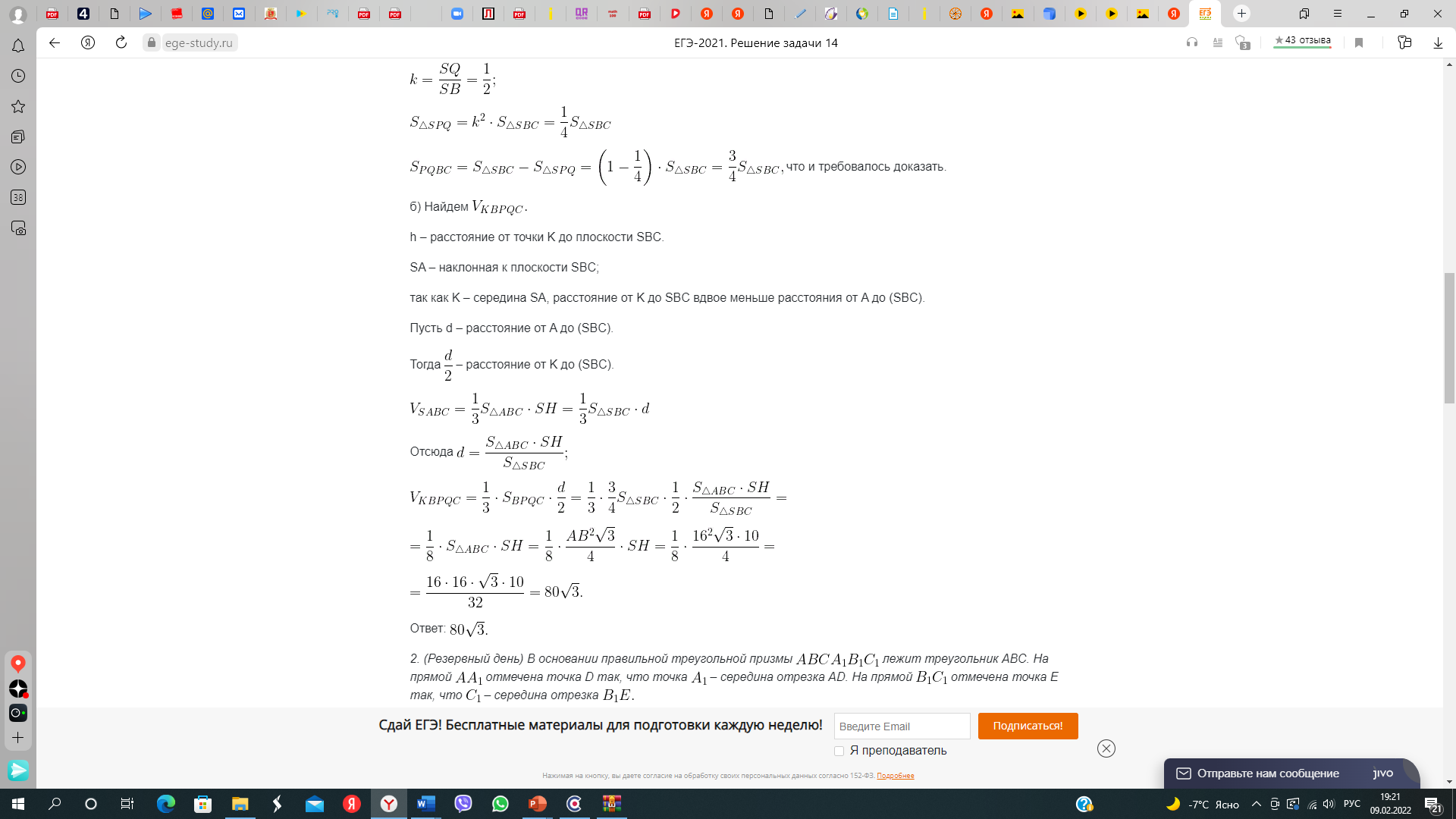 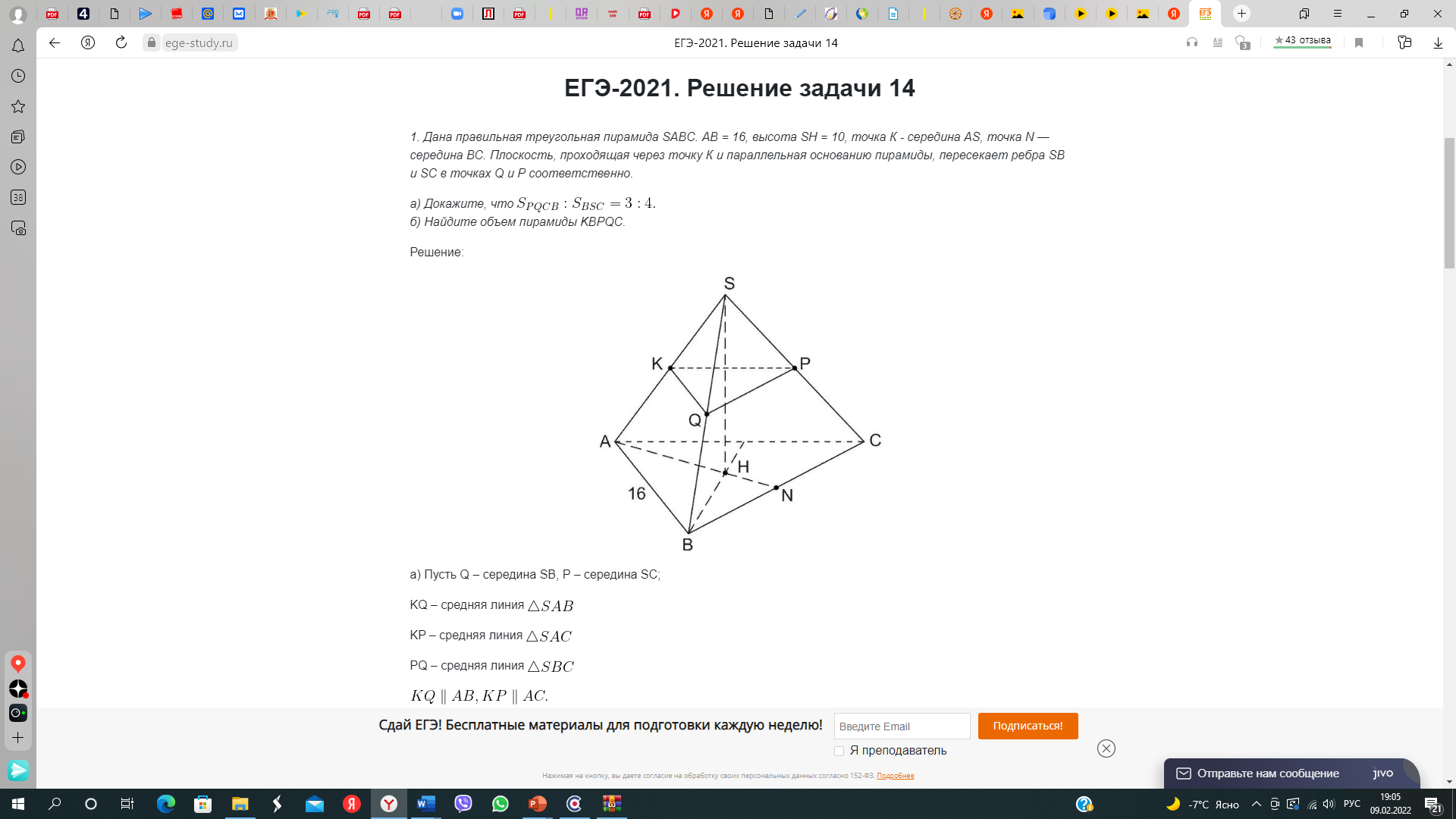 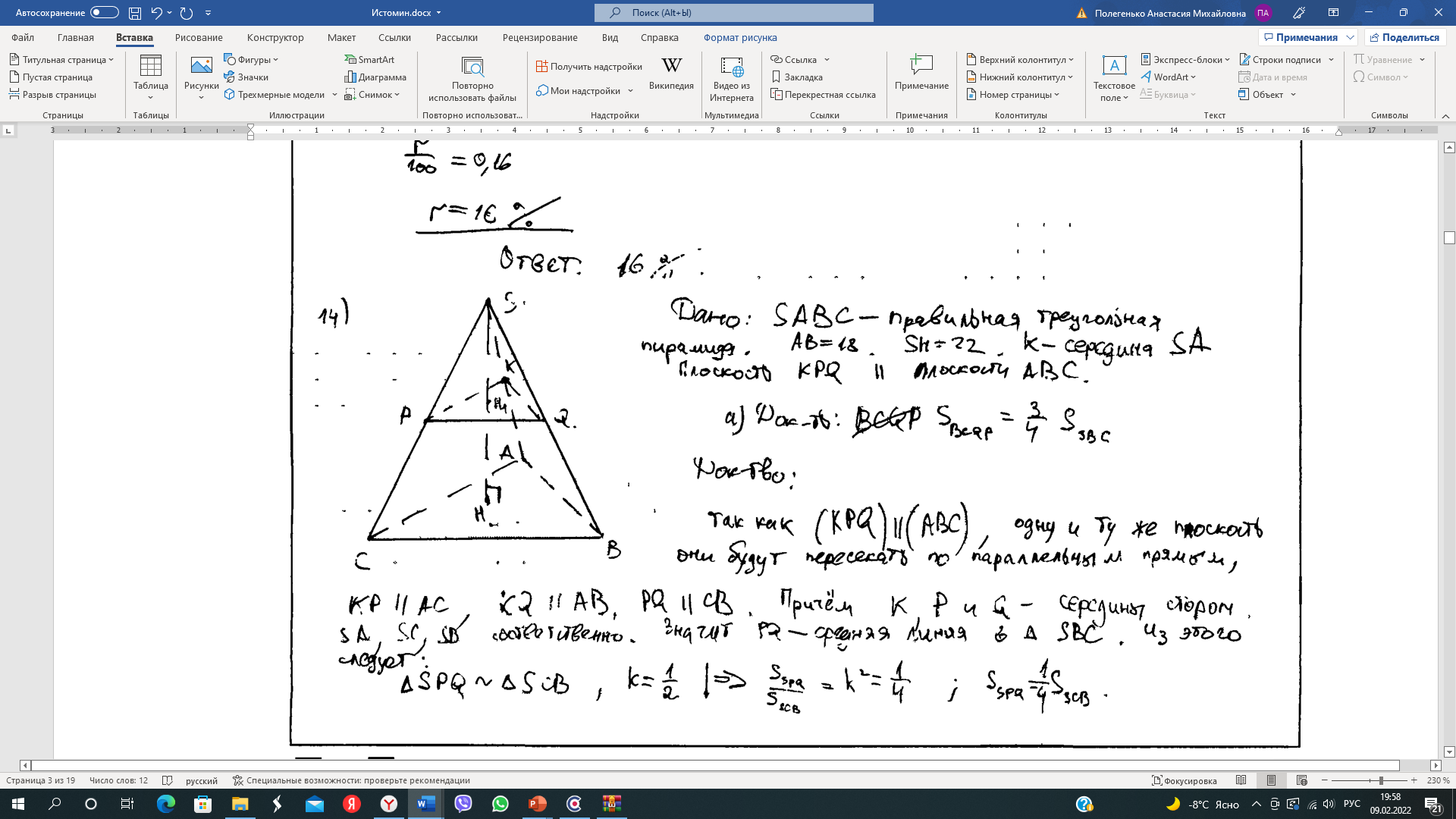 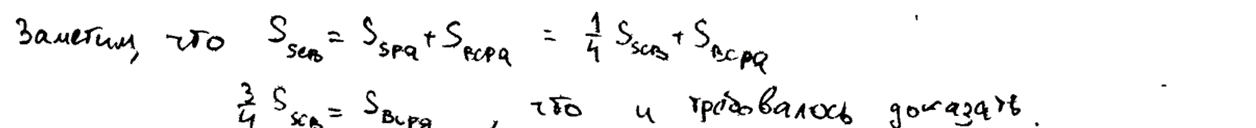 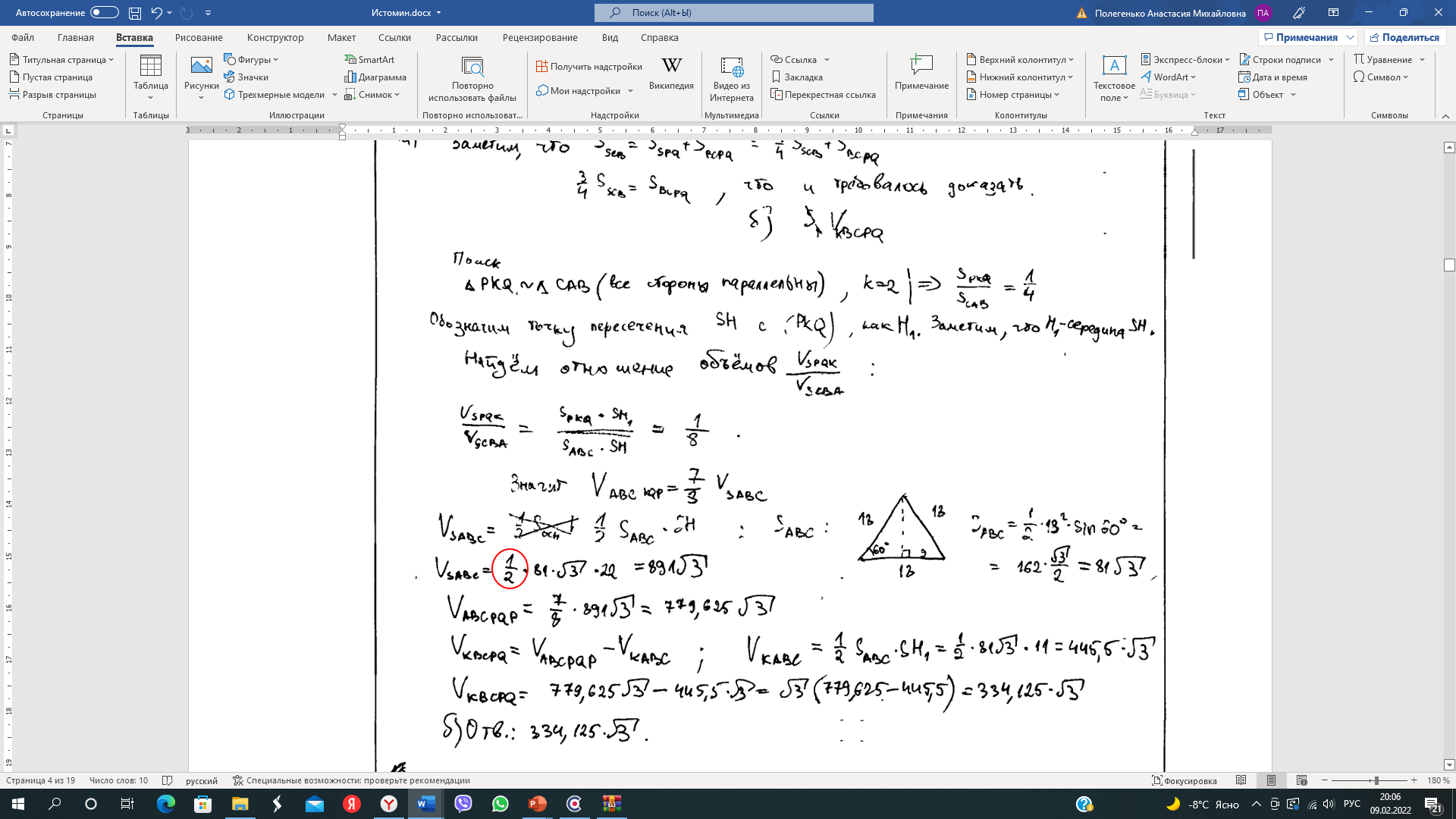 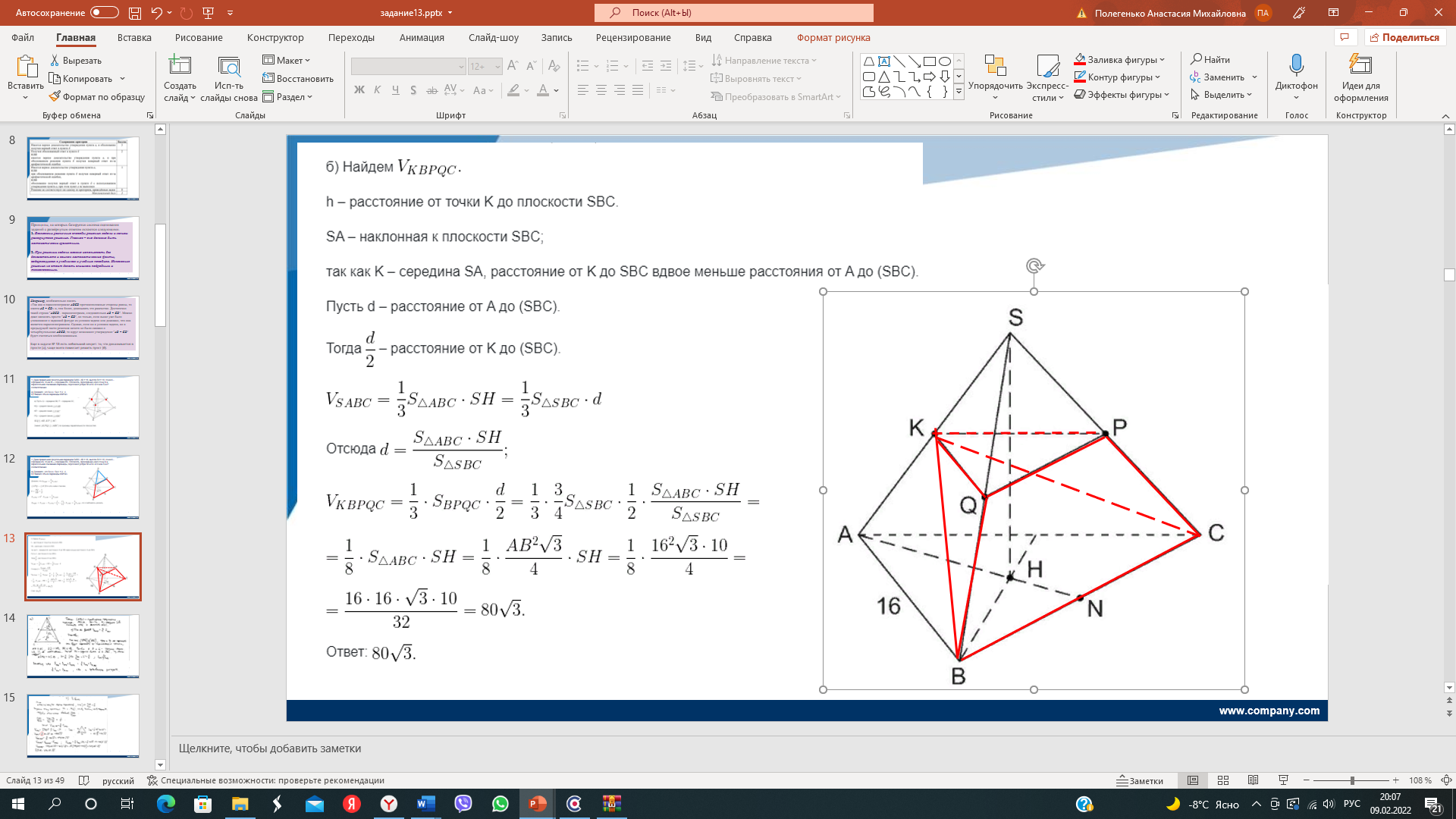 Оценка эксперта 1 балл
Ошибка в формуле объема!
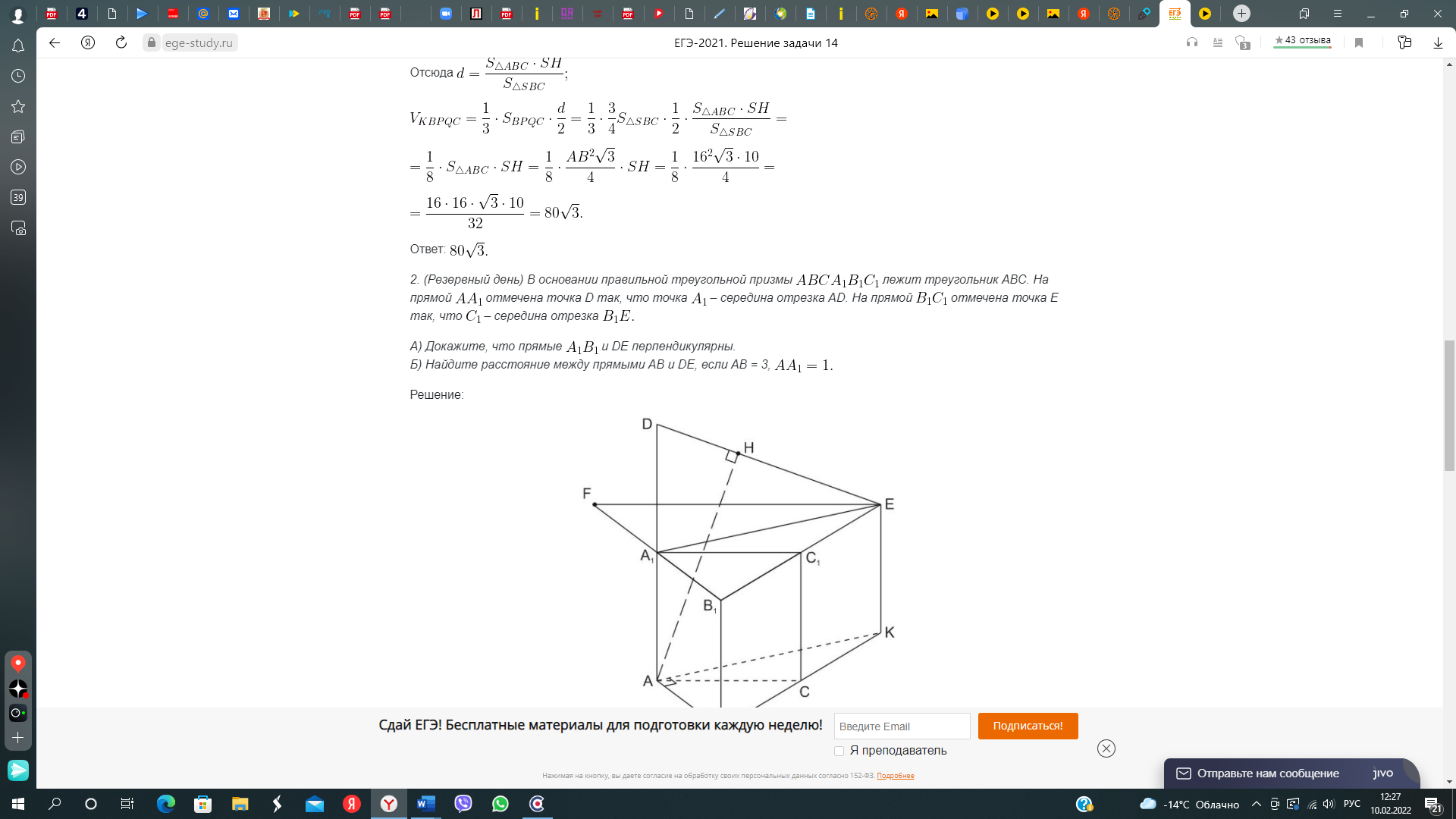 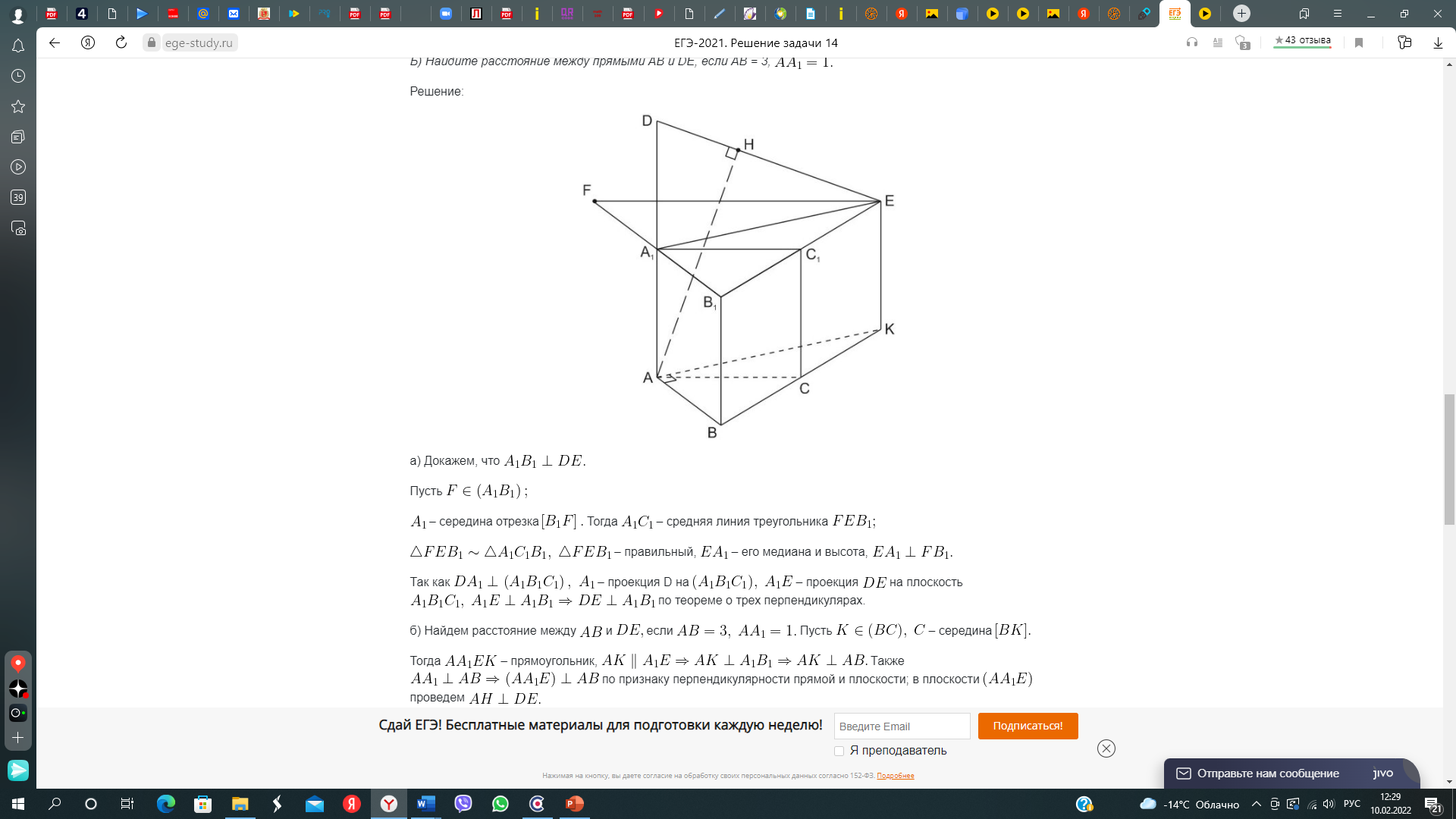 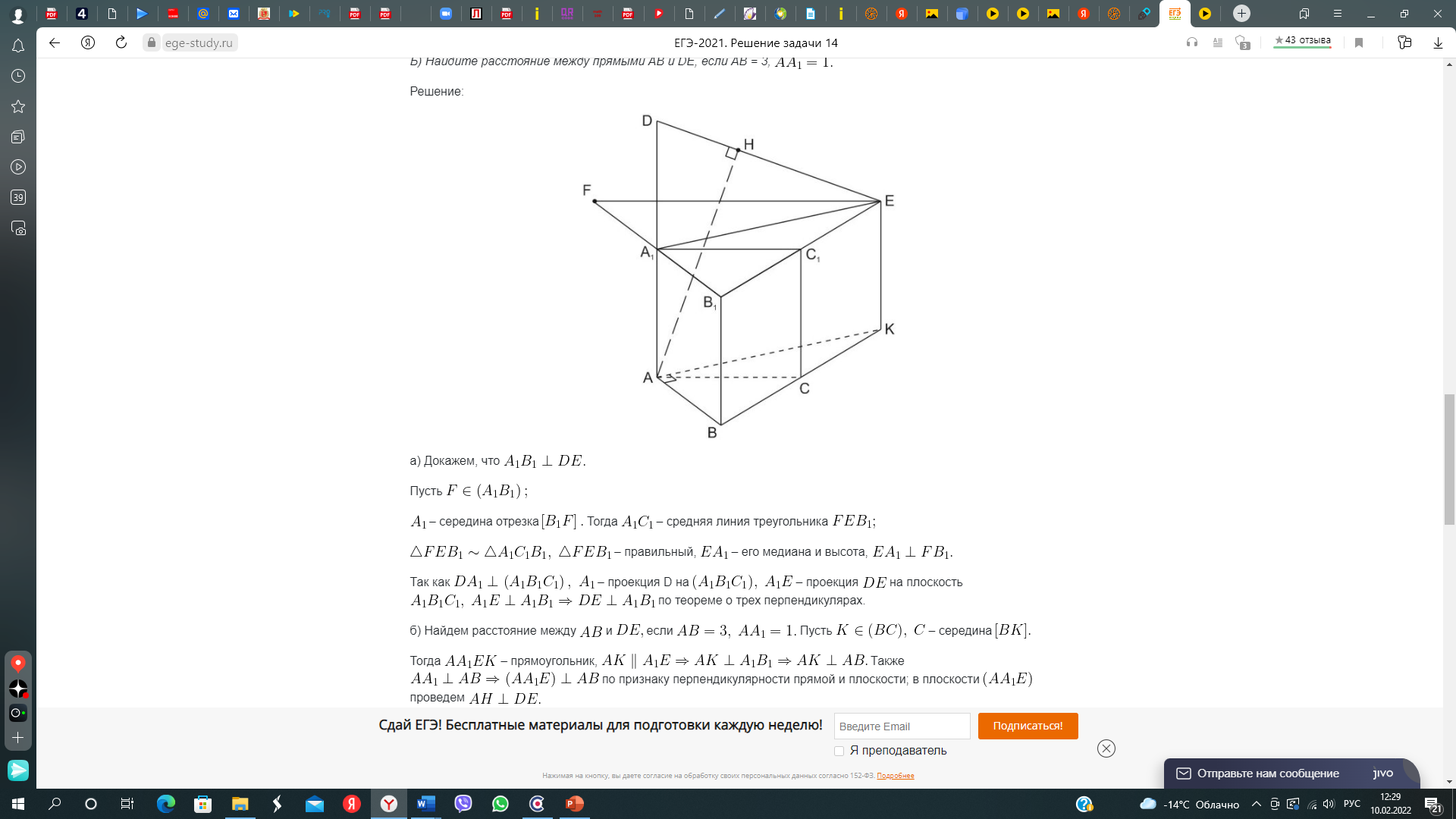 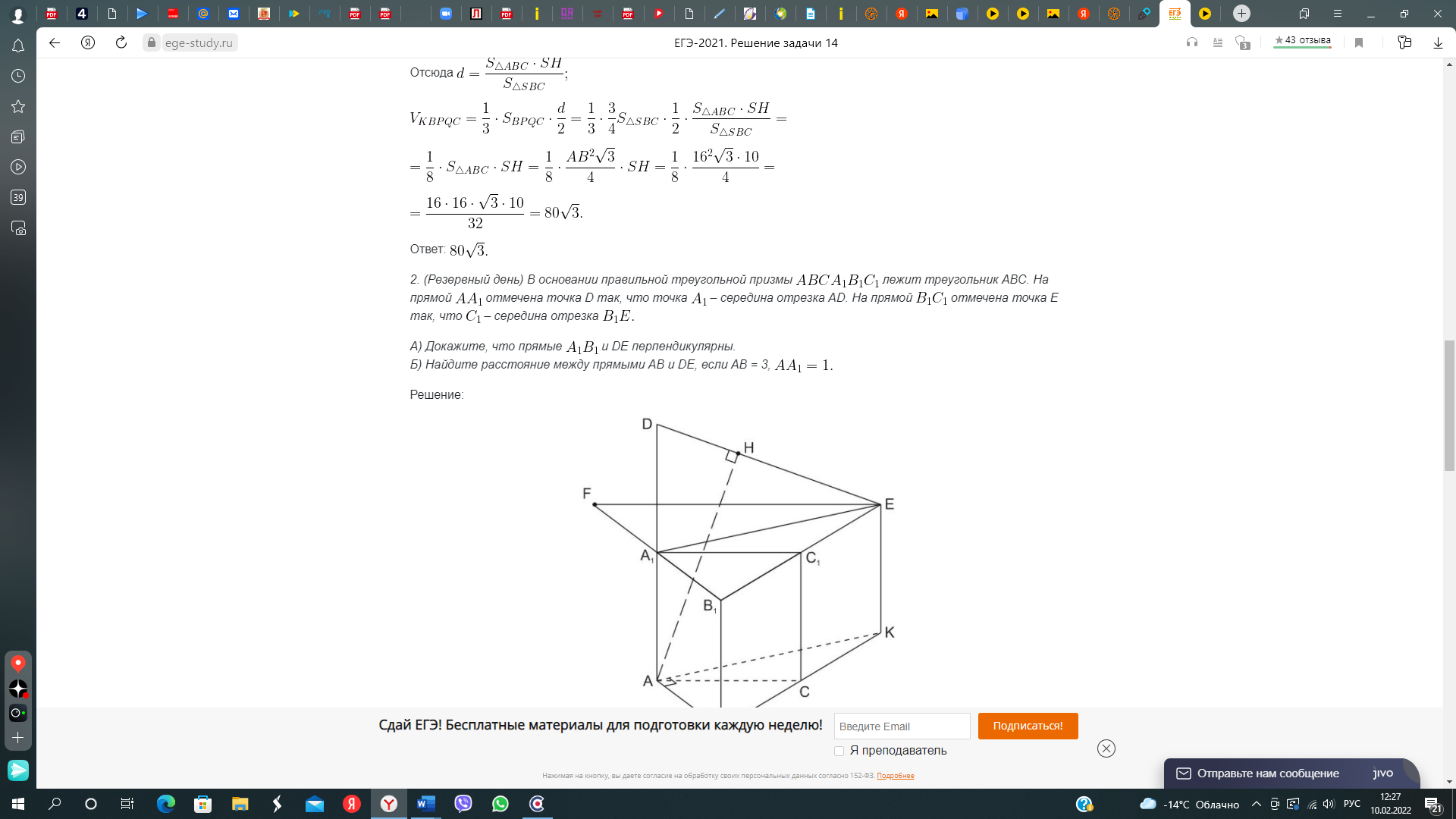 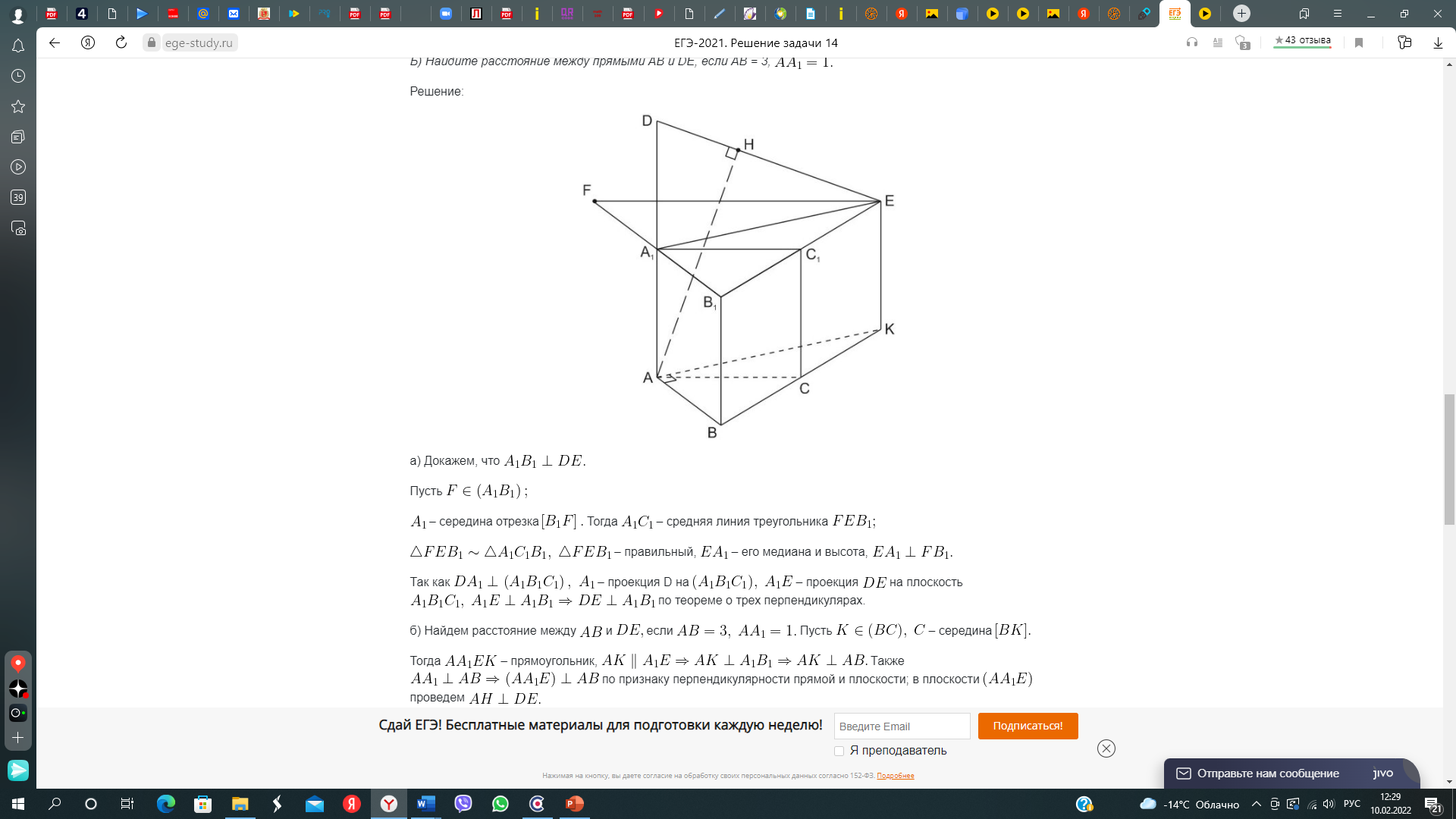 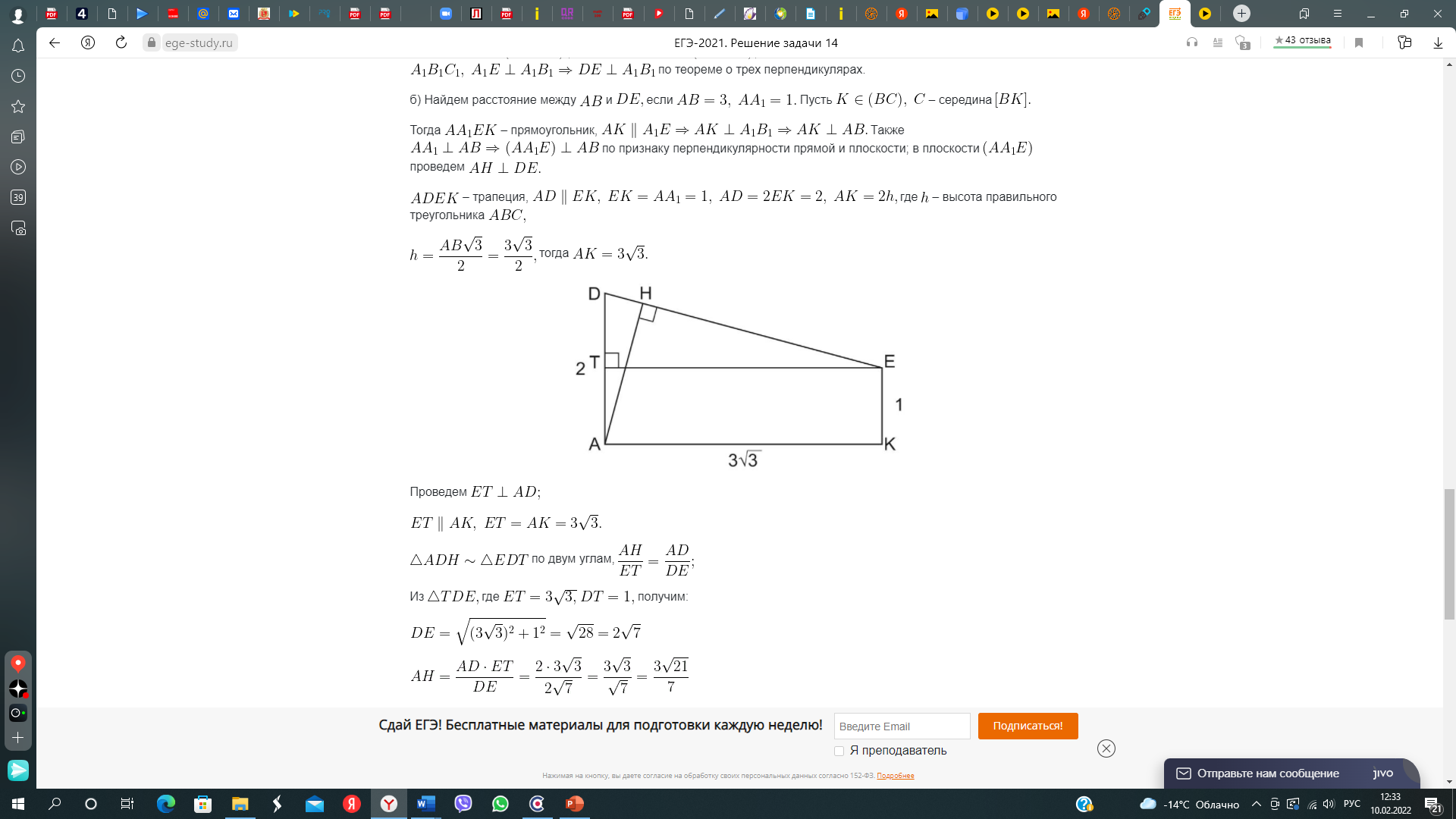 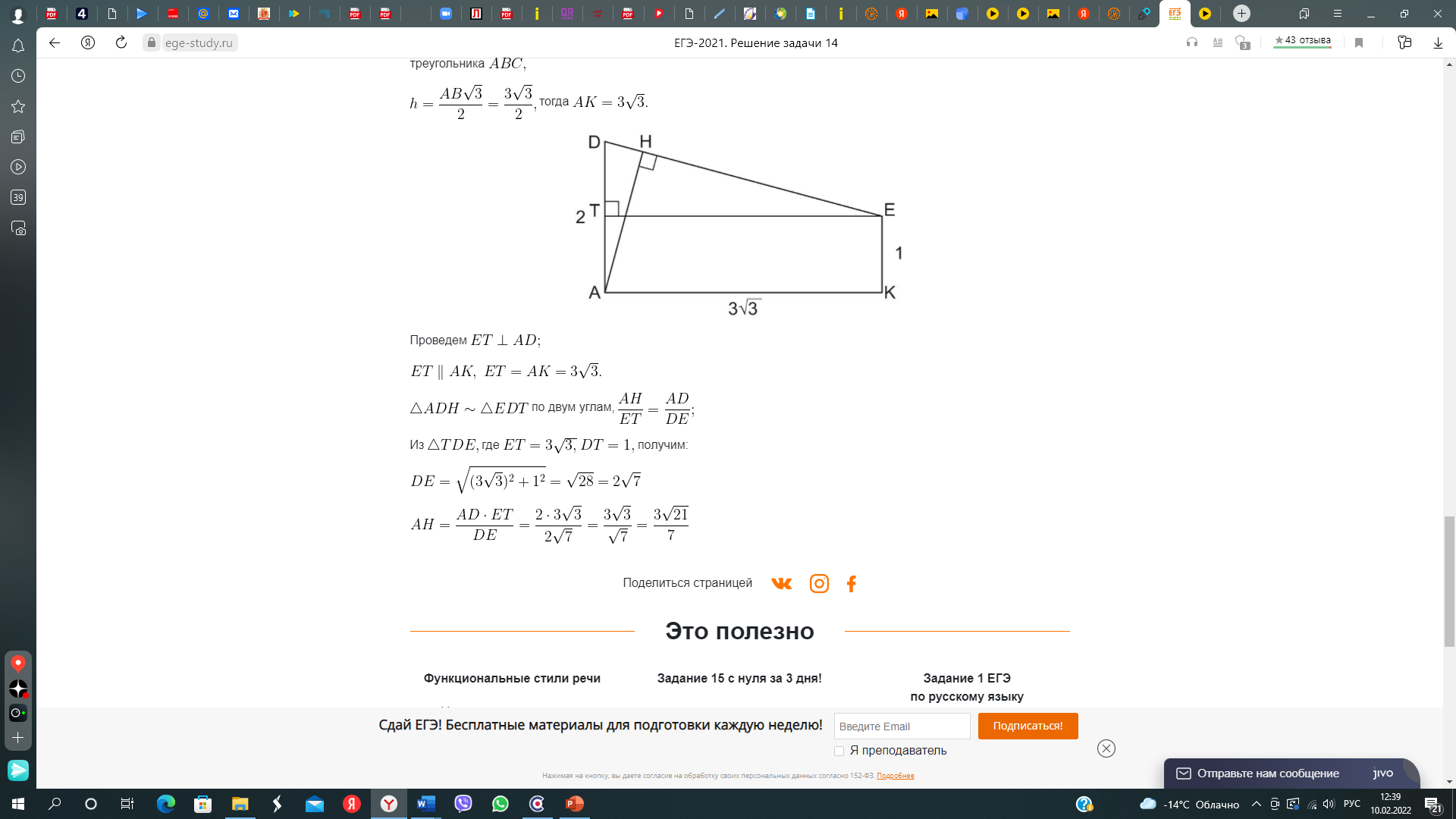 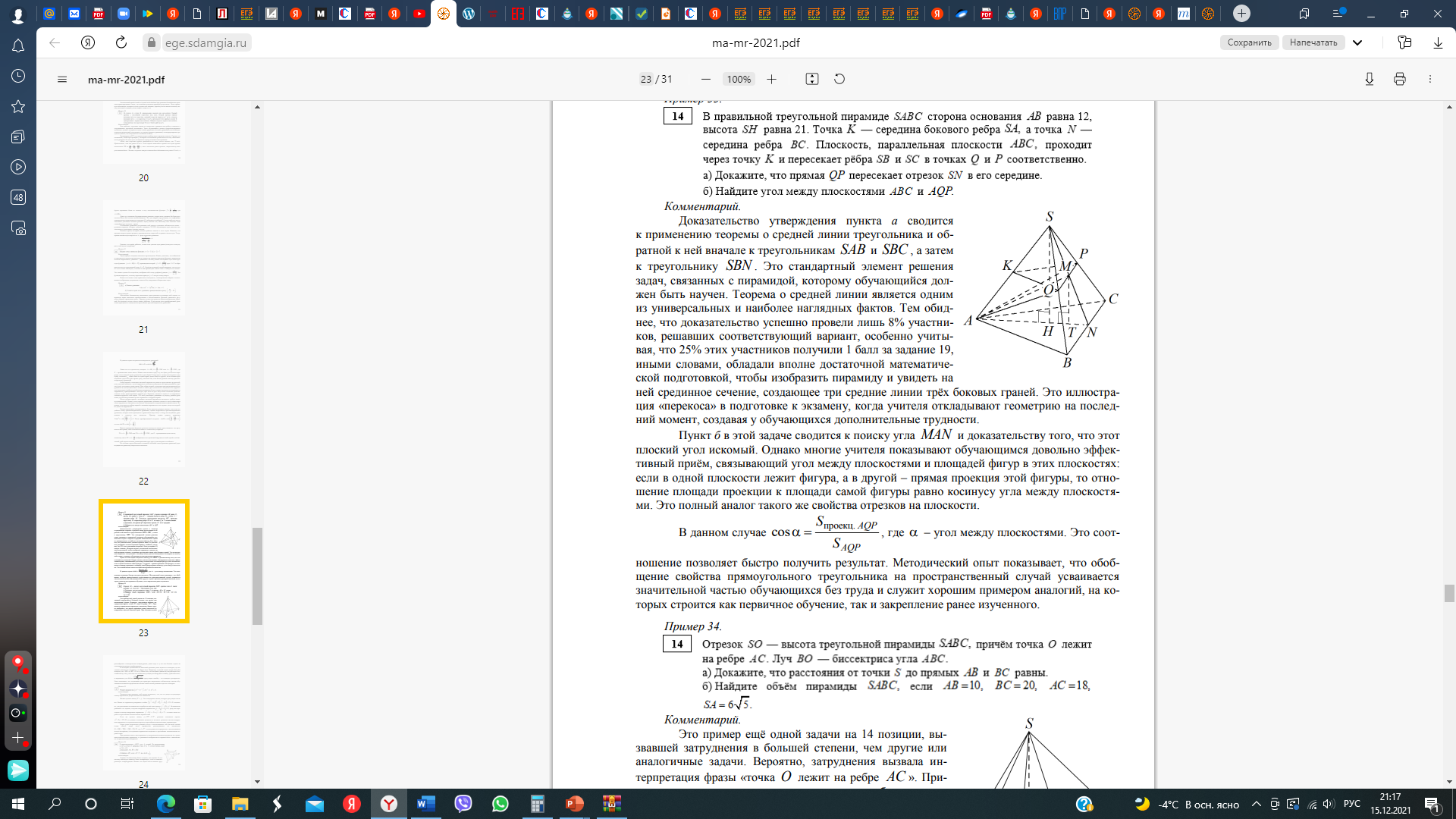 ЕГЭ-2021
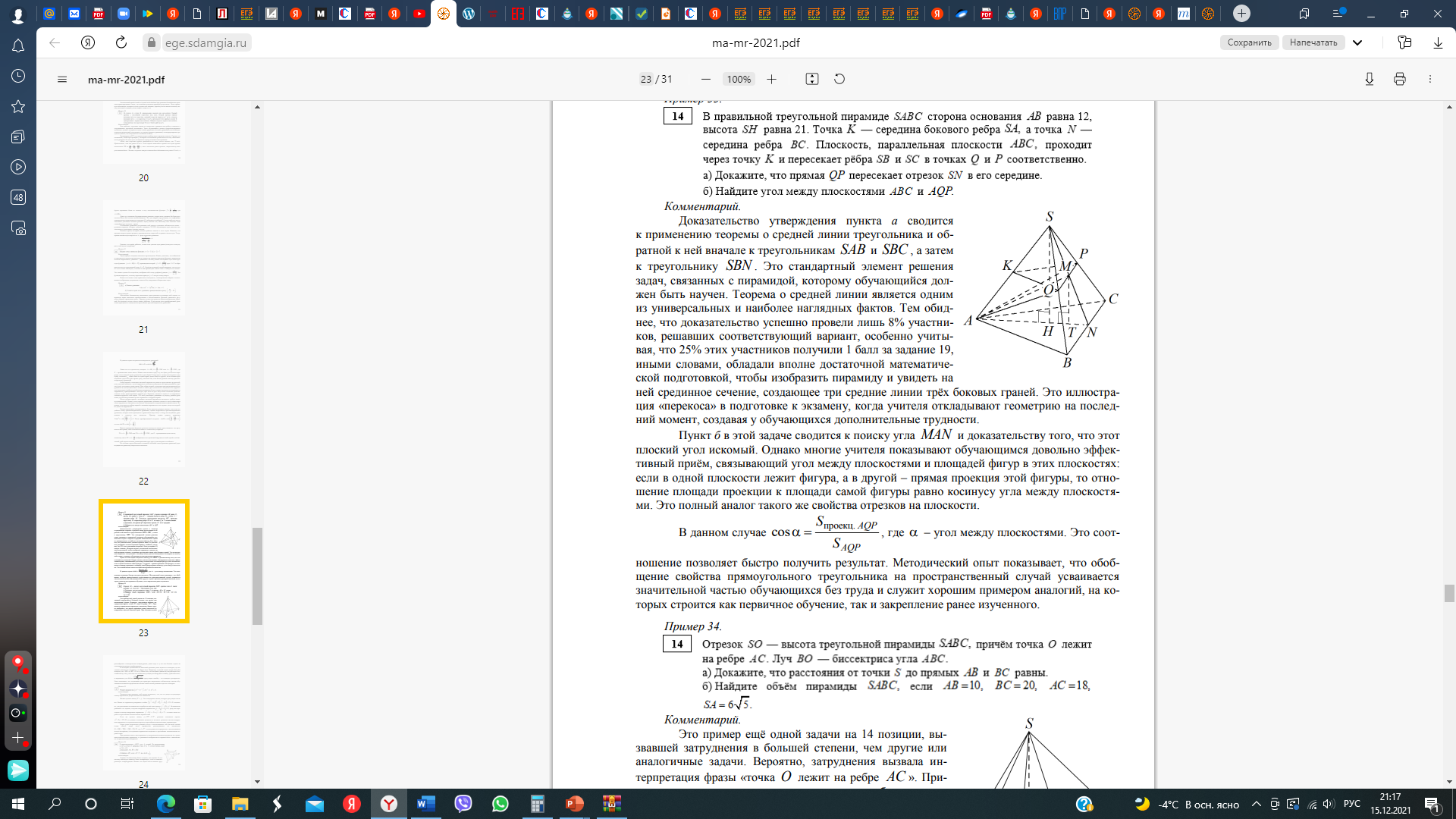 ЕГЭ-2021
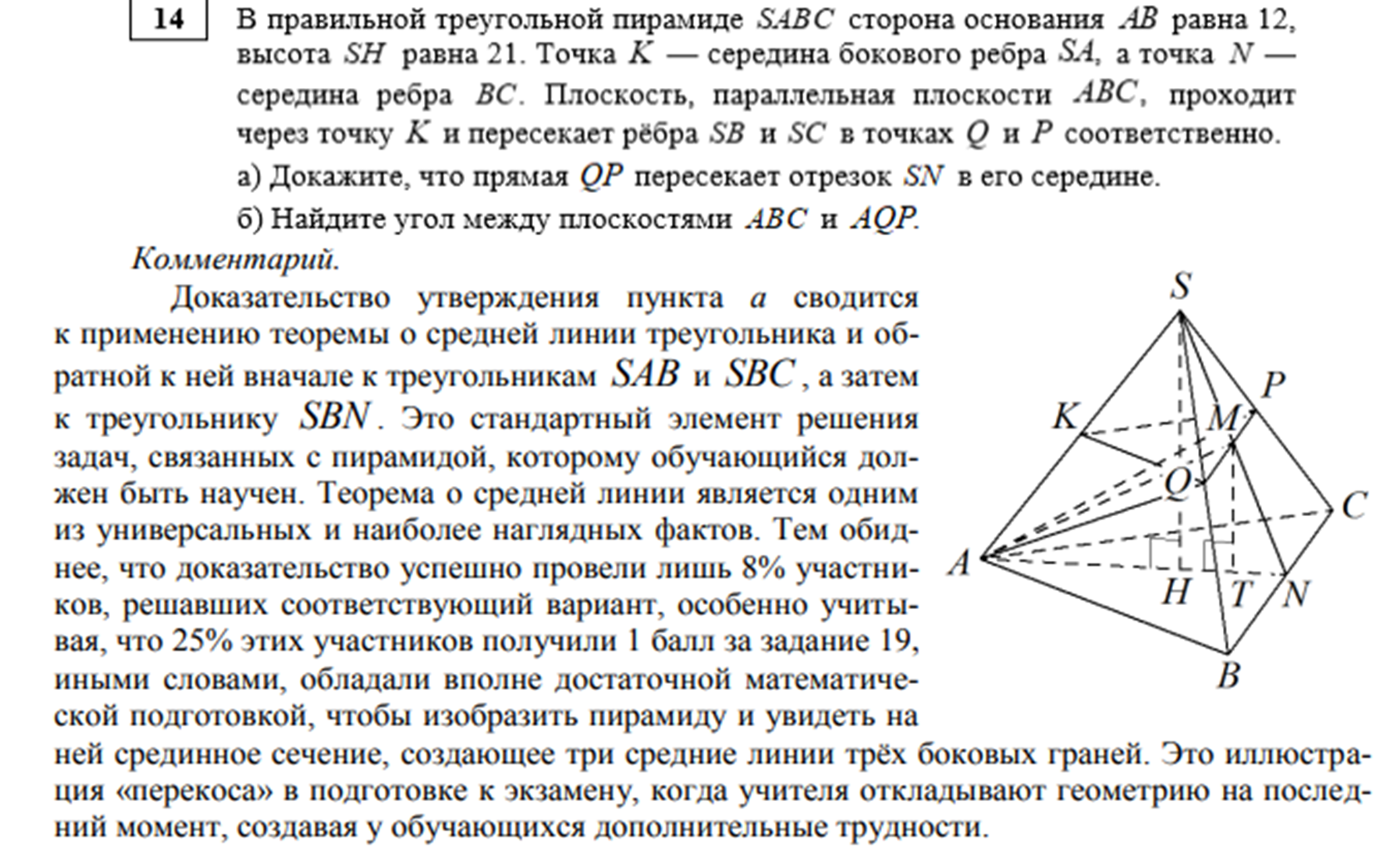 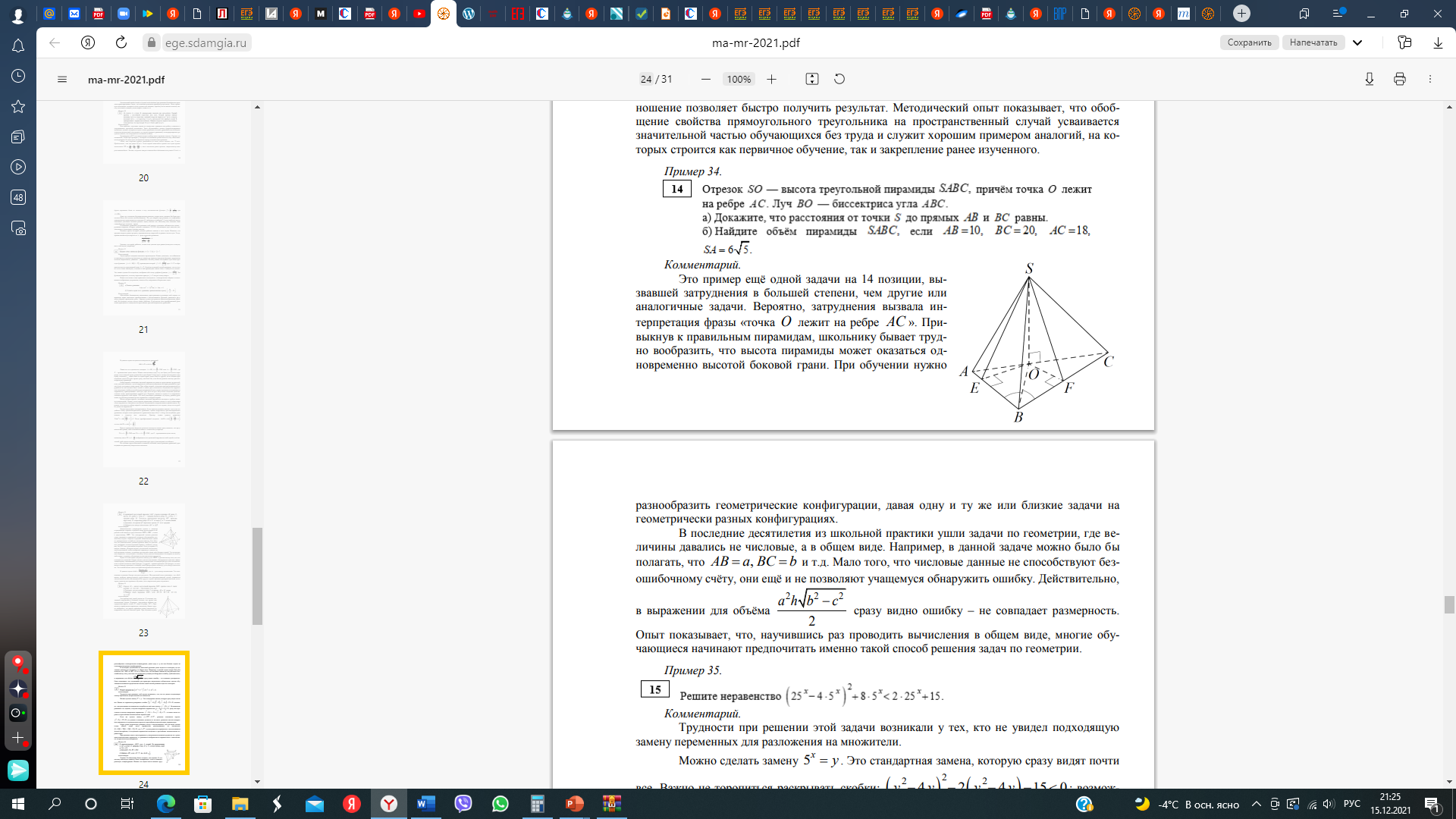 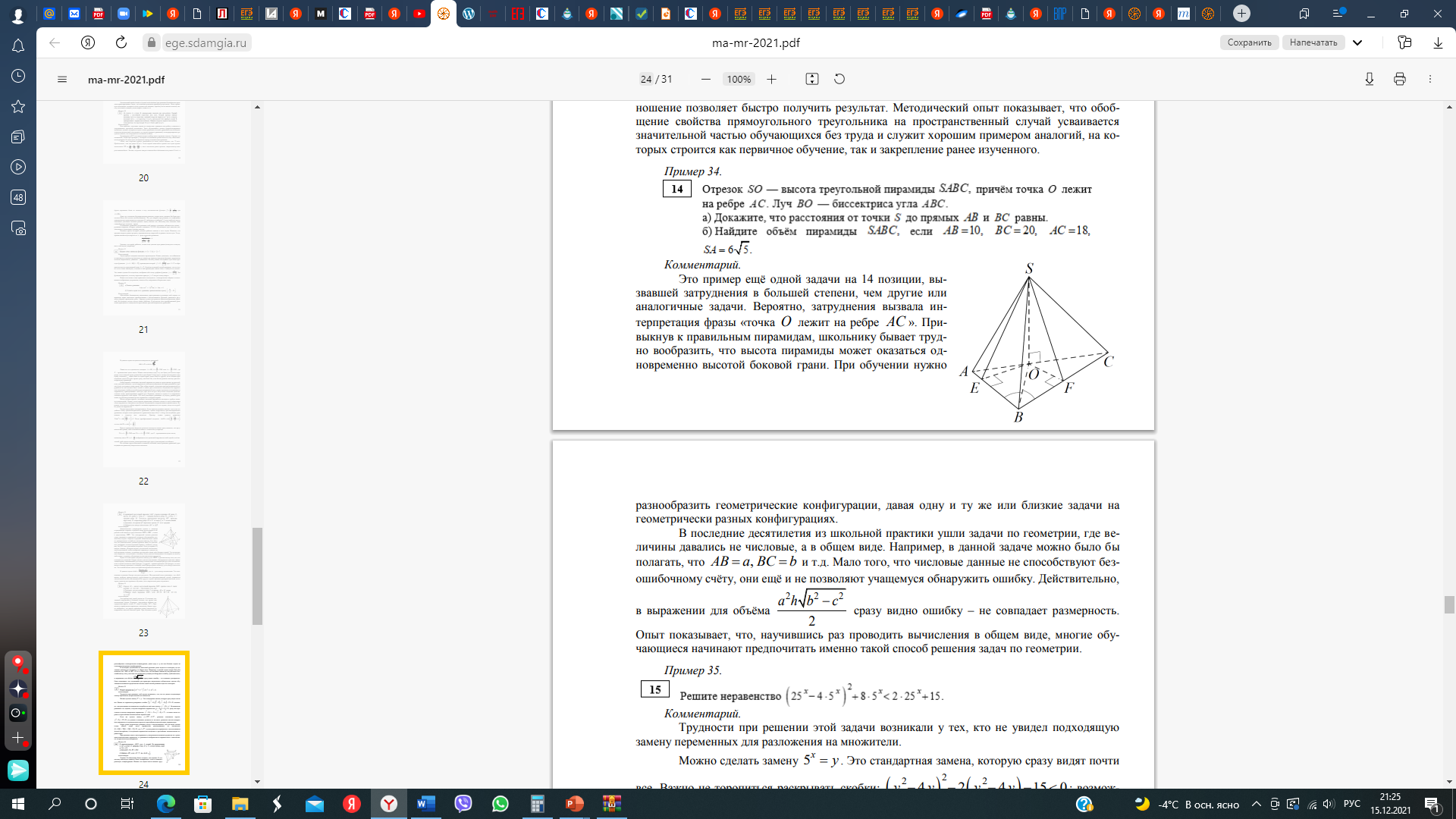 ЕГЭ-2021
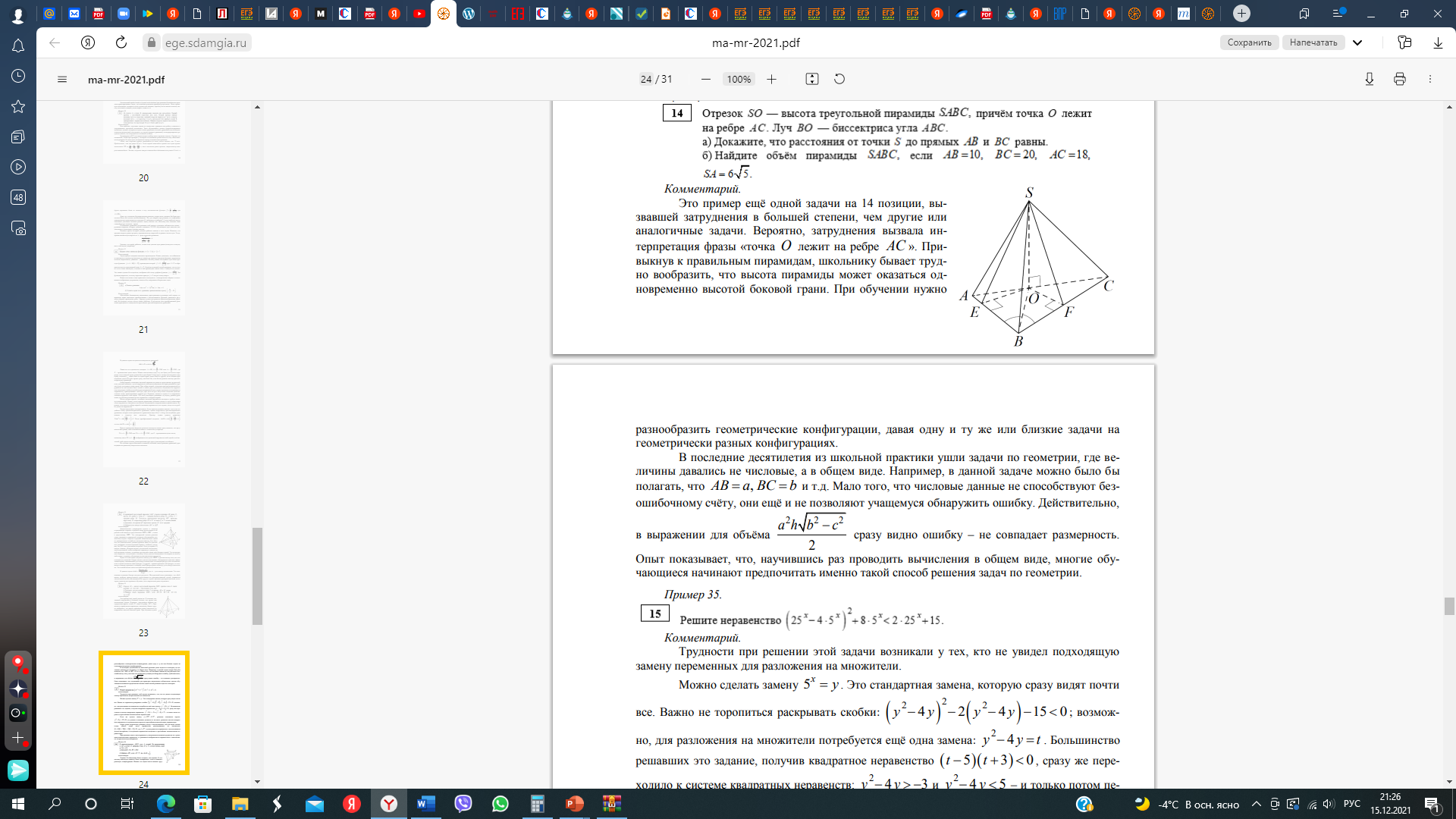 ЕГЭ-2021
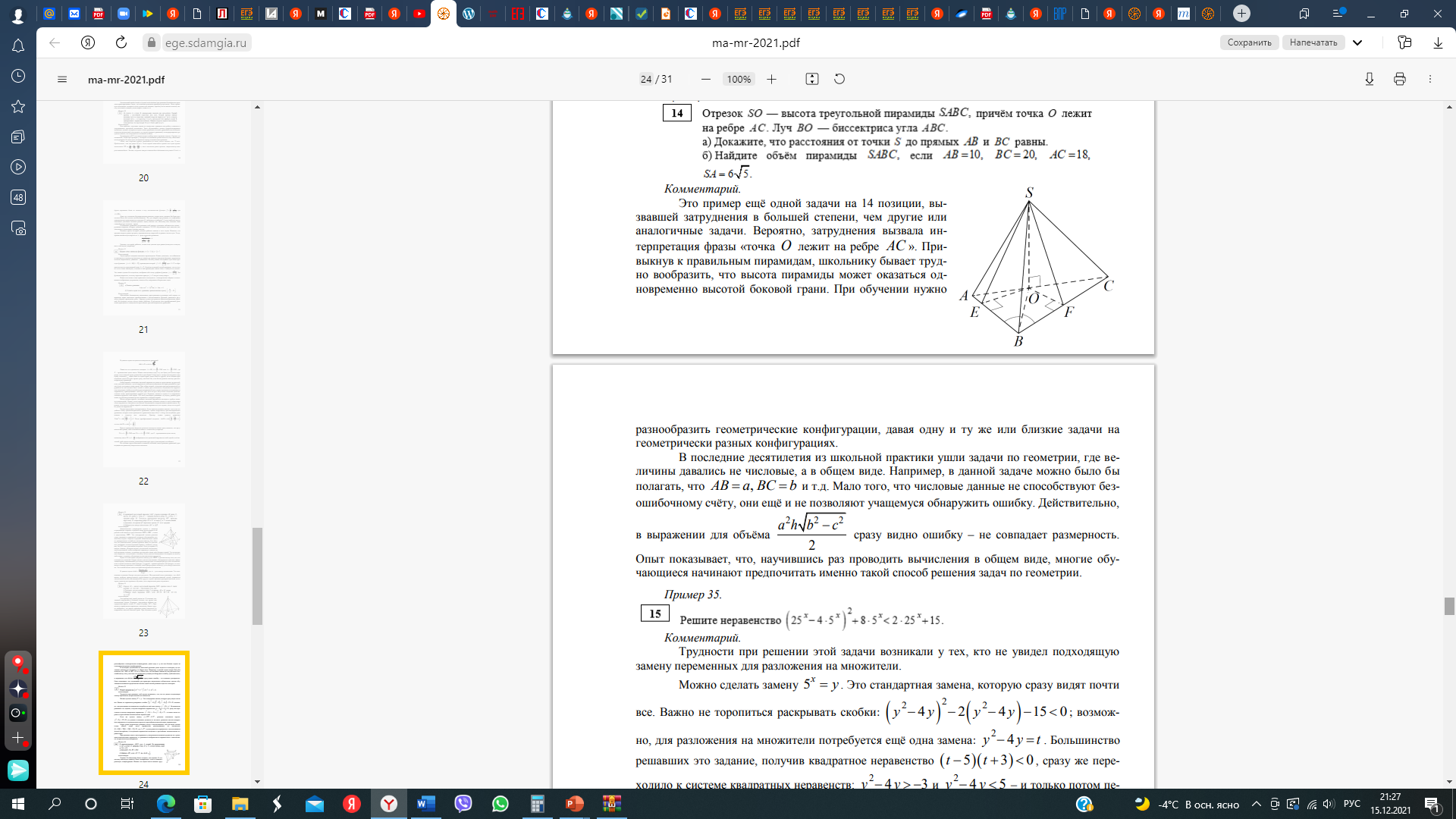 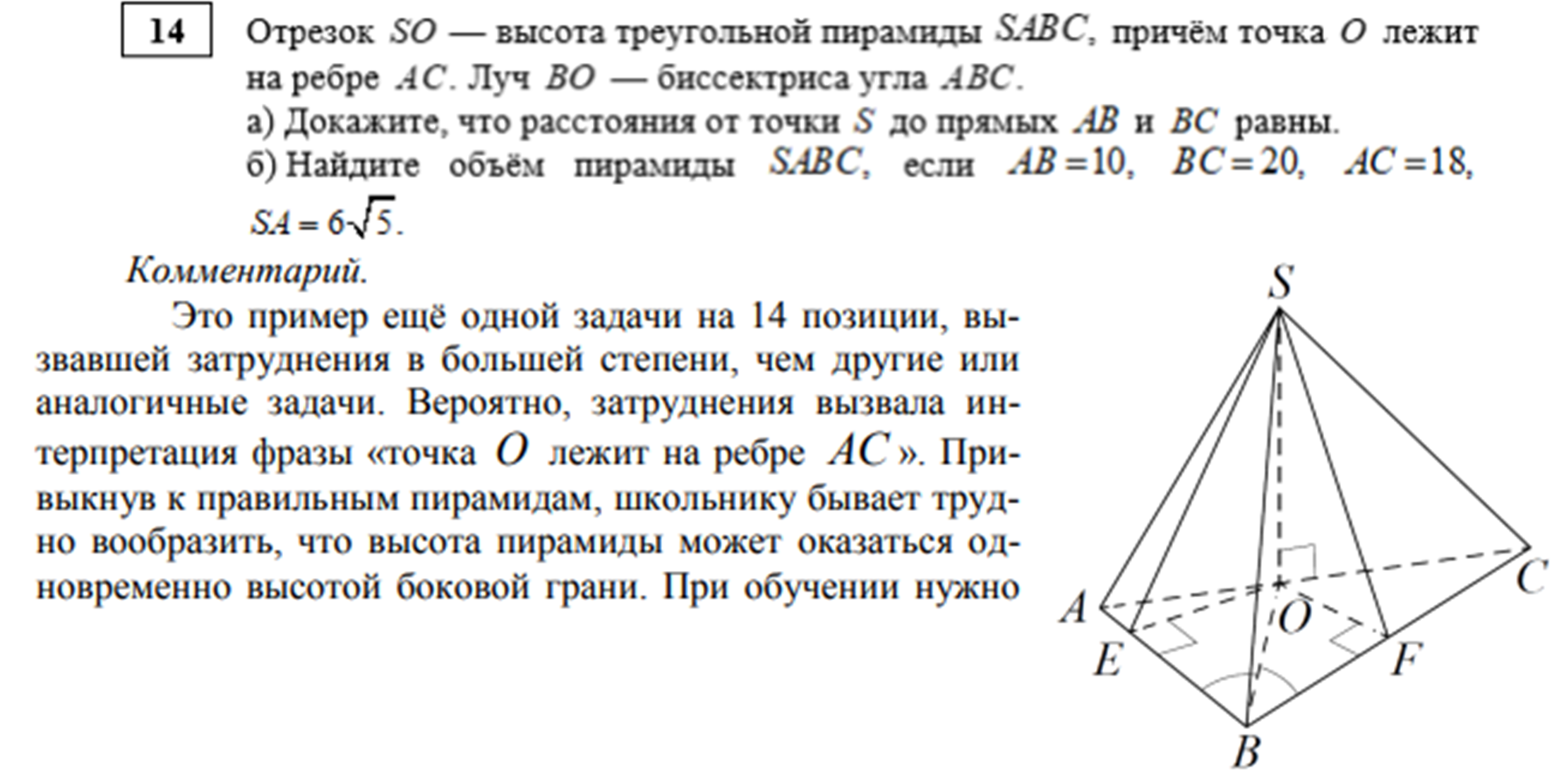 Типичные ошибки
Неверное понимание логики построения доказательства. Например, доказательство пункта а может начинаться так: «Предположим, что треугольник прямоугольный, тогда …» – в случае, когда нужно доказать, что треугольник прямоугольный. Или «Пусть прямые параллельны…» – в случае, когда нужно доказать параллельность прямых.

Учащиеся неверно применяют признаки: перпендикулярности прямой и плоскости, параллельности плоскостей и т. д., демонстрируют непонимание взаимосвязи элементов геометрической конструкции.

При нахождении угла в ответе пишут значение тригонометрической функции угла..


При выполнении пункта б учащиеся:
– допускают ошибки в геометрических формулах;
– не считают нужным доказывать неочевидные геометрические утверждения, используемые в решении;
– допускают вычислительные ошибки.

Учащиеся допускают ошибки при построении чертежа.
В задачу № 13 традиционно включается лишь несколько вопросов из всех возможных для стереометрических задач:
Расположение плоскостей в пространстве. 
Расположение прямых в пространстве.
Параллельность прямой и плоскости. Определение и признак.
Наклонная и проекция наклонной. 
Угол между прямой и плоскостью.
Перпендикулярность прямой и плоскости. 
Скрещивающиеся прямые. Угол между скрещивающимися прямыми. Расстояние между скрещивающимися прямыми.
Расстояние от прямой до параллельной ей плоскости.
Угол между плоскостями.
Параллельность плоскостей. 
Перпендикулярность плоскостей. 
Теорема о трех перпендикулярах.
Площадь прямоугольной проекции фигуры.
теория
Методы решения стереометрических задач
При решении стереометрических задач более эффективным по сравнению с классическим методом нередко оказывается векторно-координатный. Классический метод решения задач требует отличного знания аксиом и теорем стереометрии, умения применять их на практике, строить чертежи пространственных тел и сводить стереометрическую задачу к цепочке планиметрических. Классический метод, как правило, быстрее приводит к искомому результату, чем векторно-координатный, но требует определенной гибкости мышления. Векторно-координатный метод представляет собой набор готовых формул и алгоритмов, но при этом требует более длительных расчетов; тем не менее, для некоторых задач, например, для нахождения углов в пространстве, он предпочтительнее классического.
Задачи 13 по стереометрии из профильного ЕГЭ по математике обычно относятся к одному из нескольких типов – в зависимости от того, что нужно найти. И для каждого типа задач – свои способы решения.
Эта небольшая таблица может стать неким путеводителем для учеников. Они увидят, что делать в той или иной задаче.
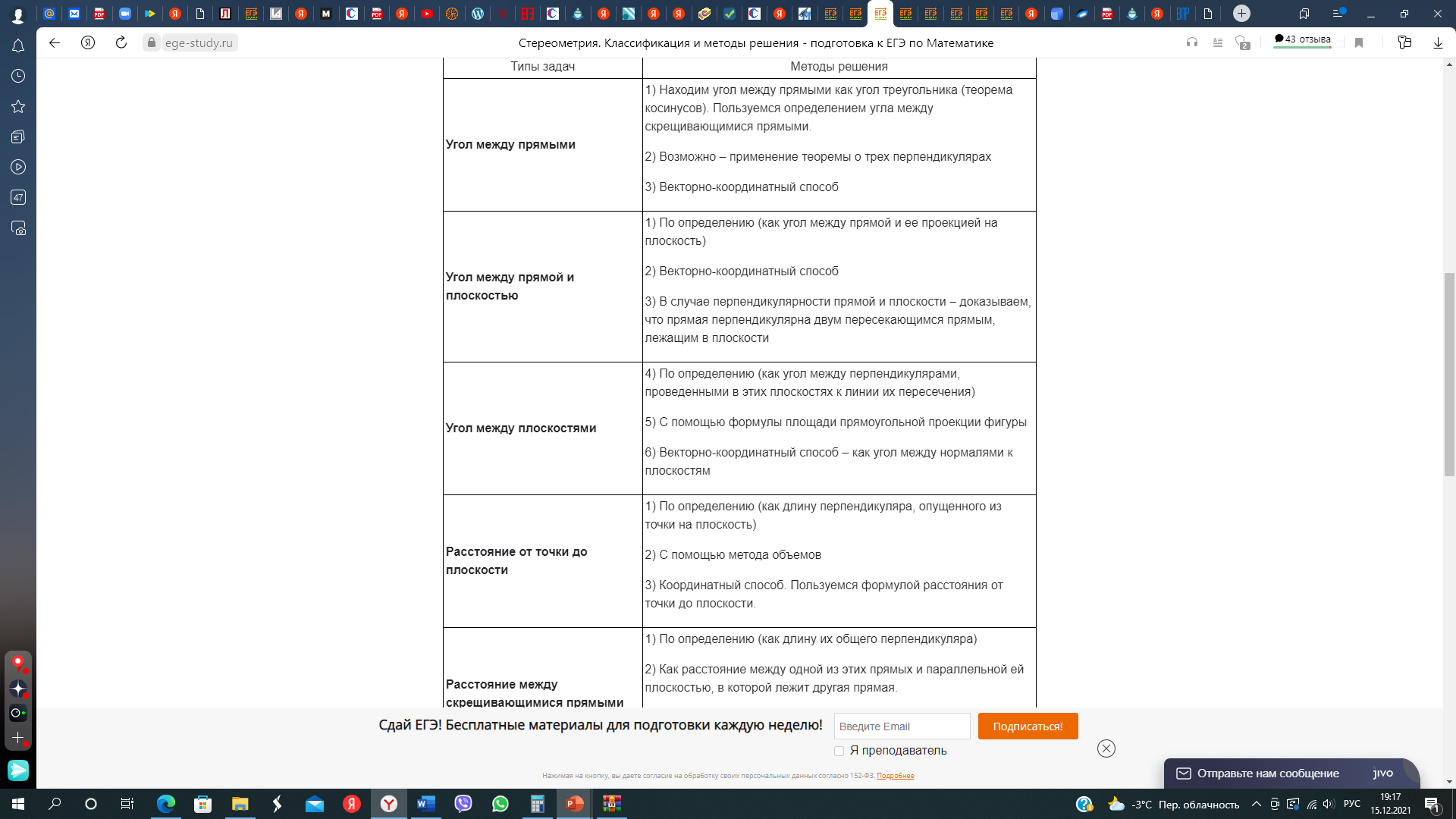 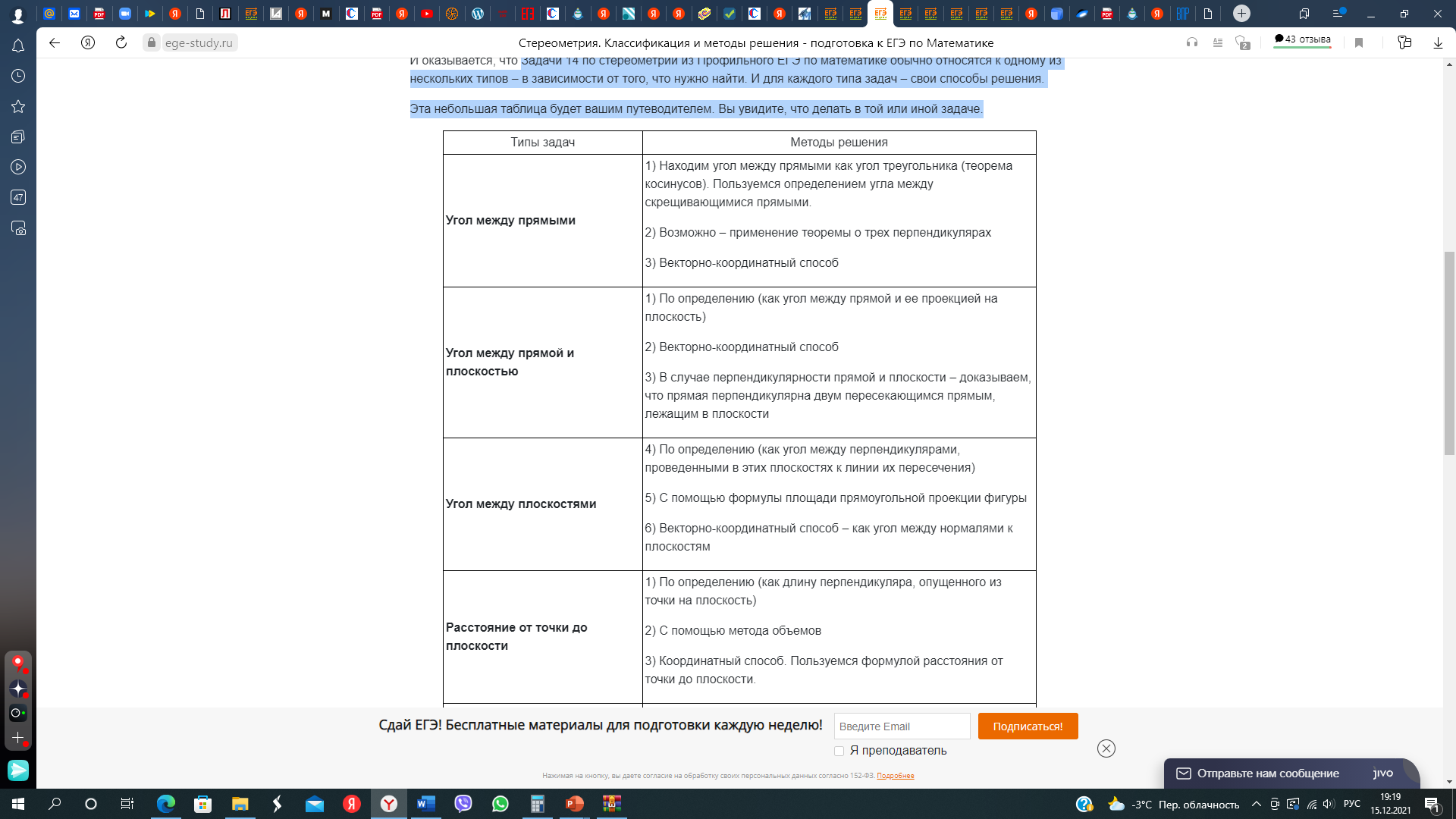 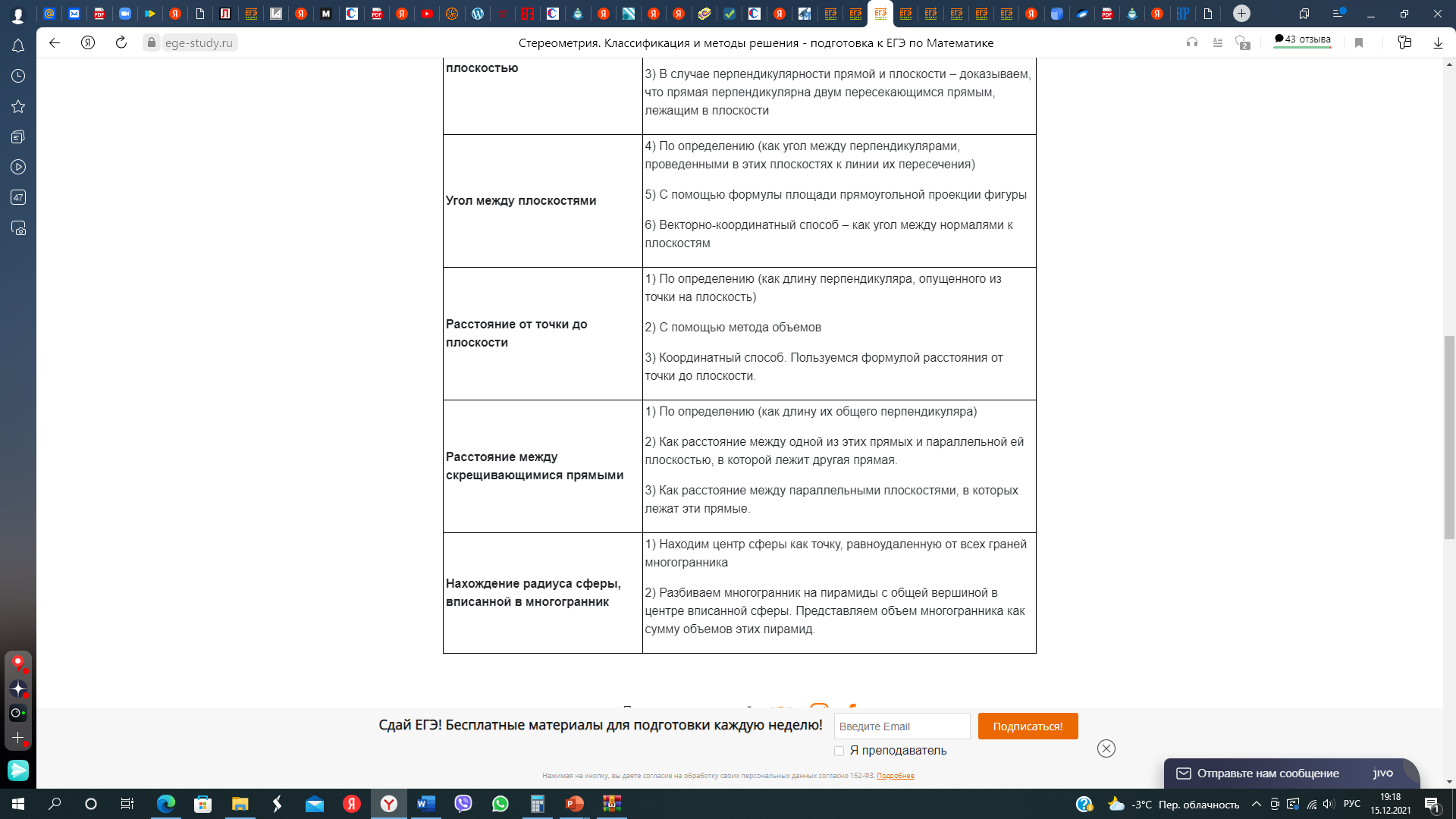 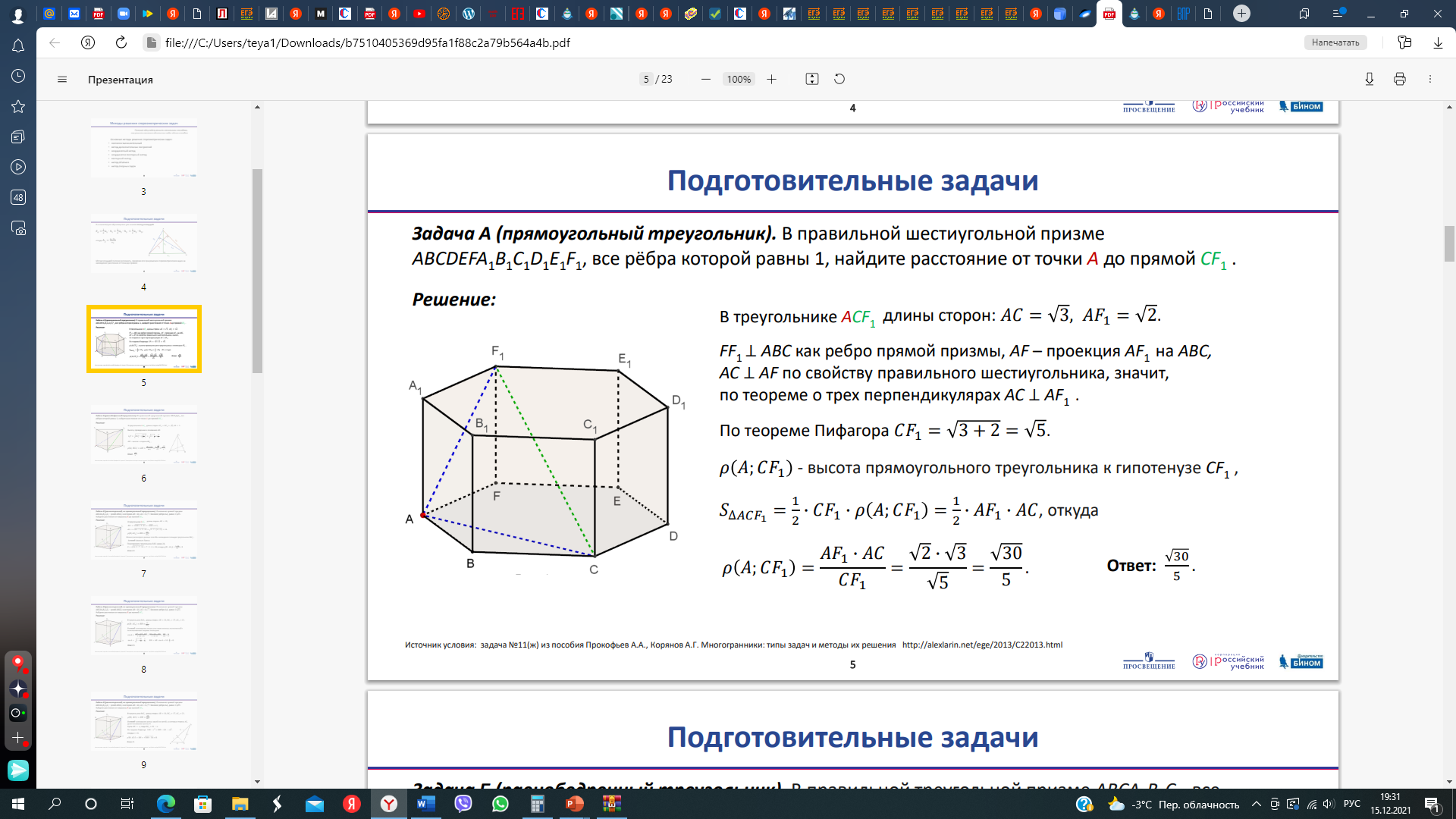 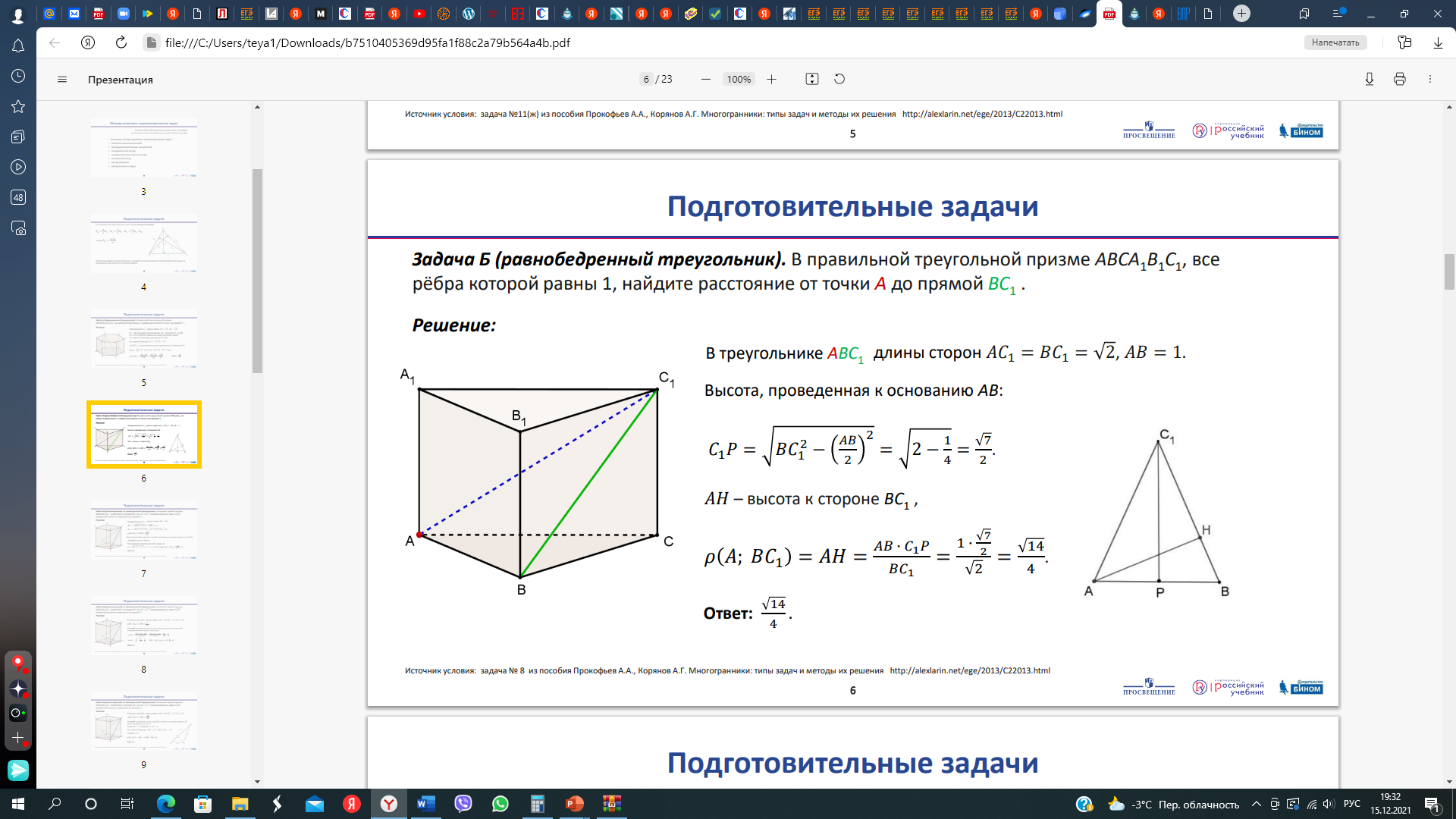 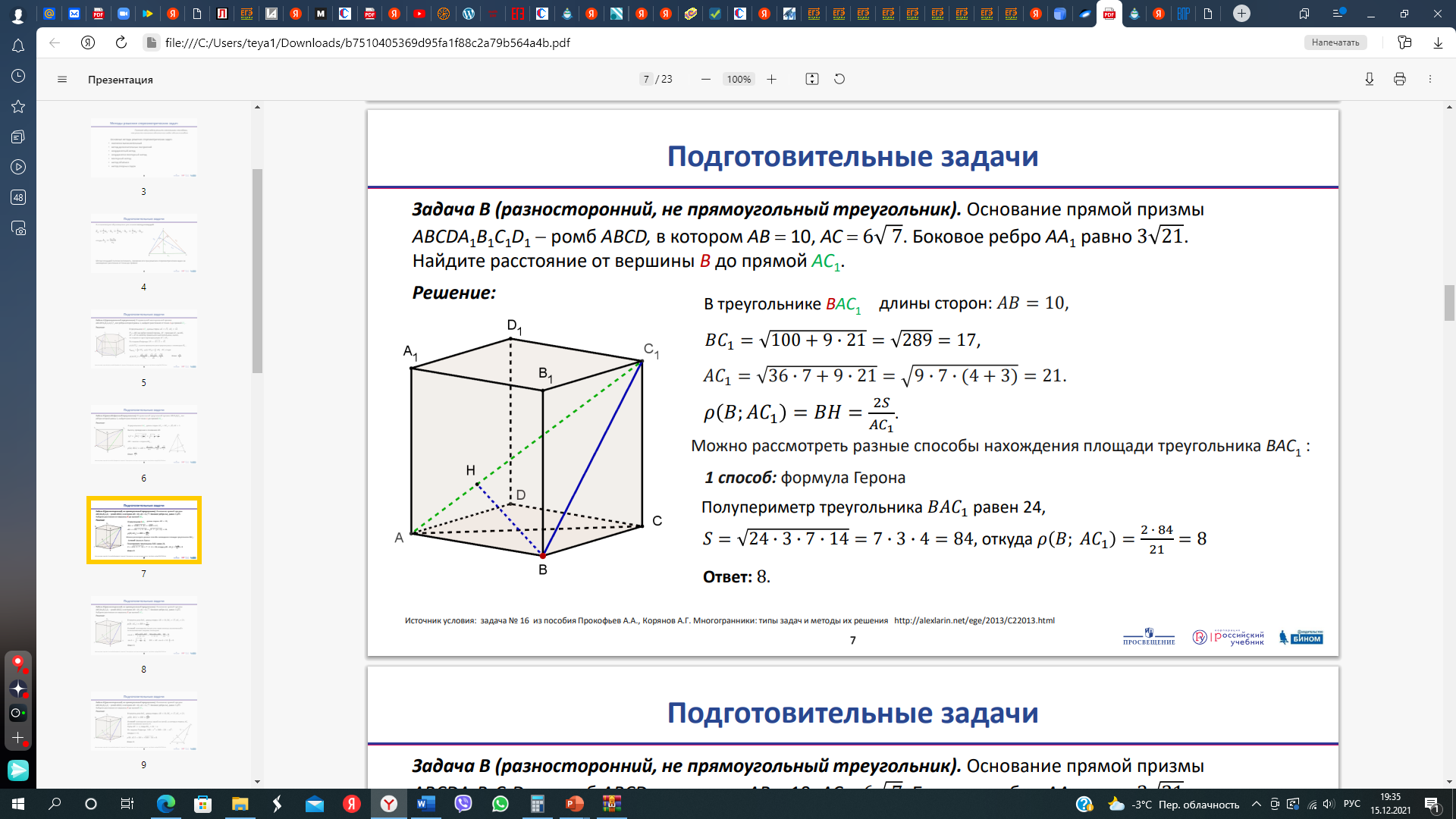 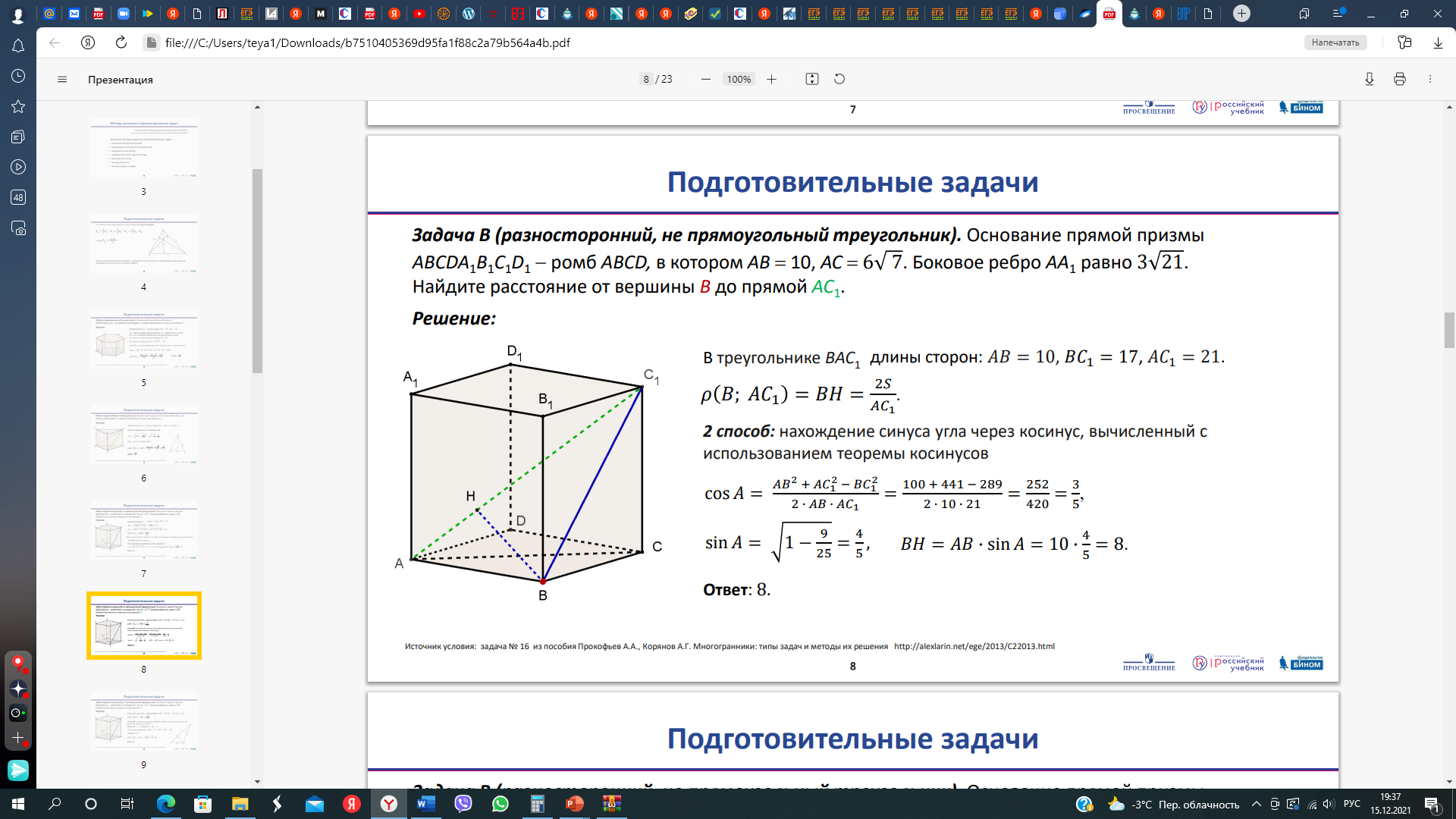 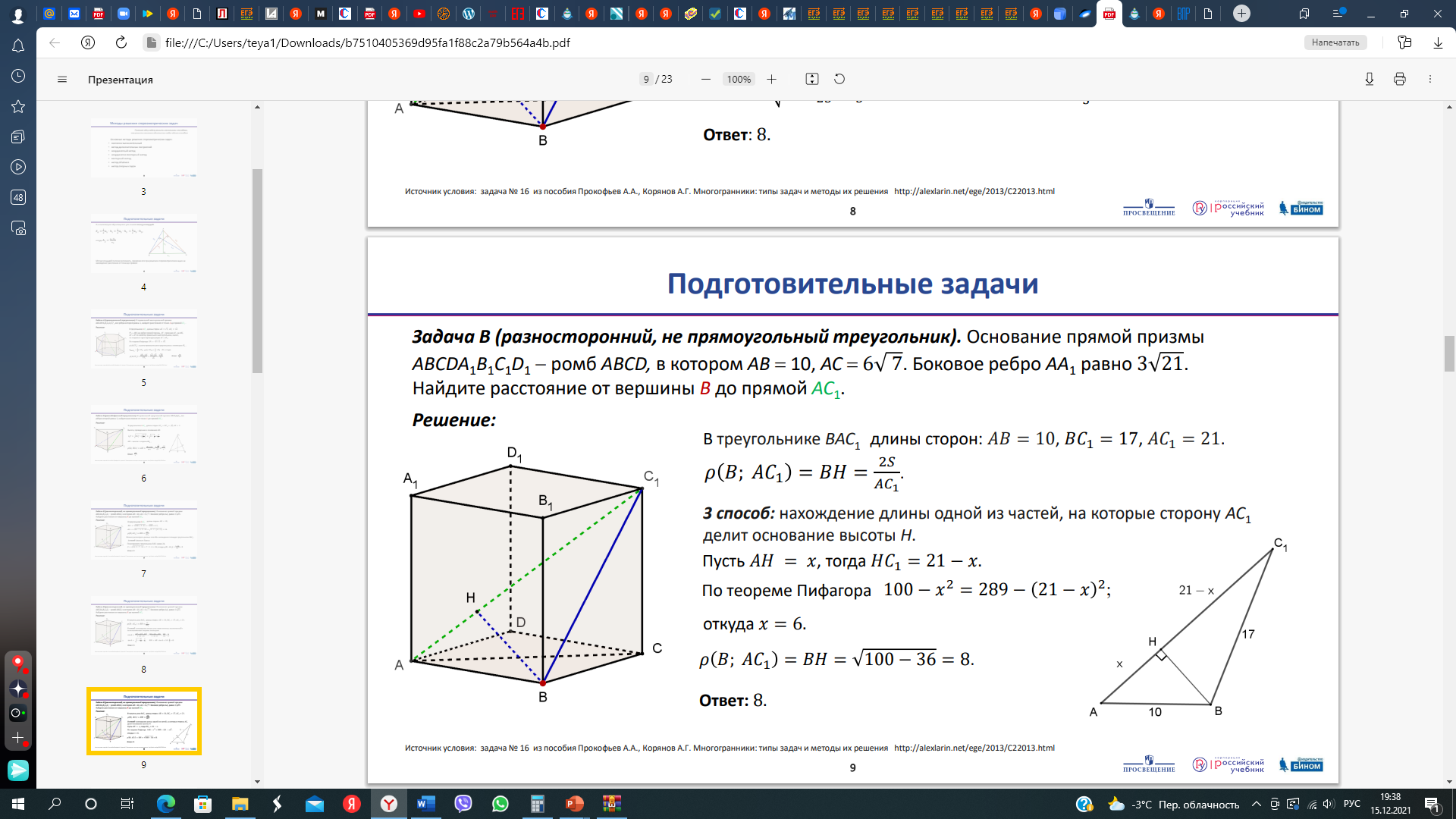 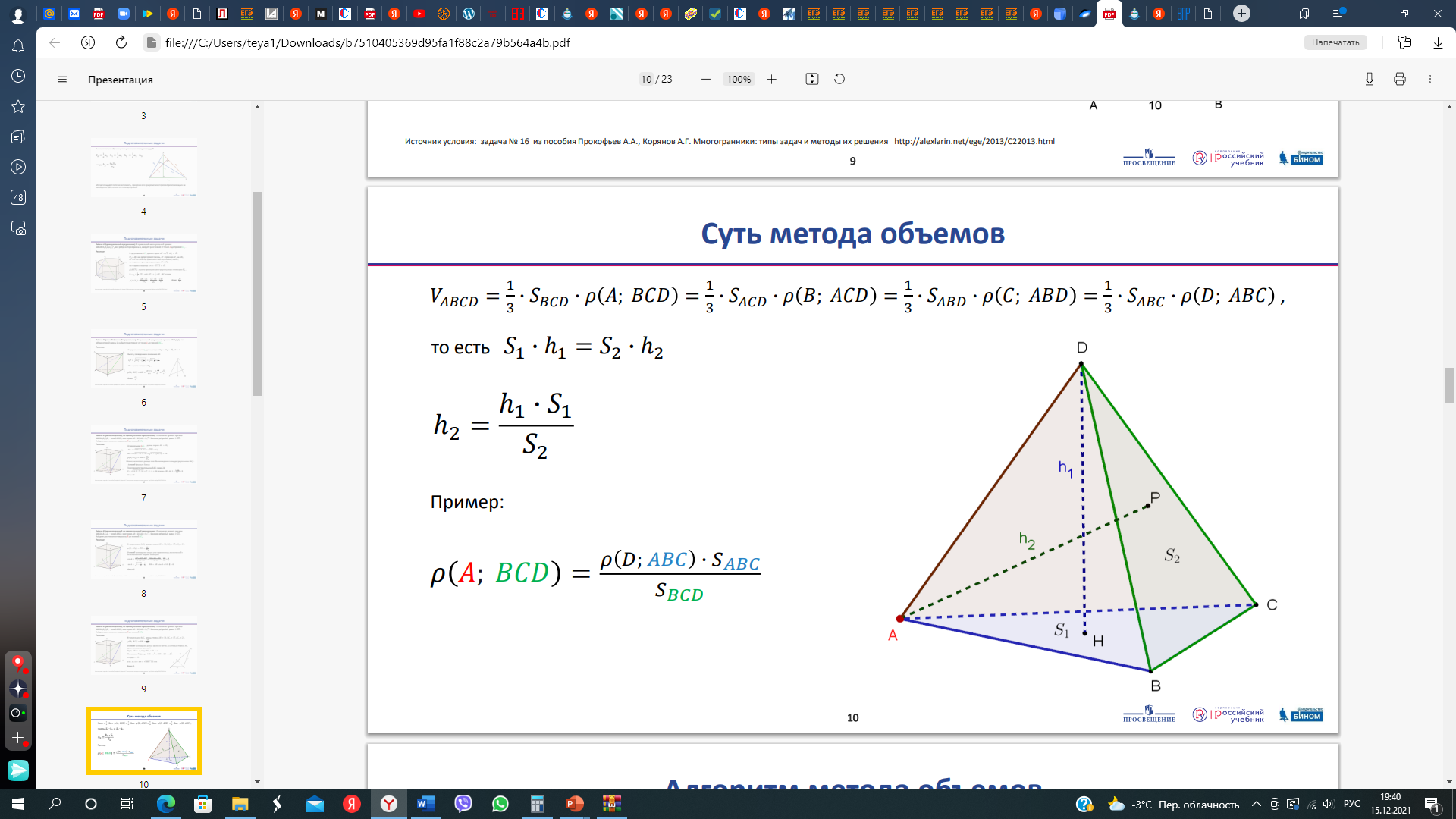 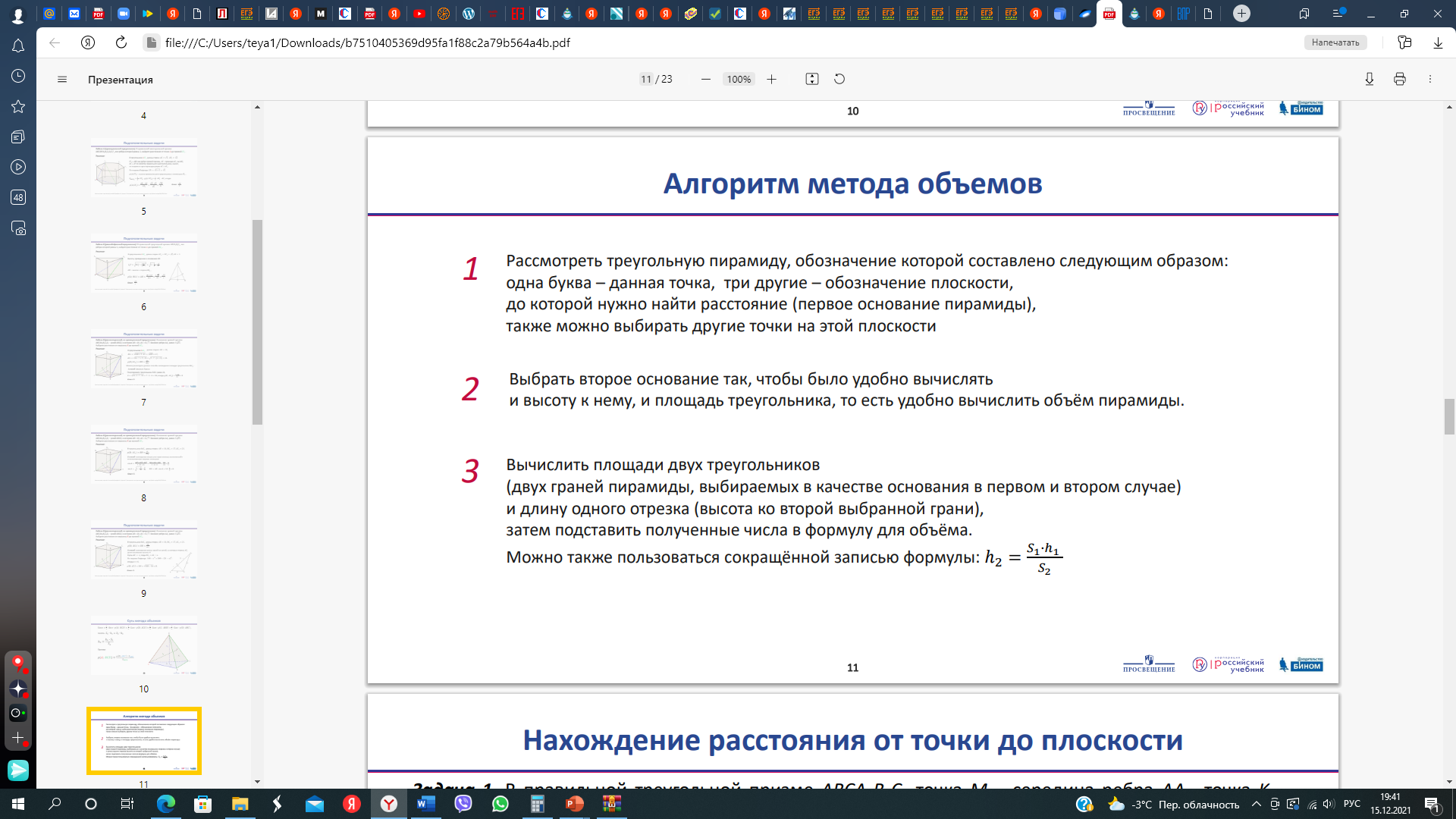 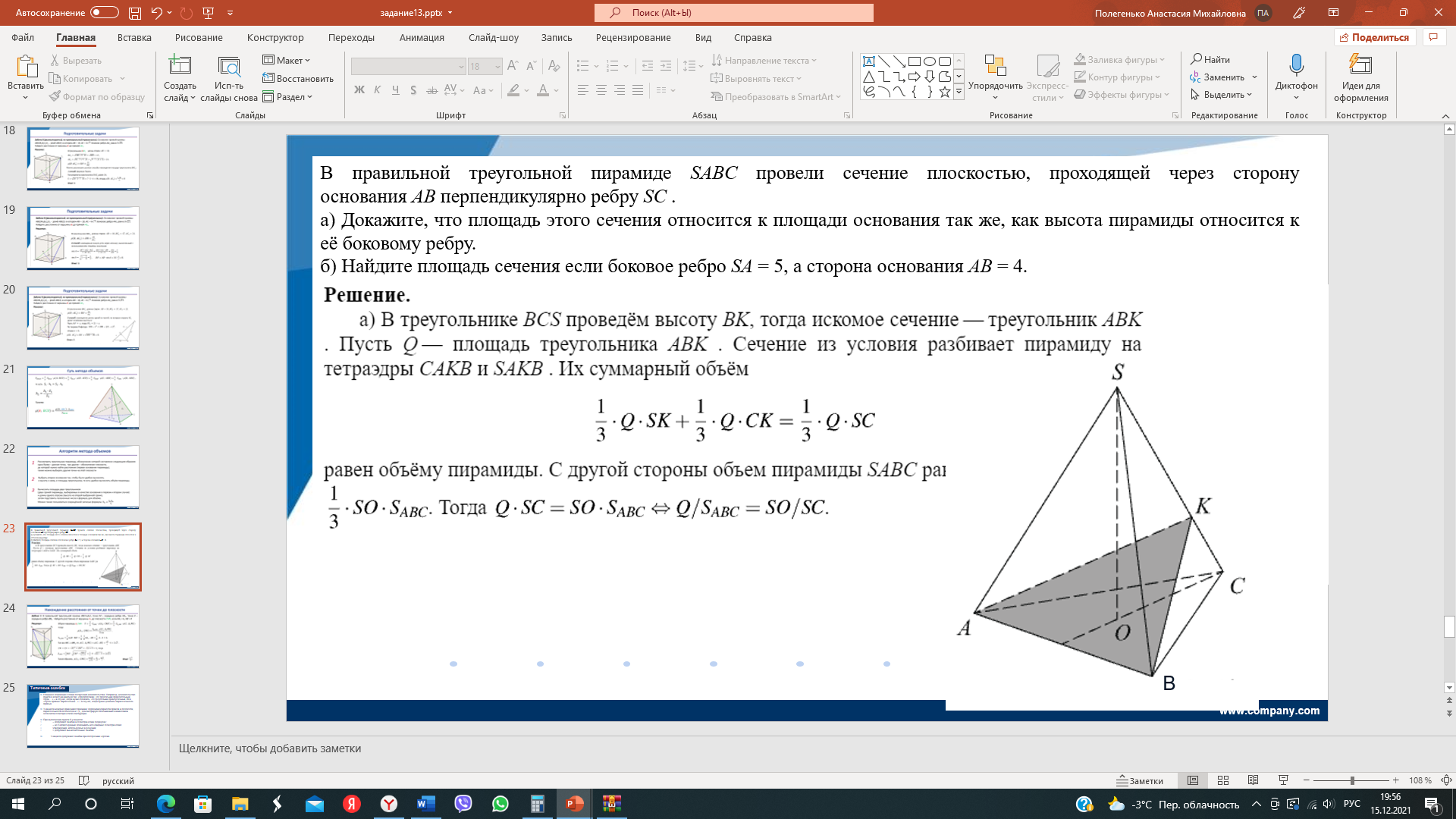 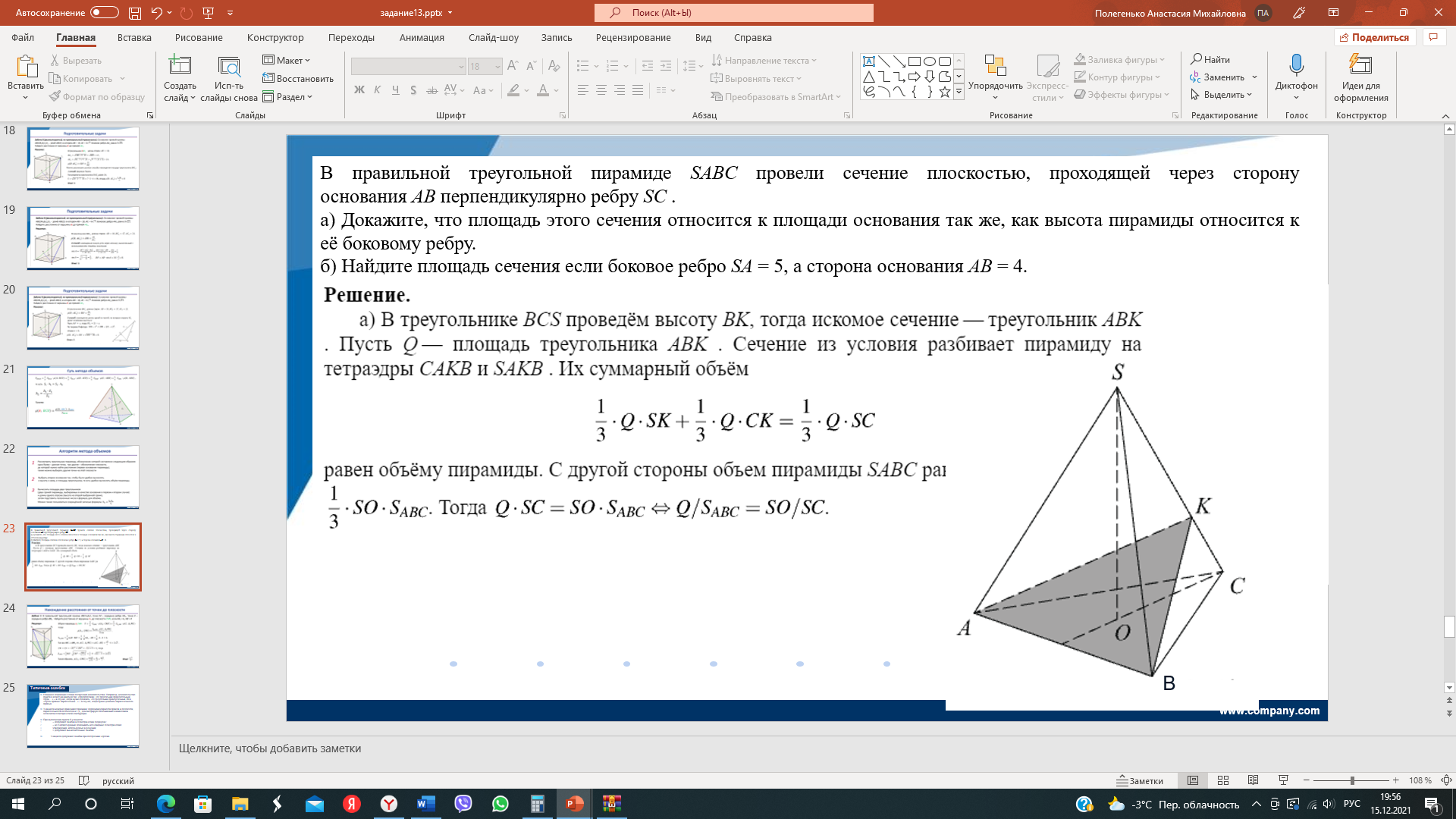 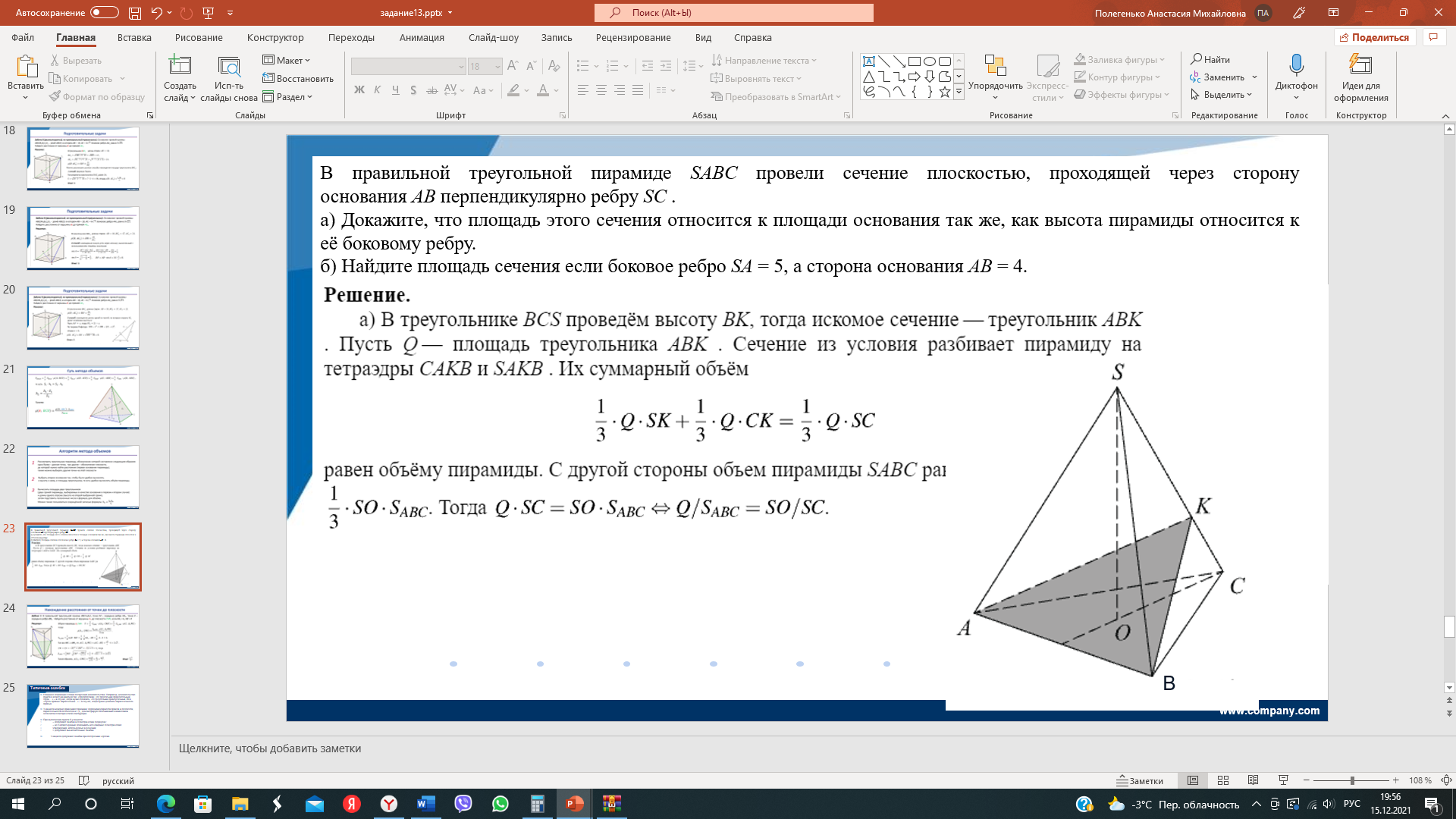 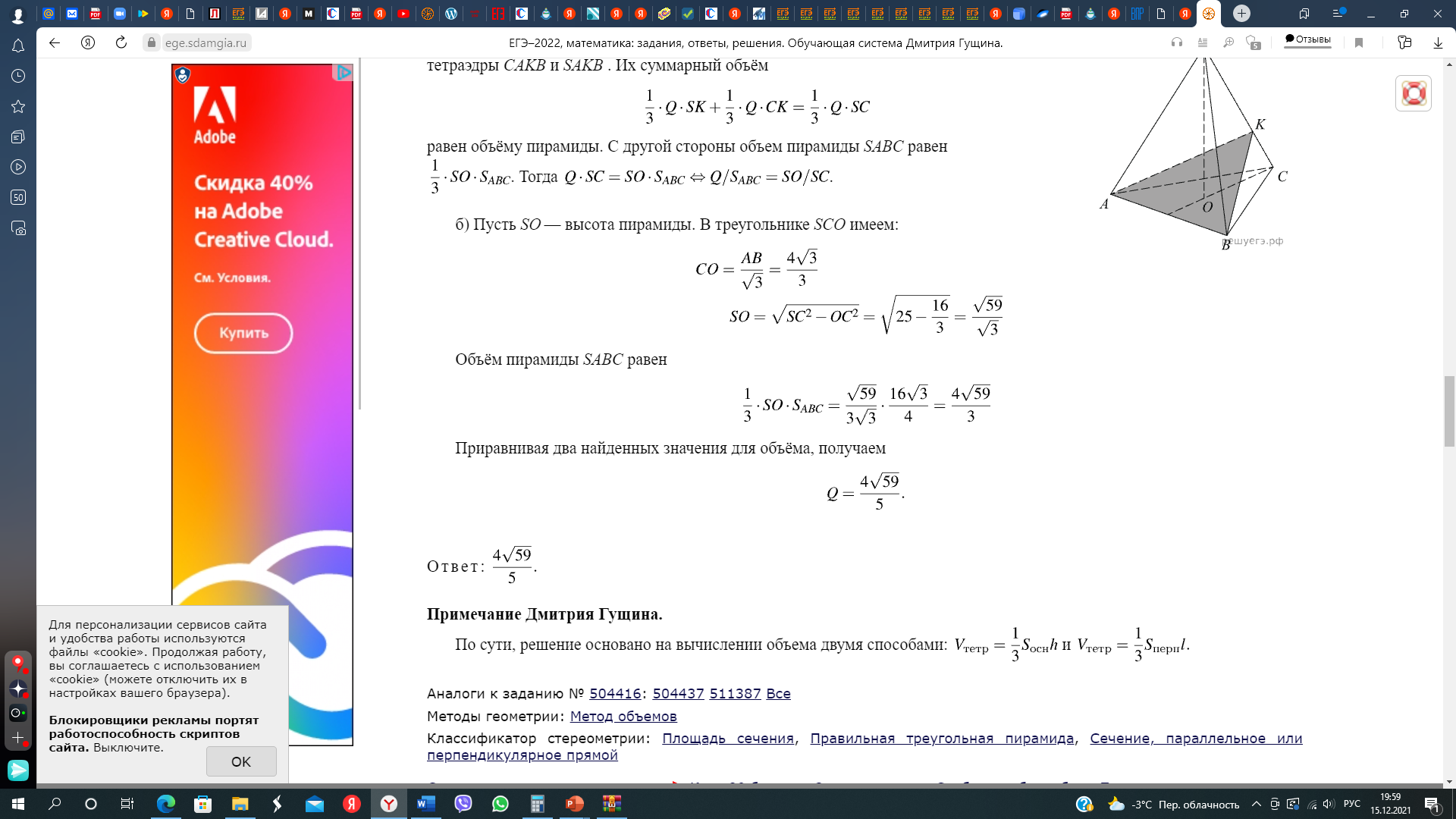 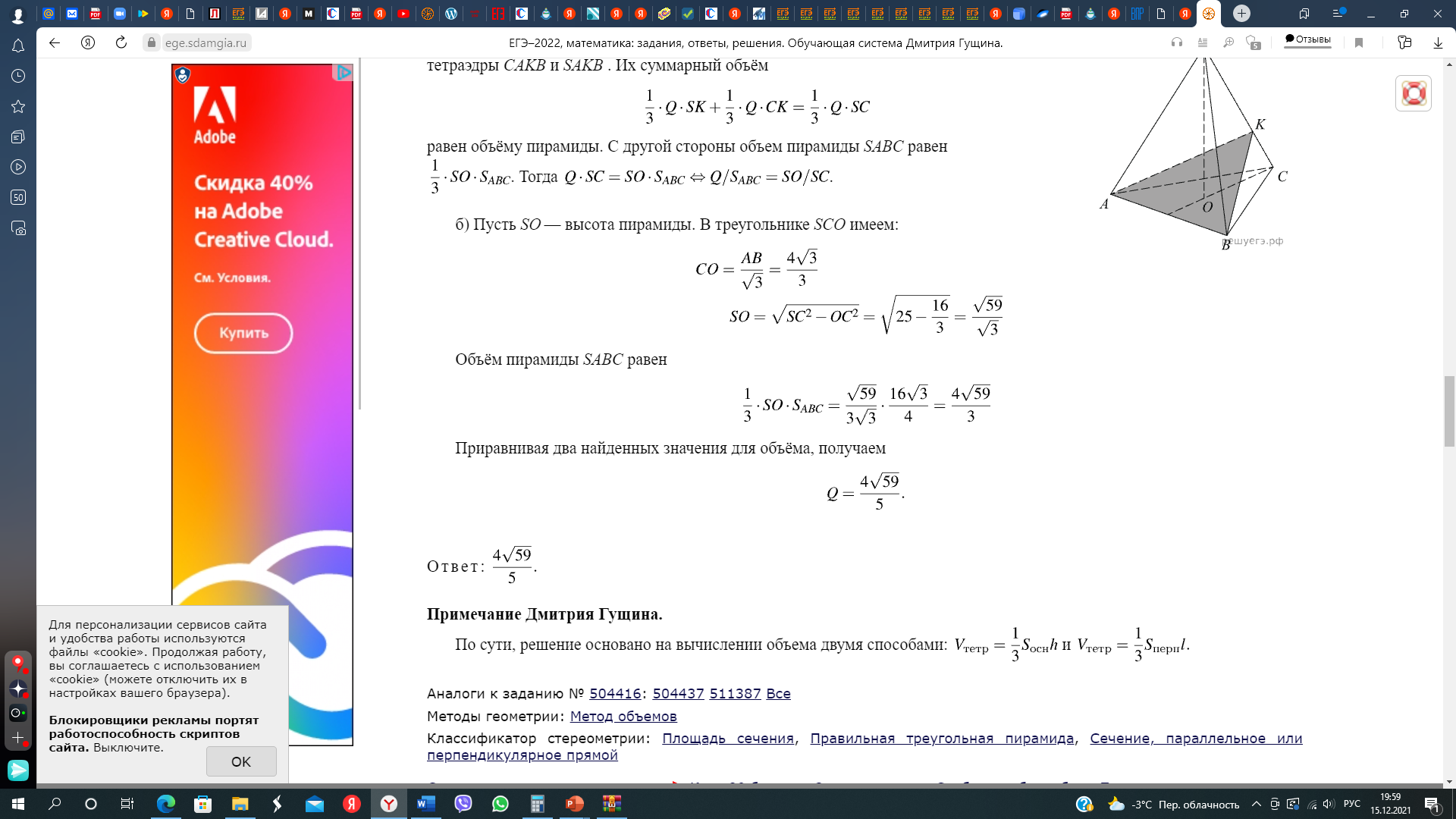 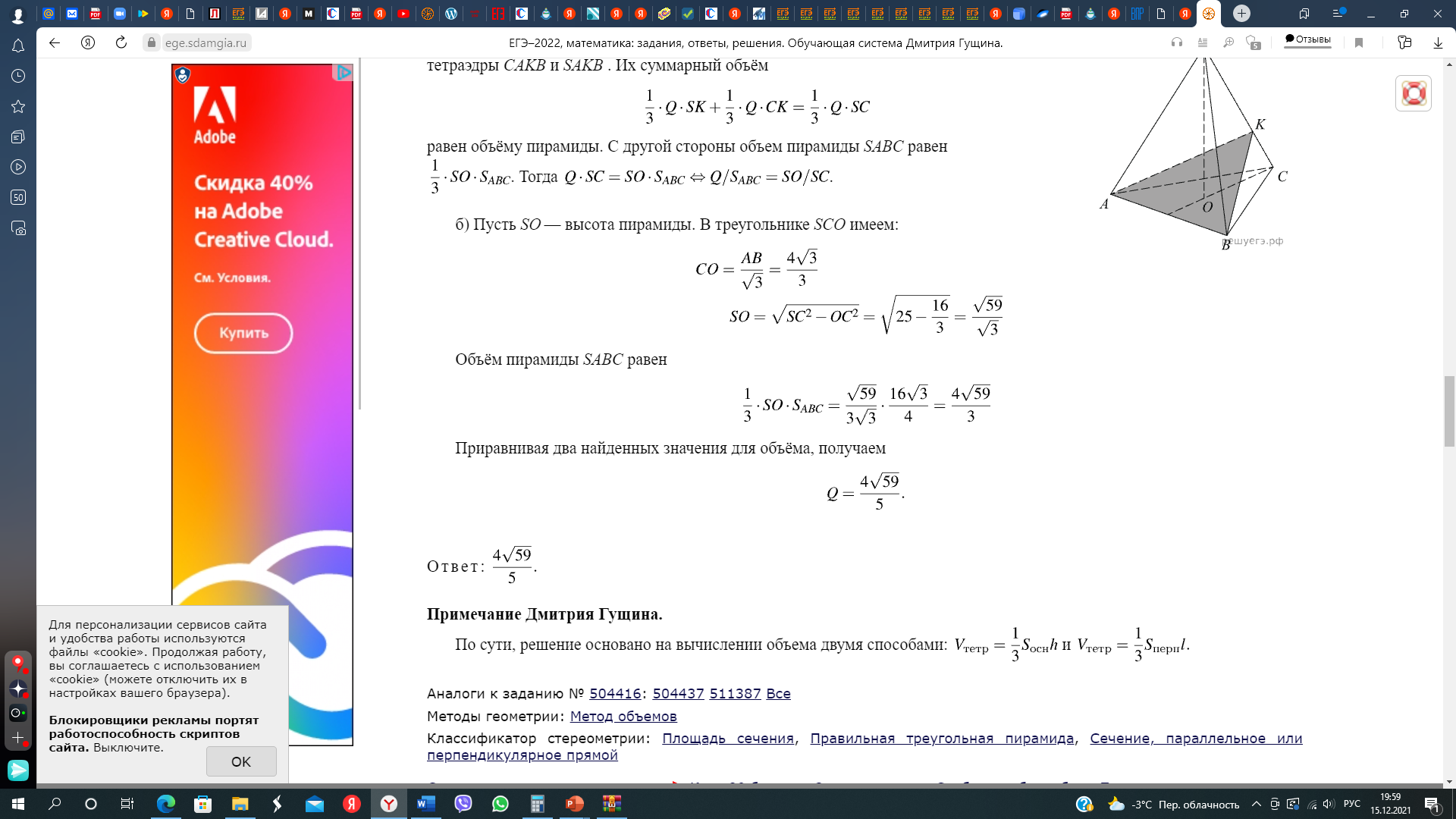 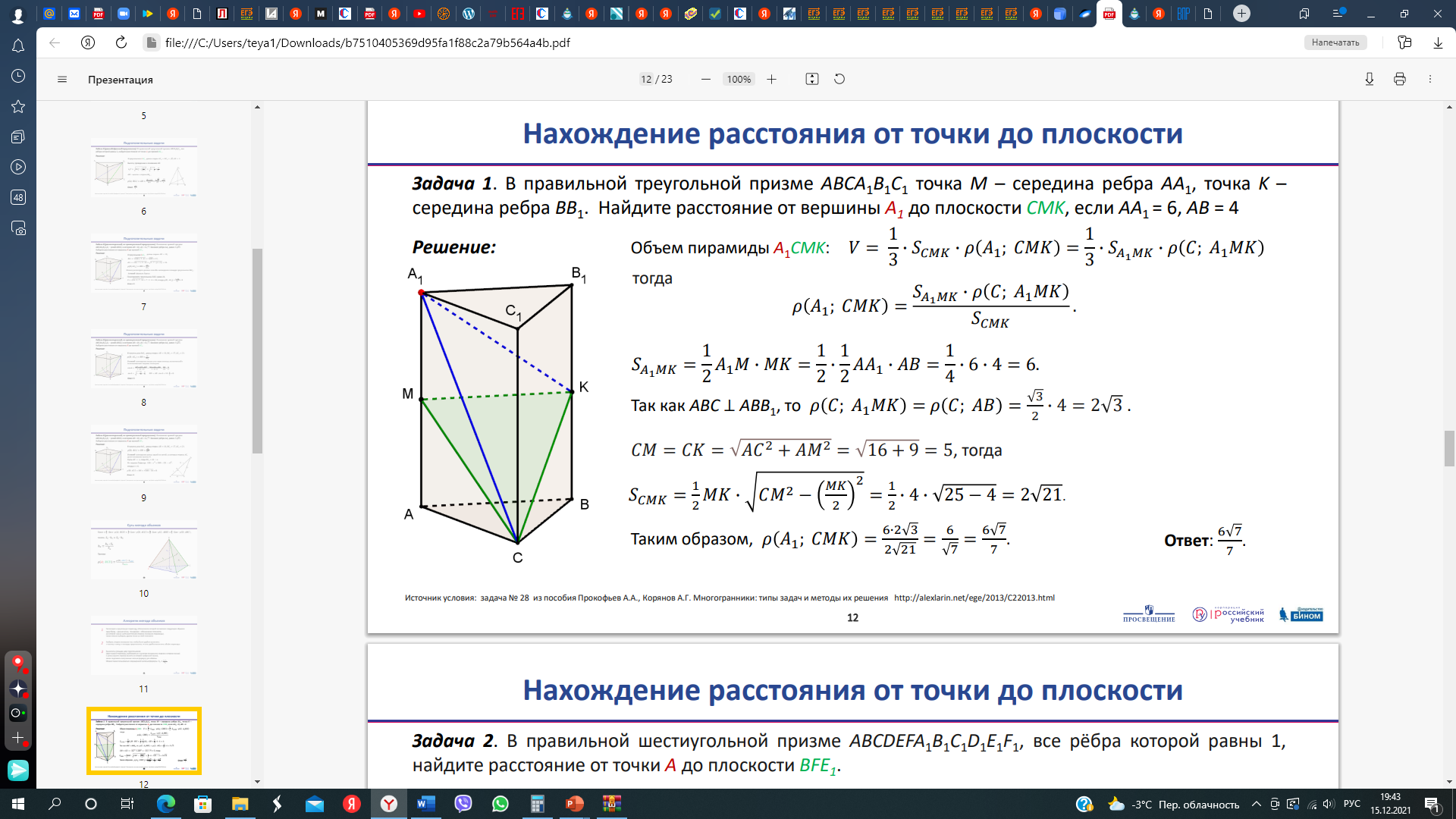 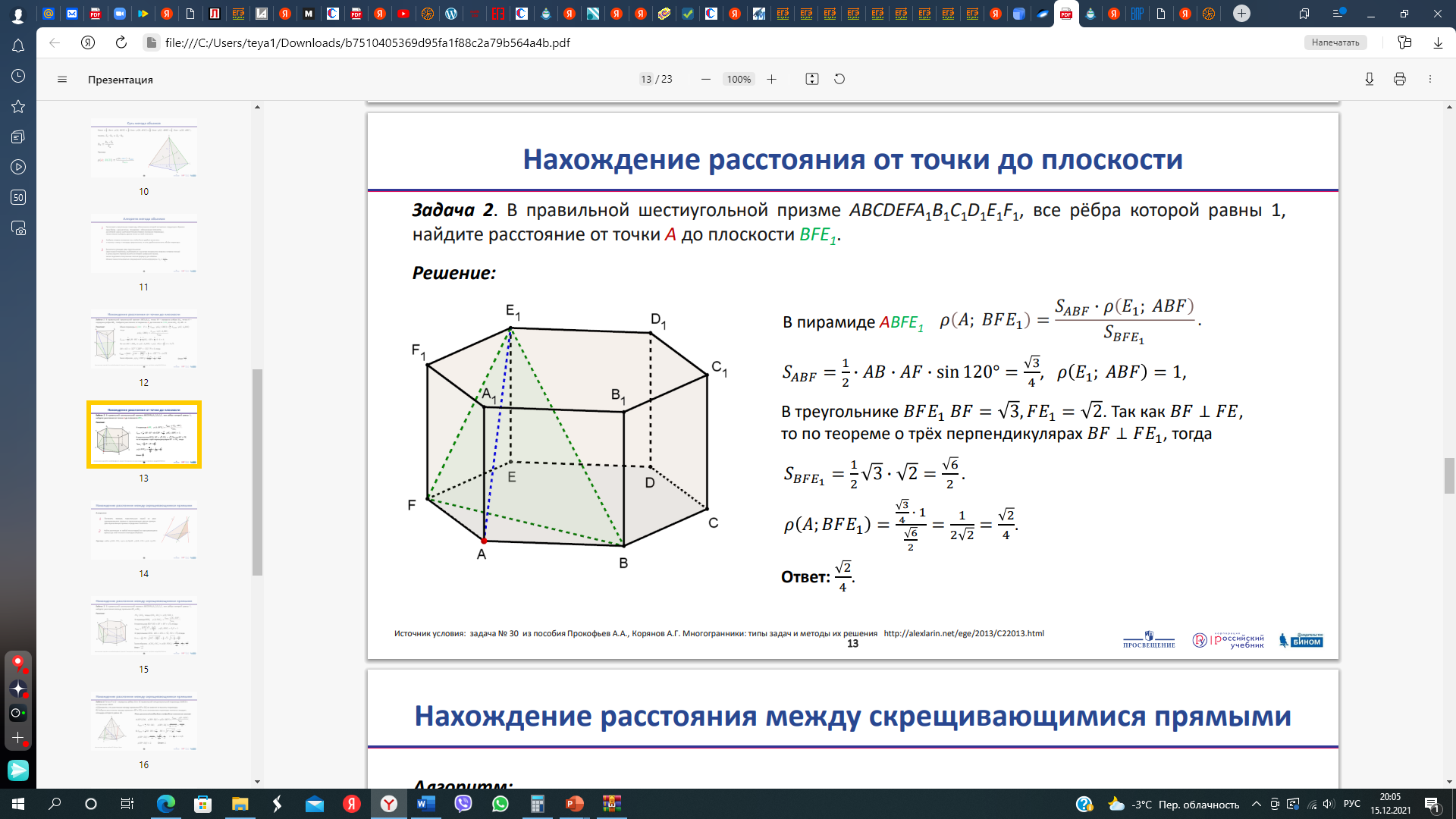 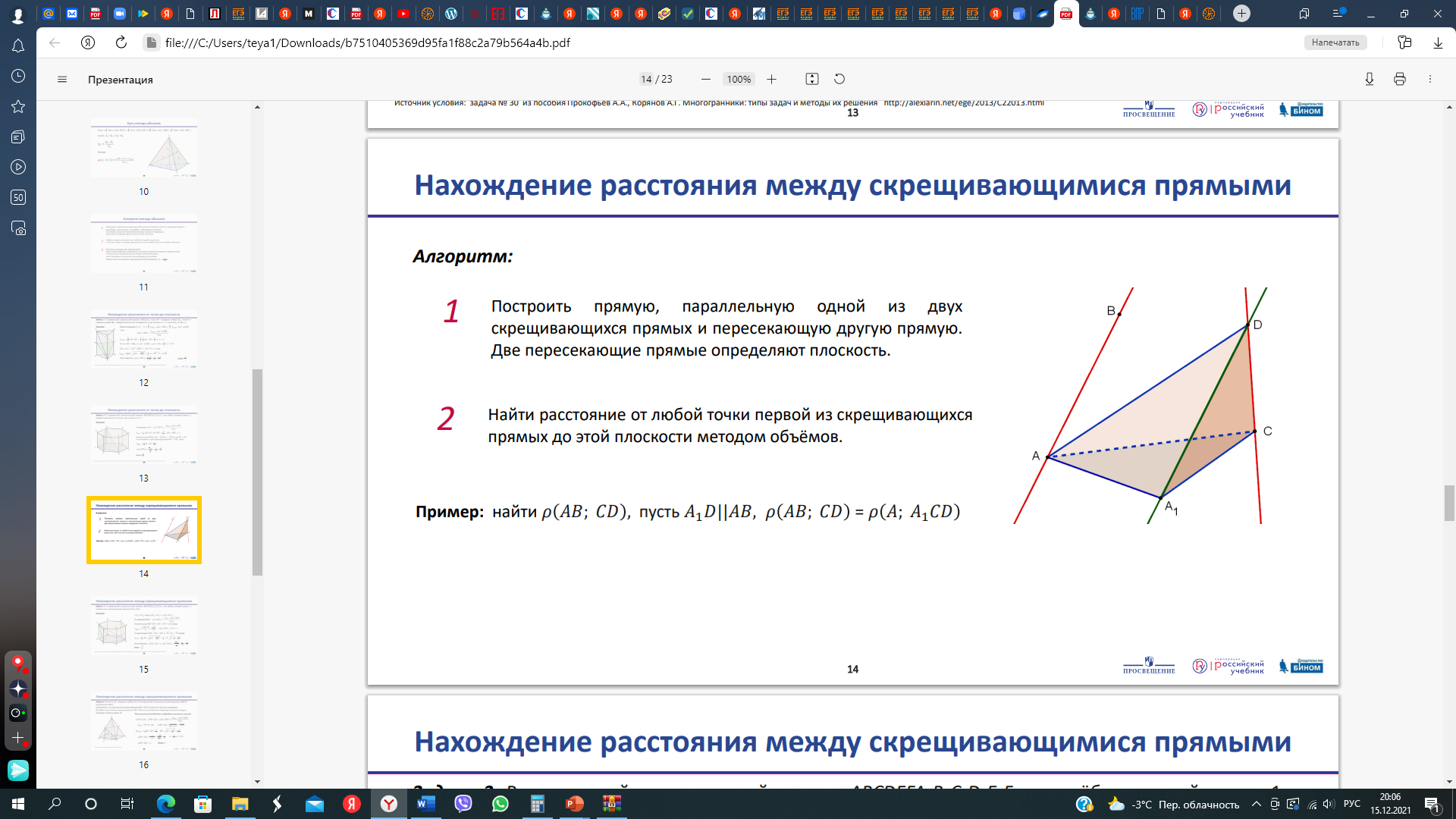 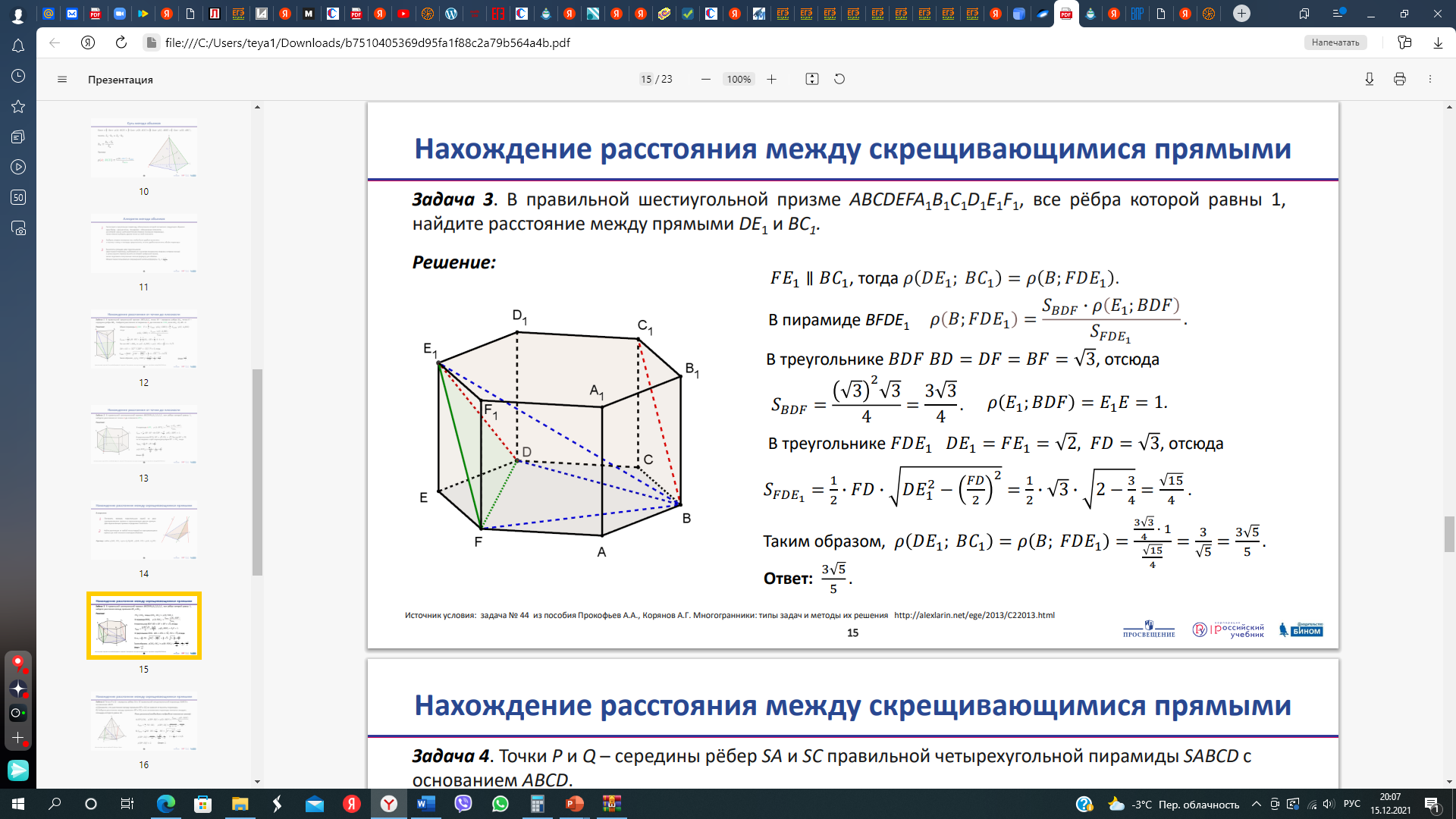 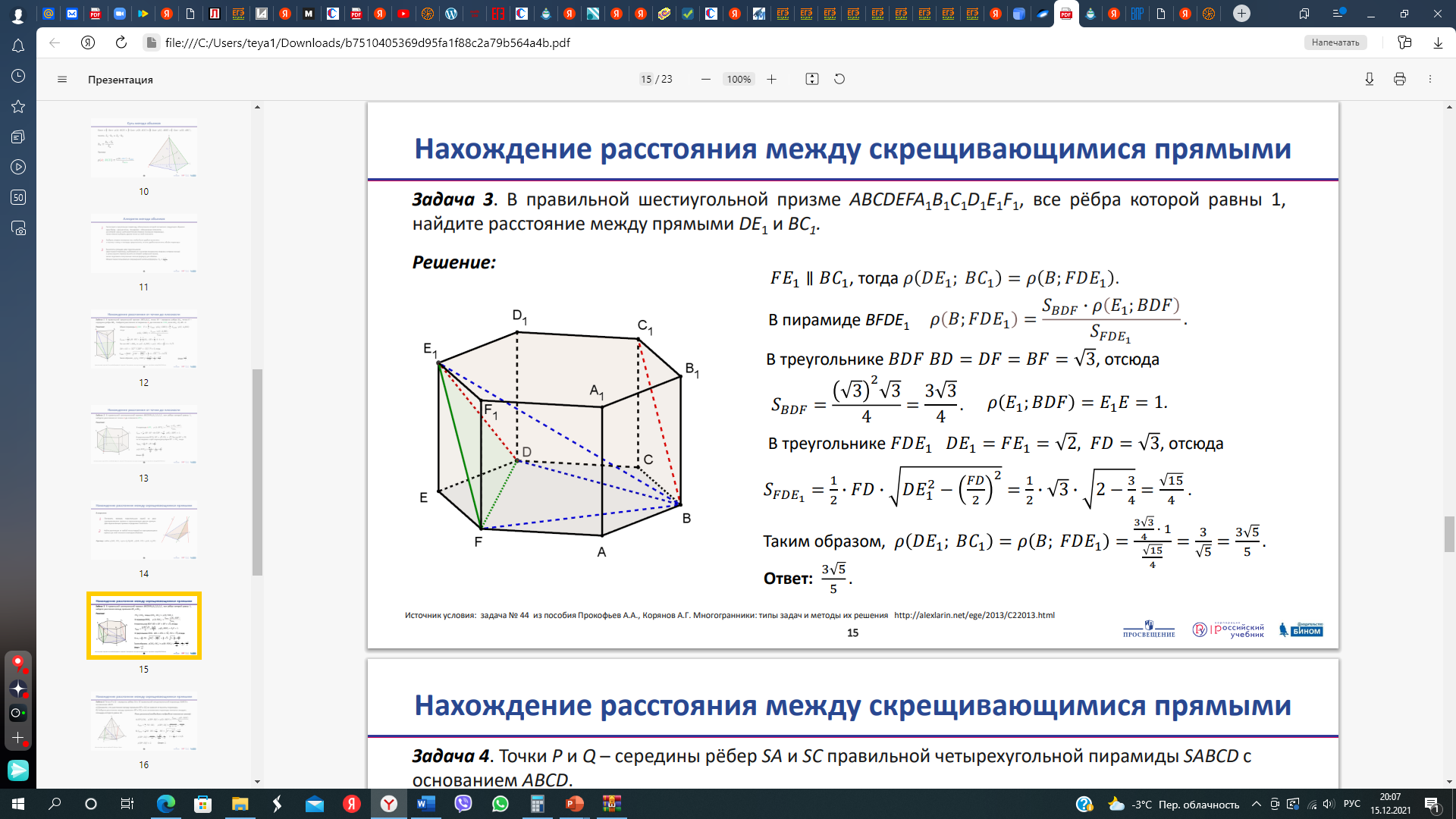 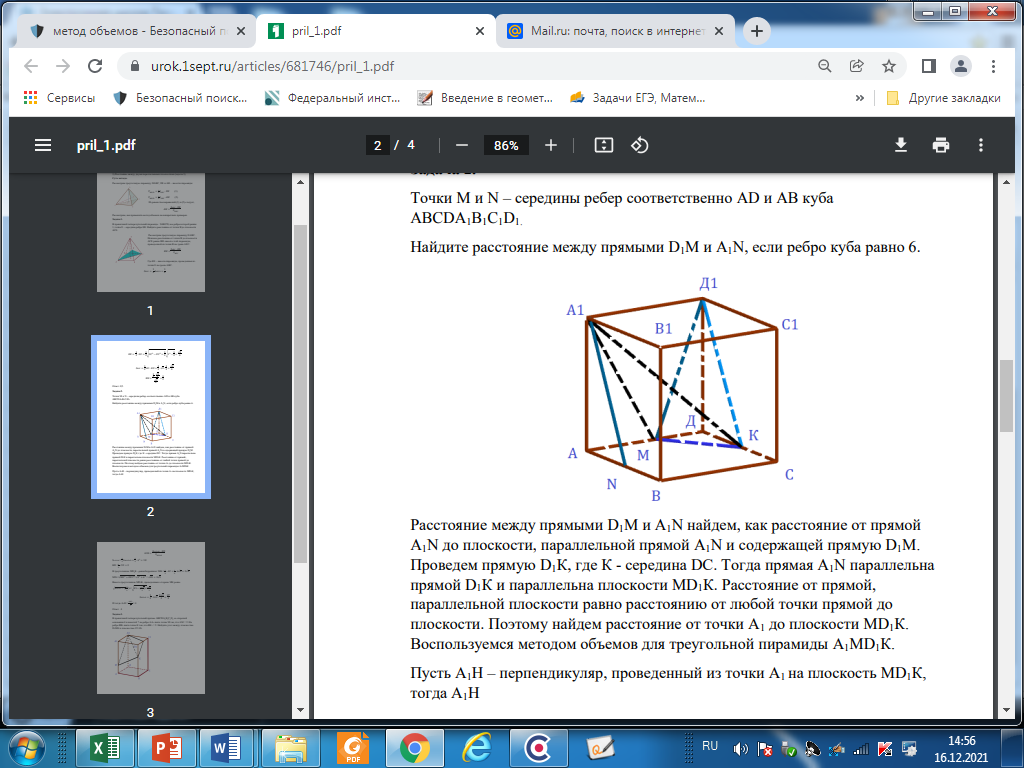 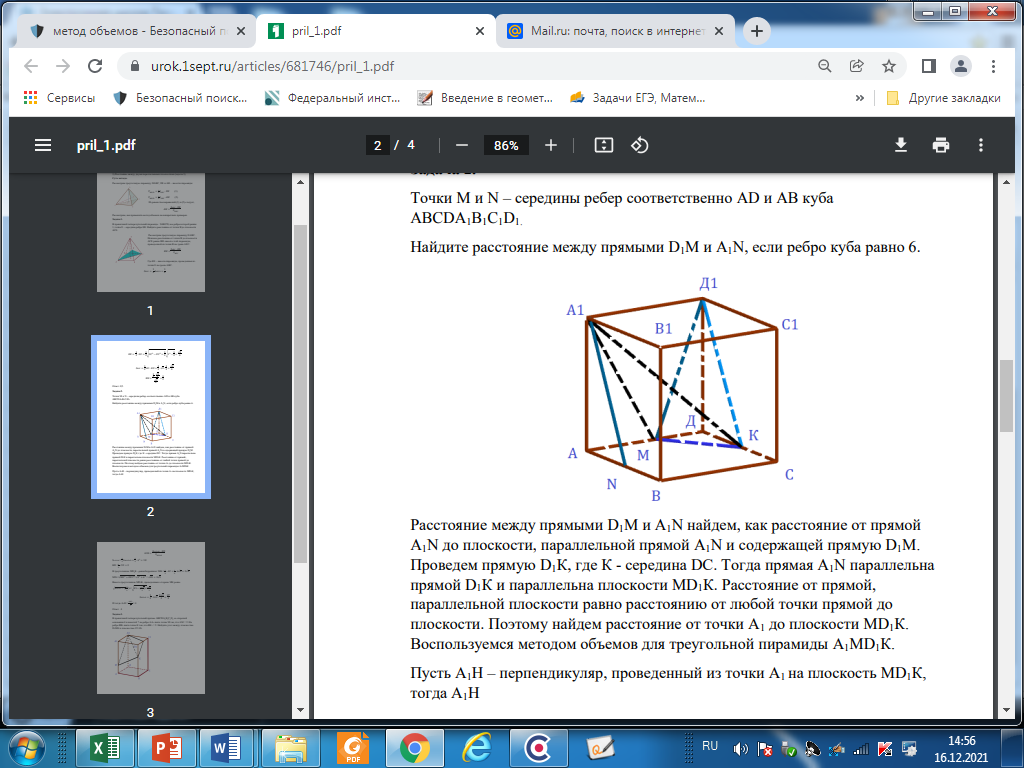 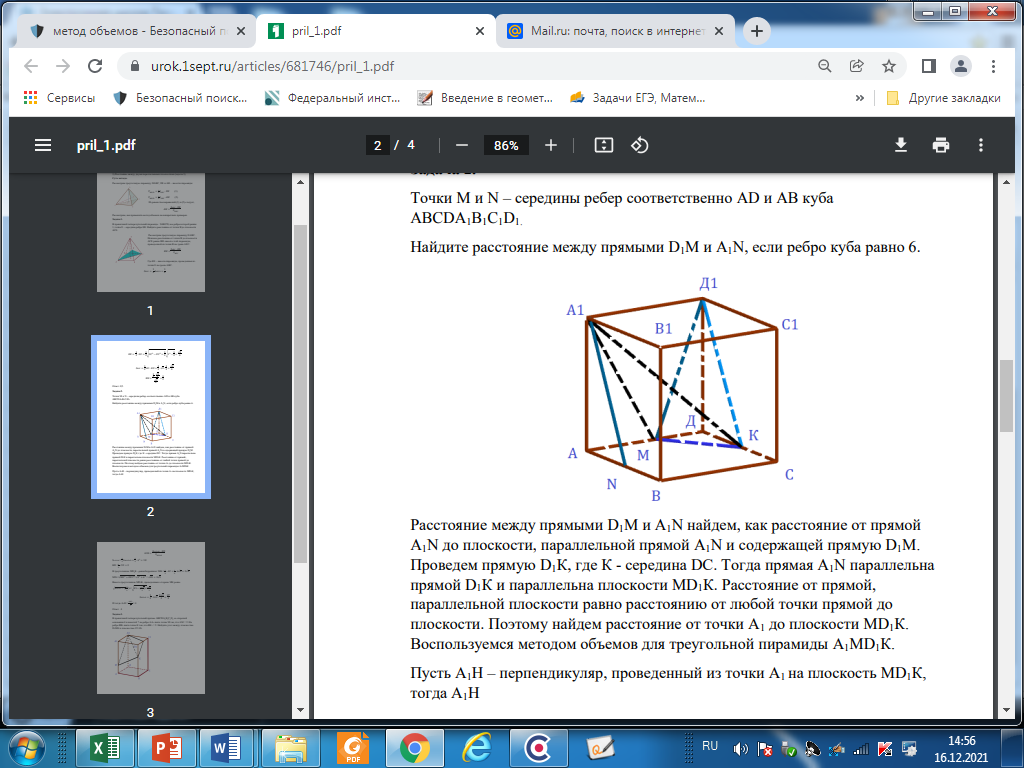 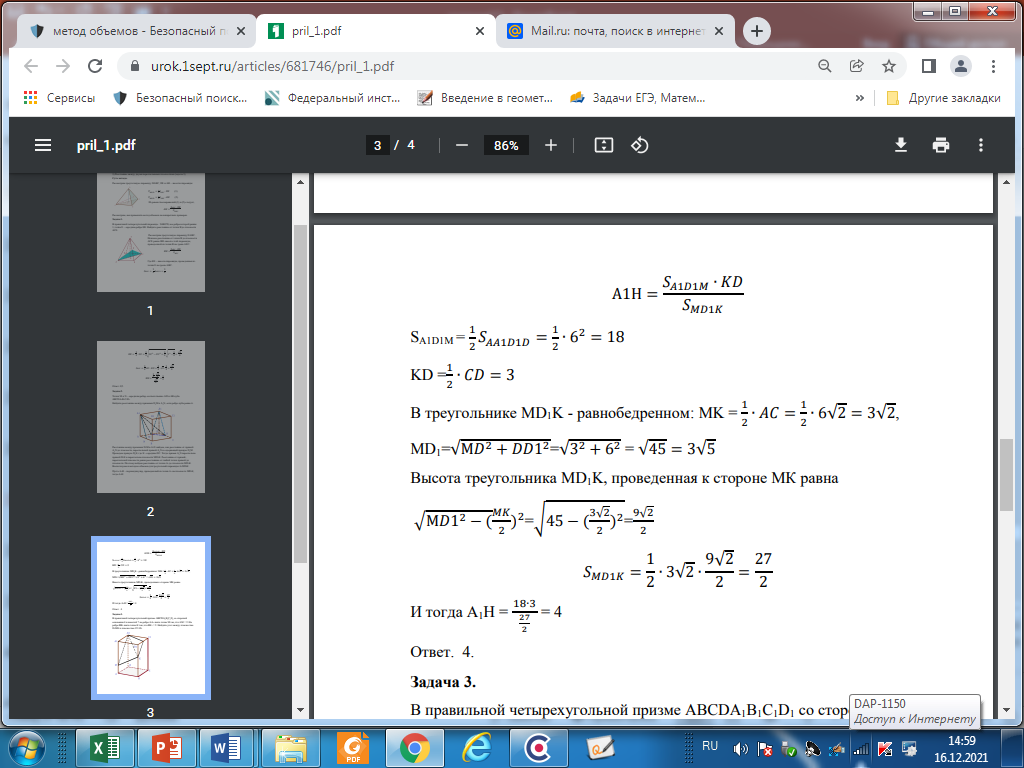 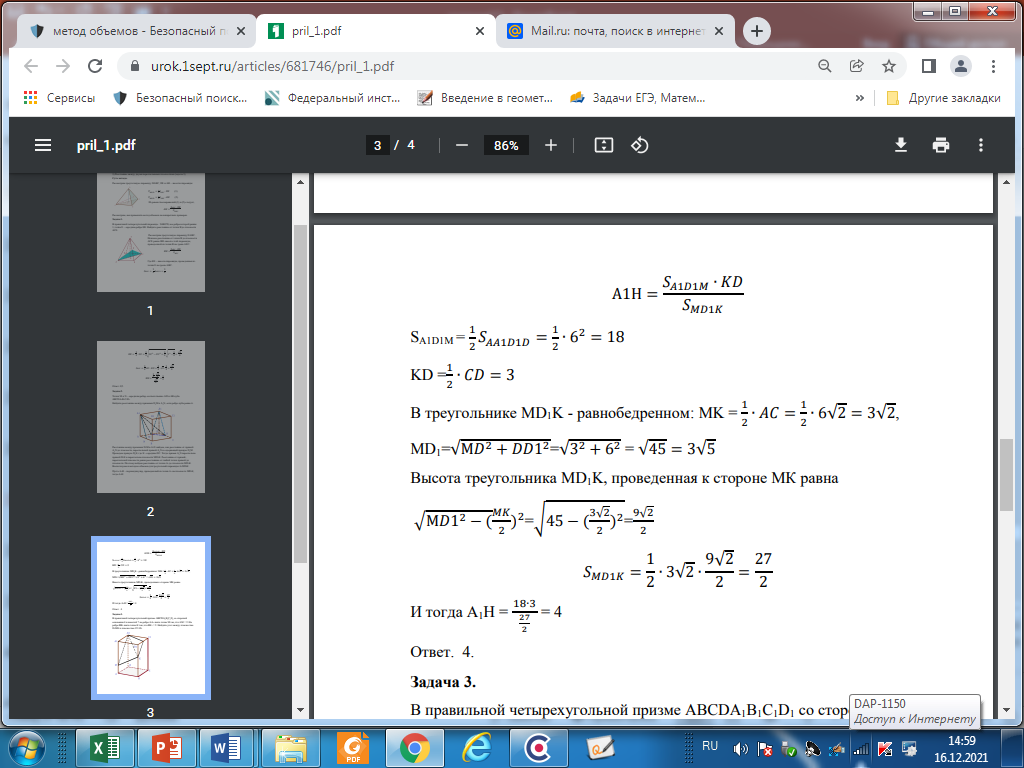 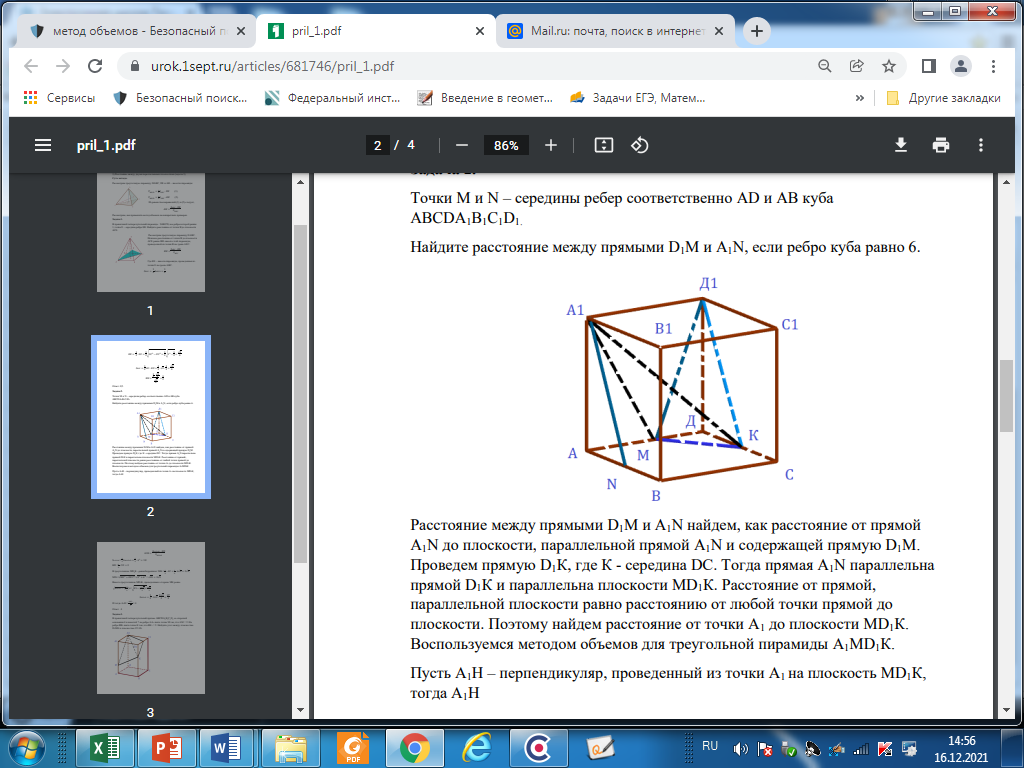 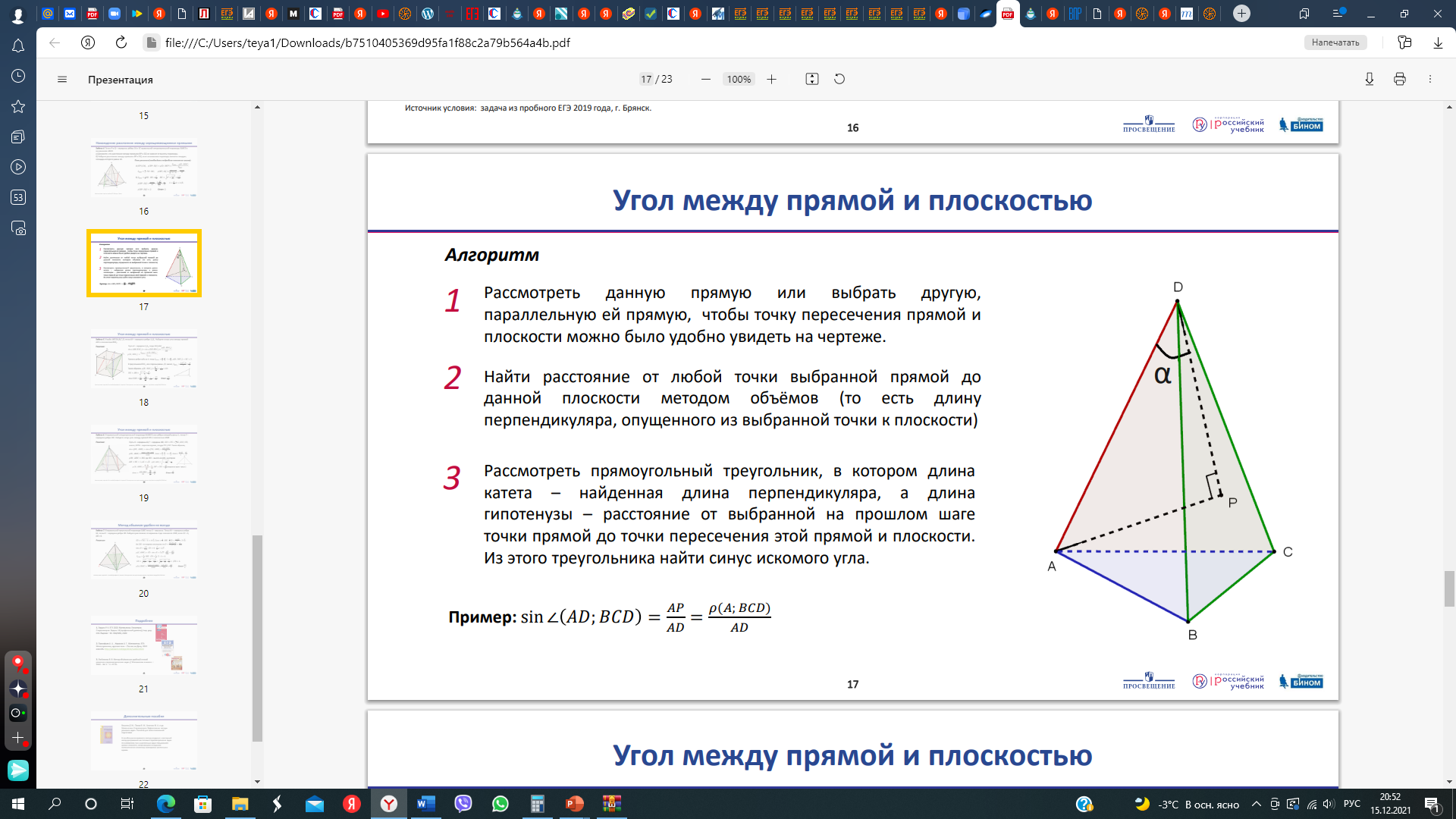 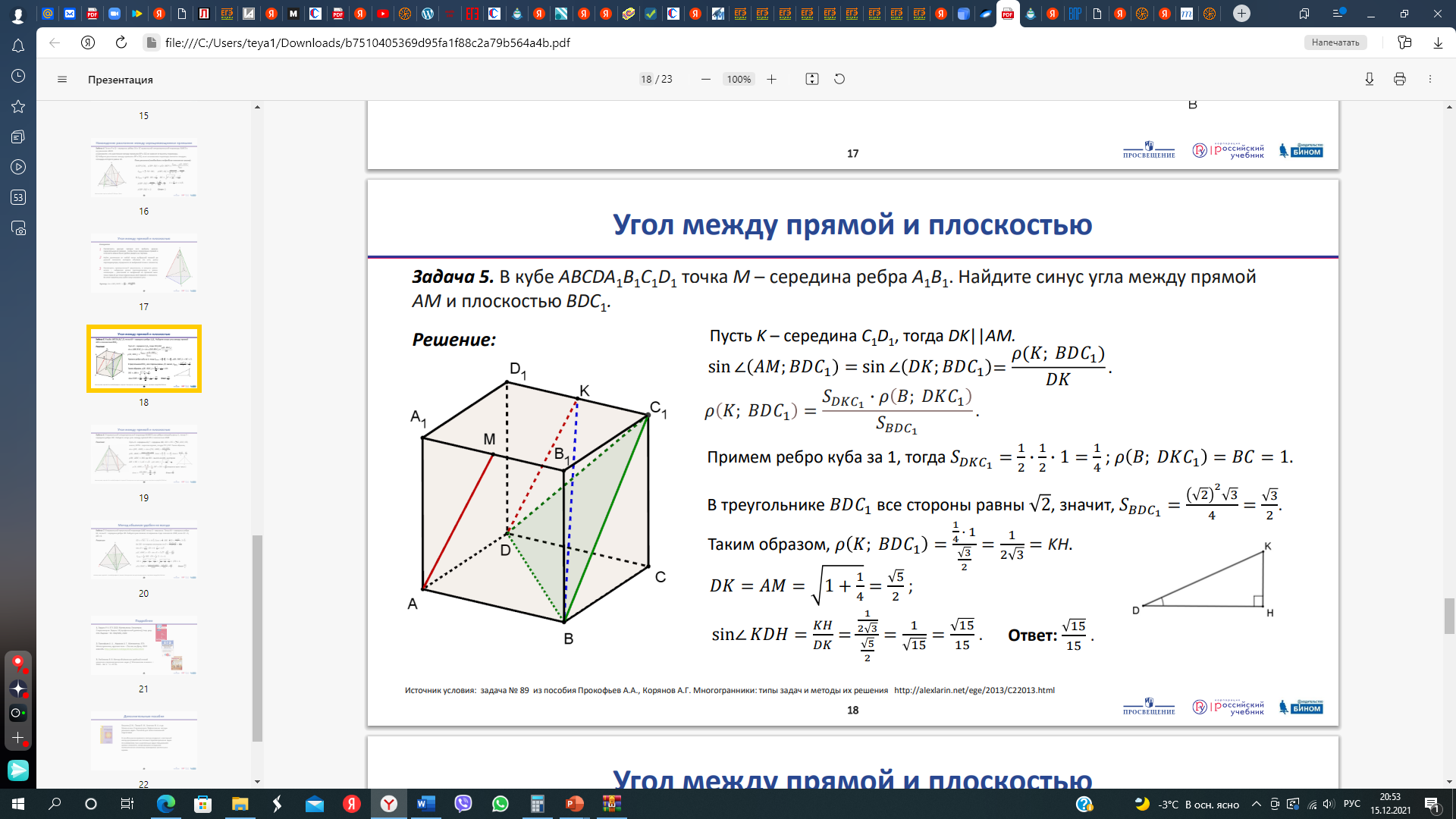 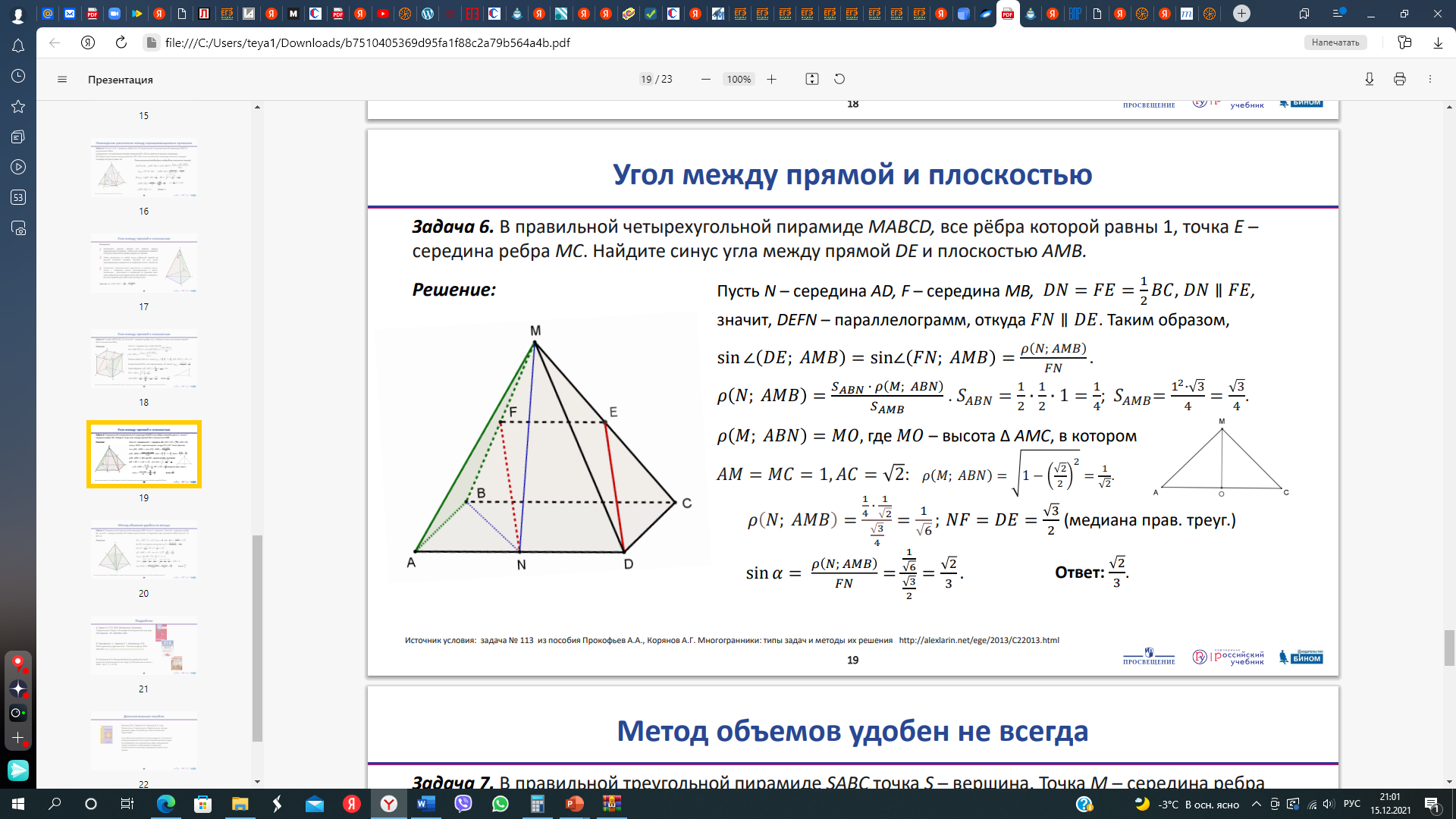 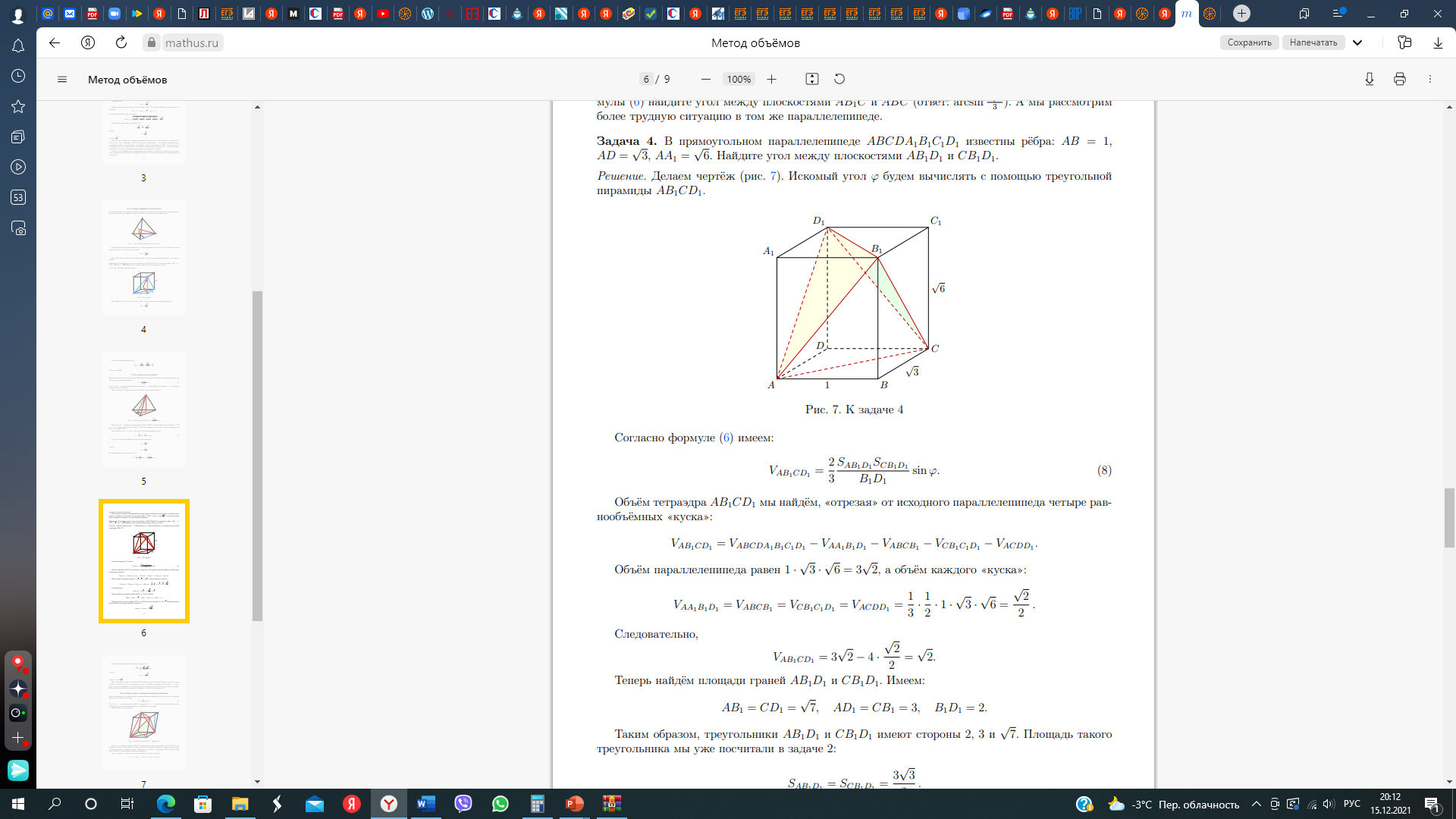 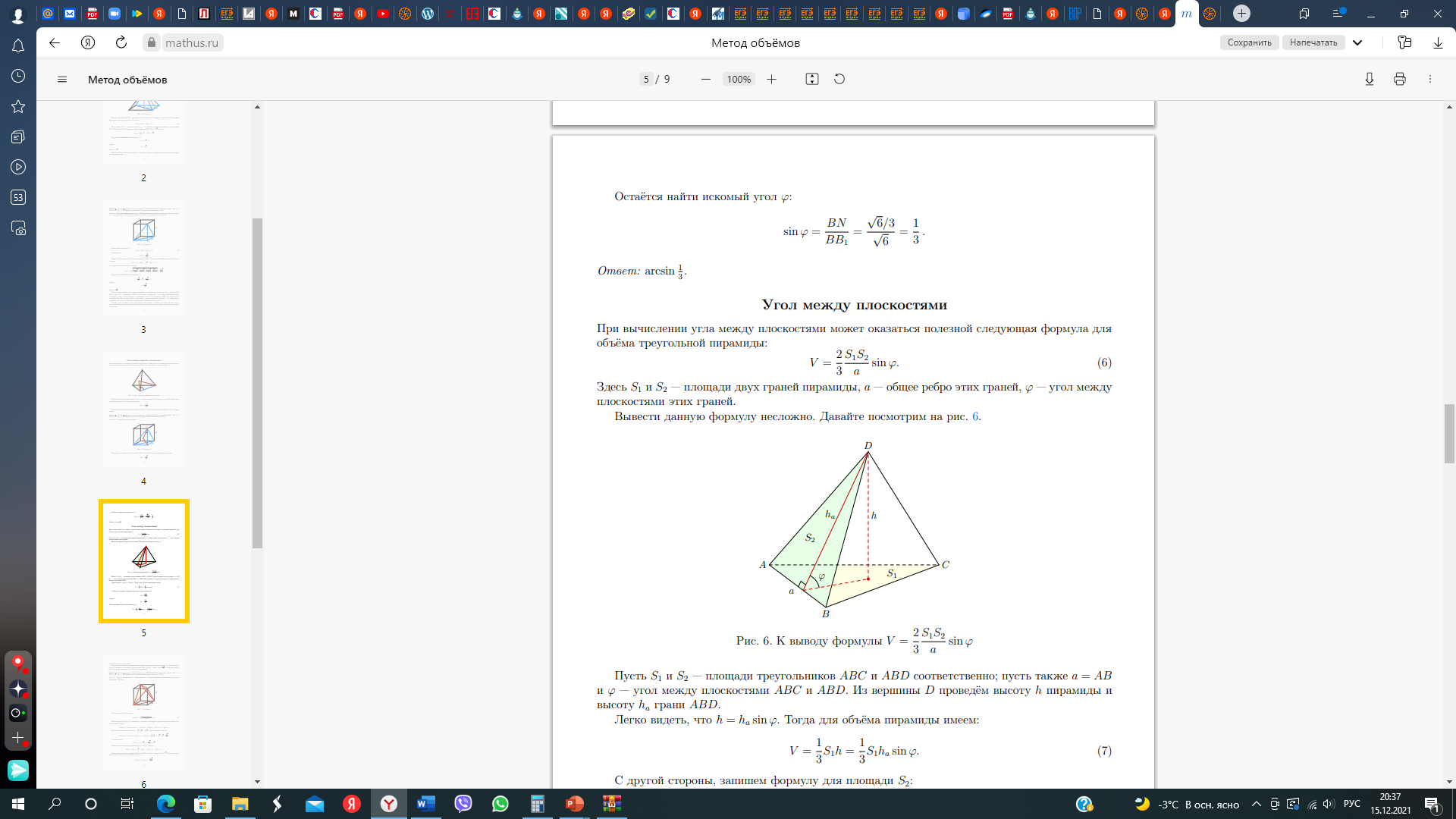 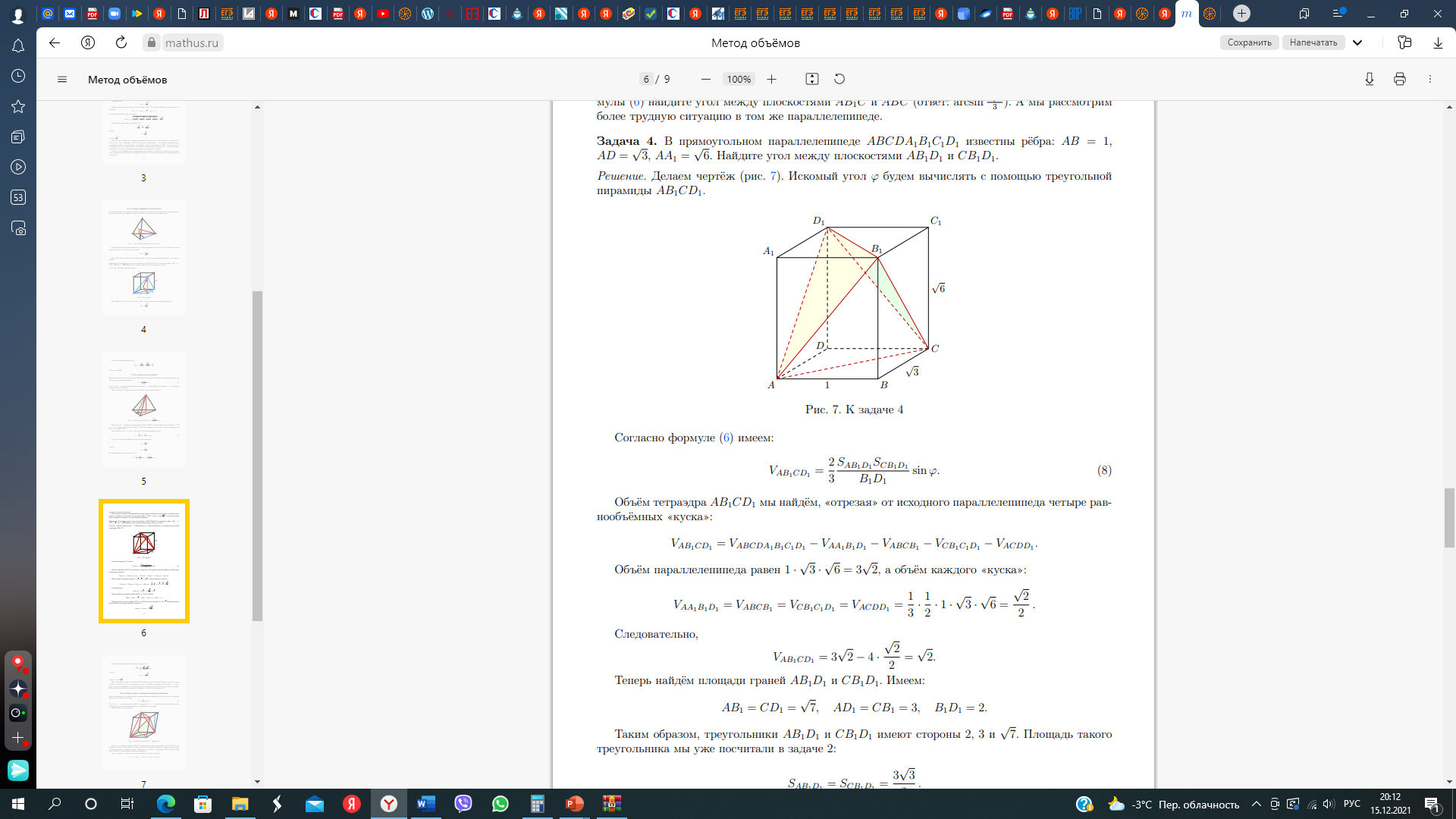 При вычислении угла между плоскостями полезна формула
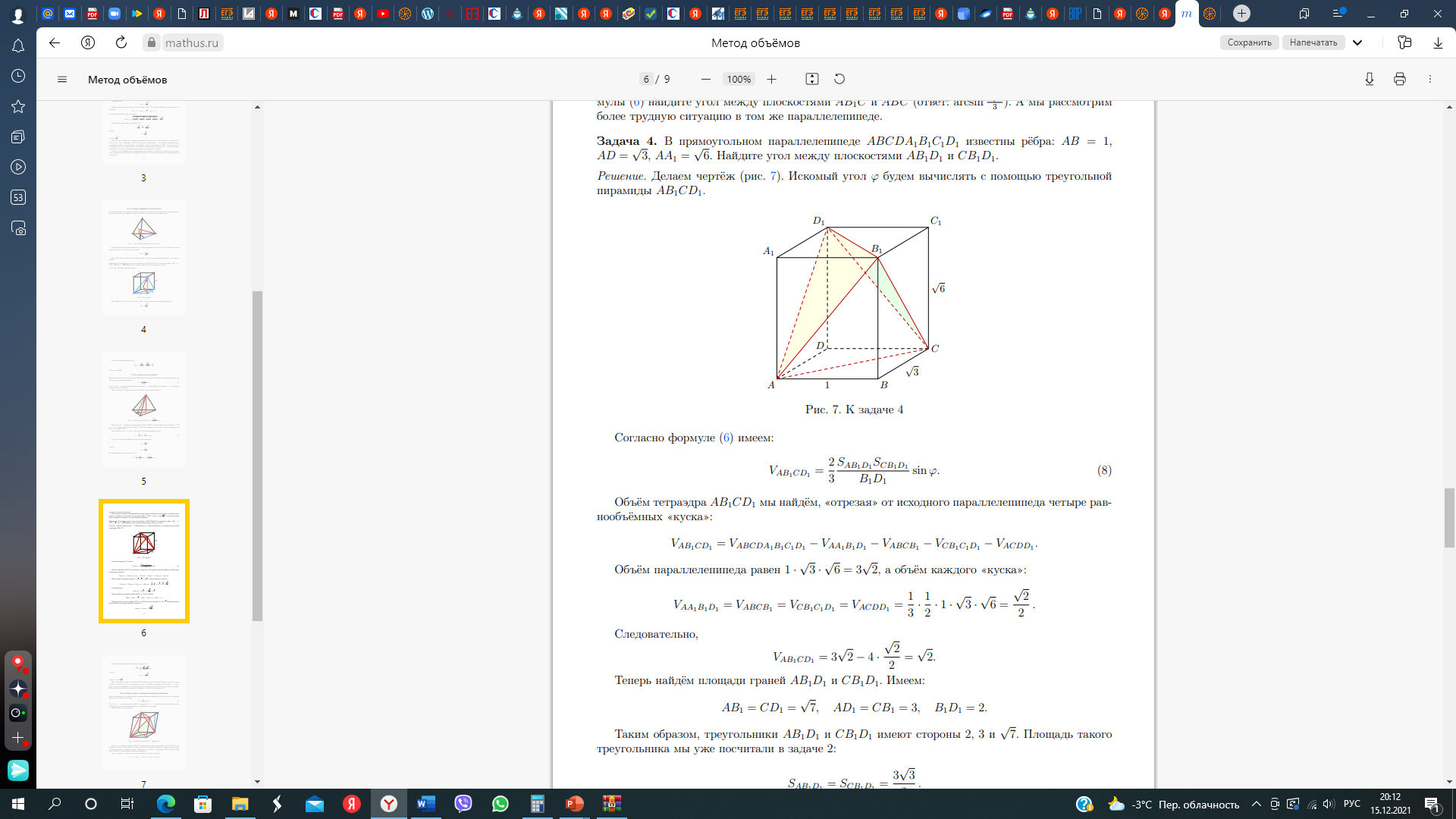 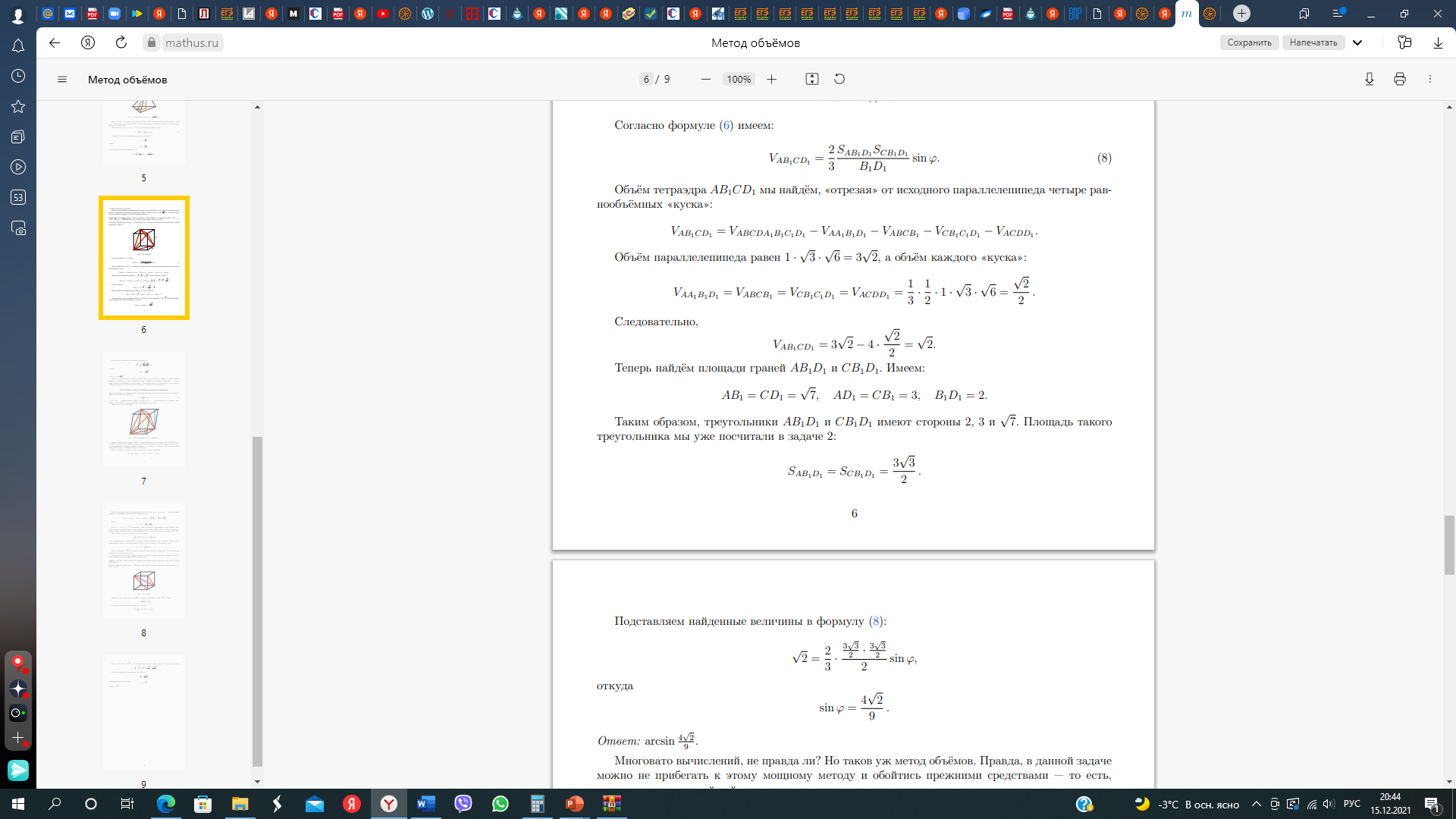 треугольника
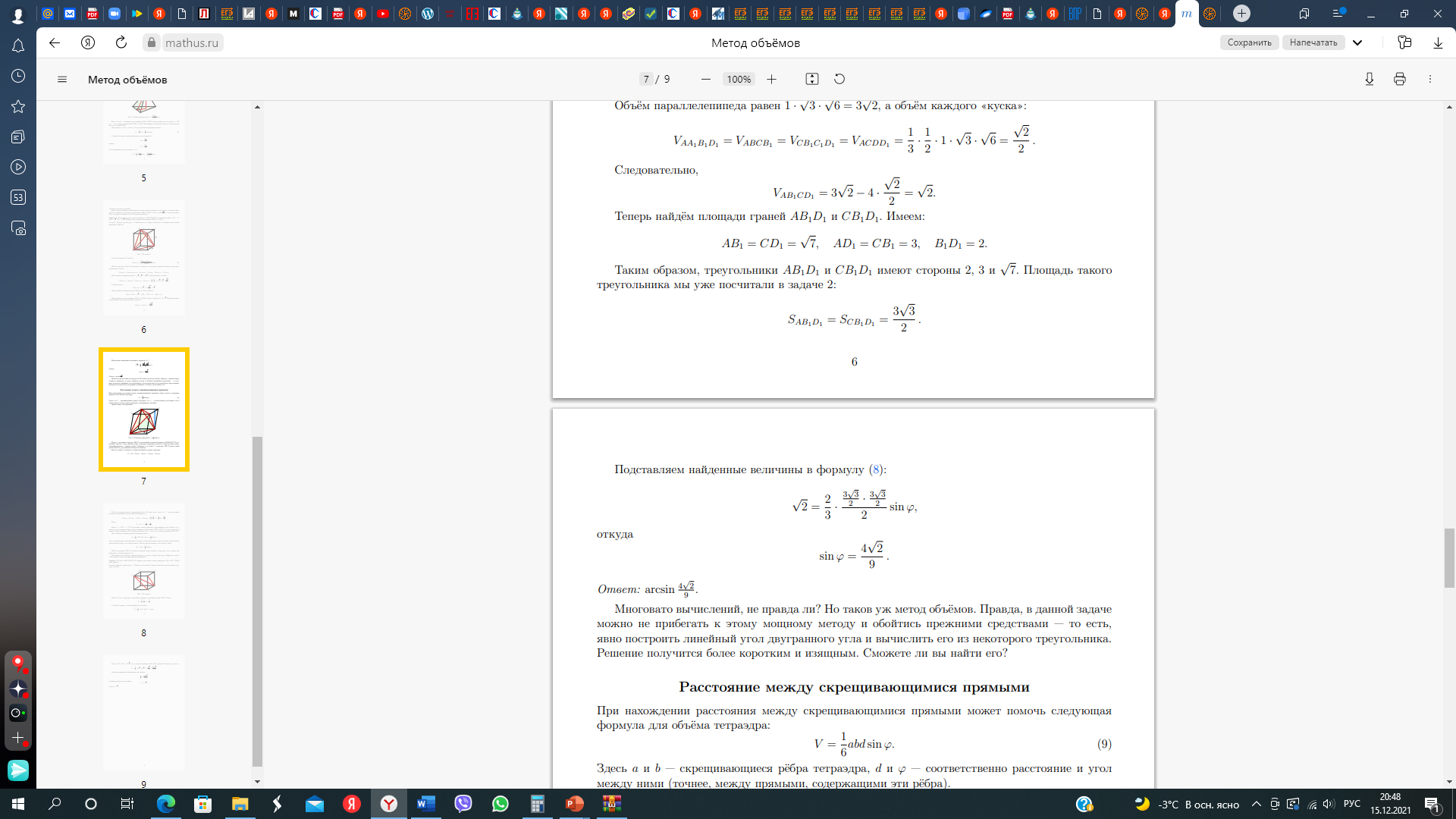 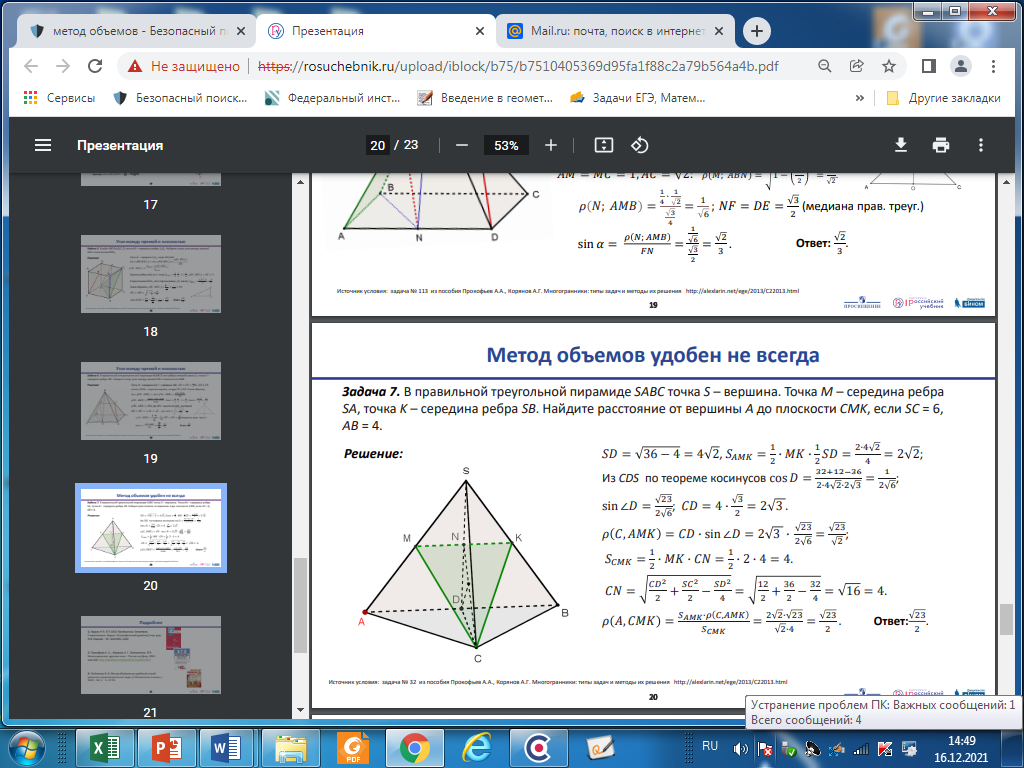